Instructions
1.  Click on an image and then hold down the control key and type c as you hold the 
      control key down.  This will copy the image to the clipboard. Then paste it into 
      whatever application you want.
2.  The image has a transparent background. However, the transparency works best 
      with a light background (preferably white). On dark backgrounds, the lettering   
      looks poor. Light blue, light gray, light yellow, light green, light orange, all work fine.
3.  After pasting the image, you can re-size it by dragging the handles on it after 
     clicking it, as appropriate. In a few cases, I was unable to make the background  
     transparent without affecting the figure. I used a solid white background in this case.
Figure 3.1: Originality, Utility and Scope
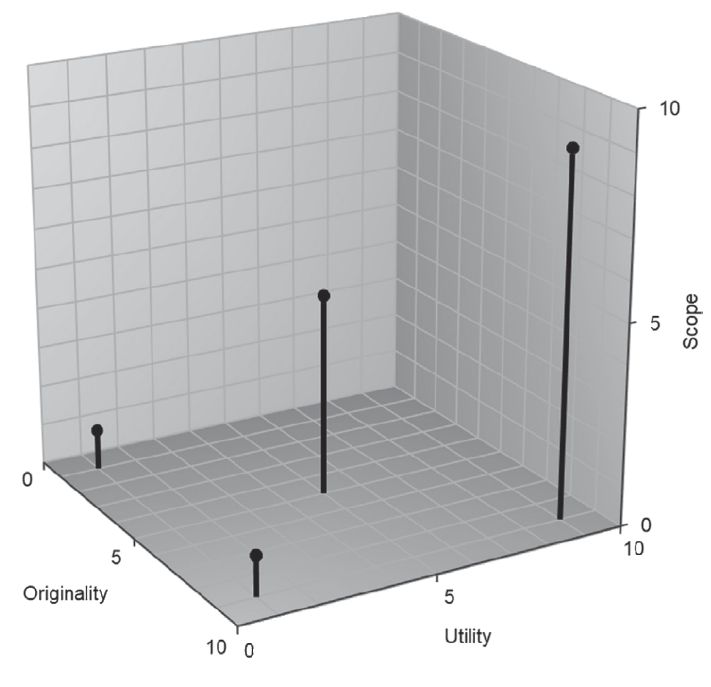 Figure 6.1: Scatterplot for Earnings as a Function of Hours Earned
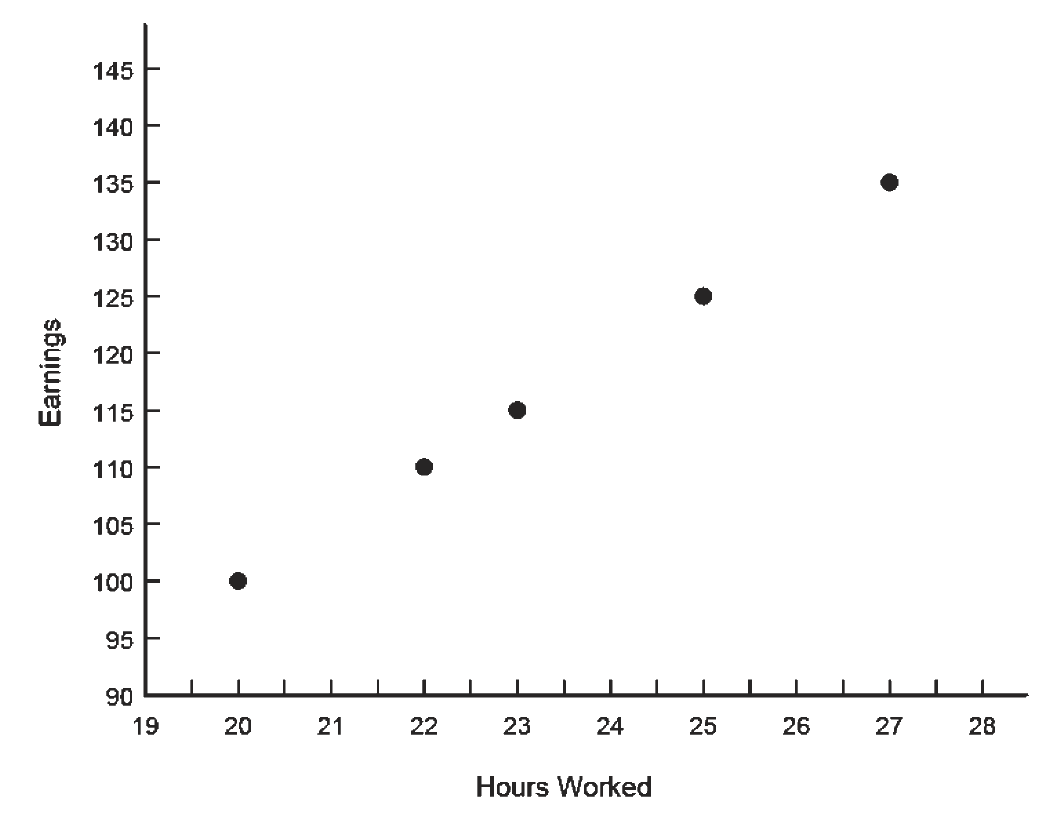 Figure 6.2: Scatterplot with Dotted Lines for Earnings as a Function of Hours Earned
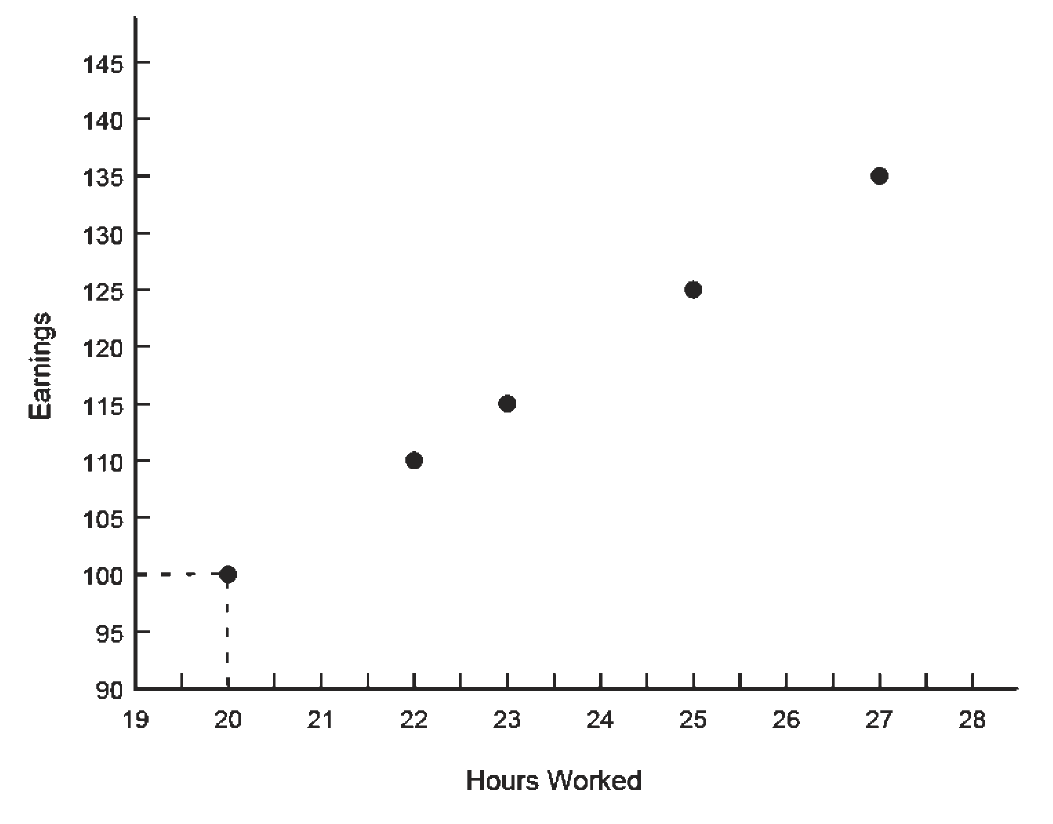 Figure 6.3: Scatterplot with Dots Connected for Earnings as a Function of Hours Earned
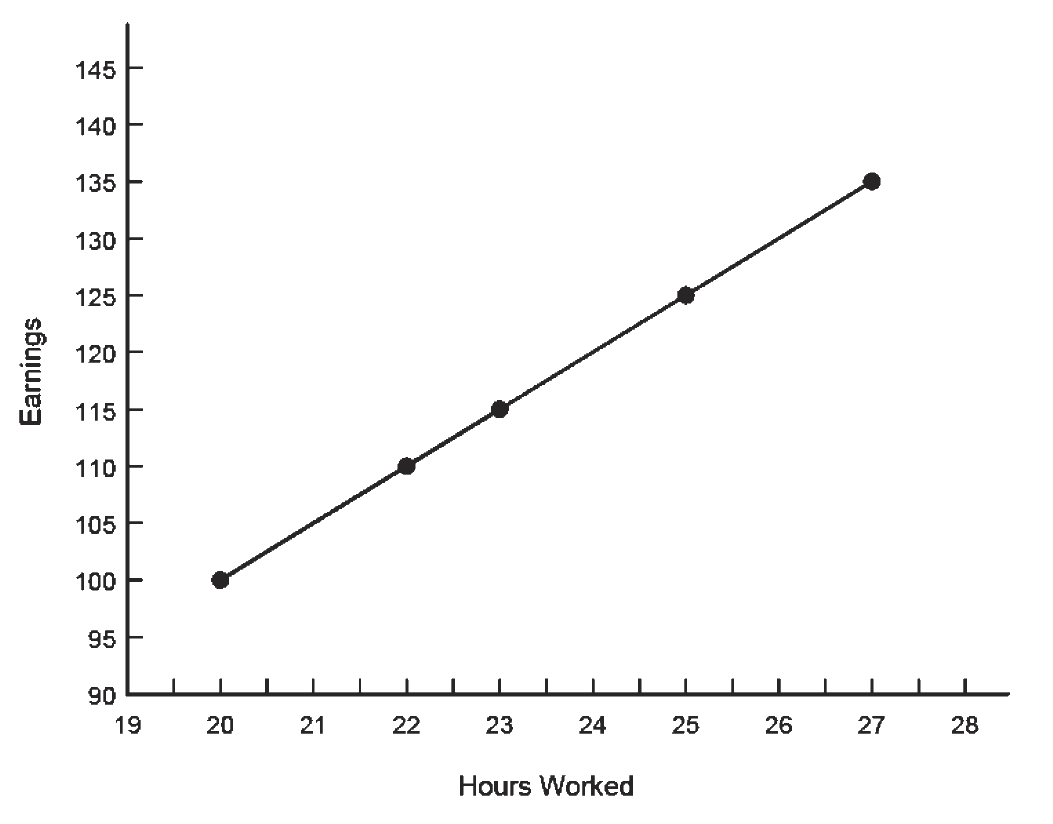 Figure 6.4: Scatterplot between Height and Weight
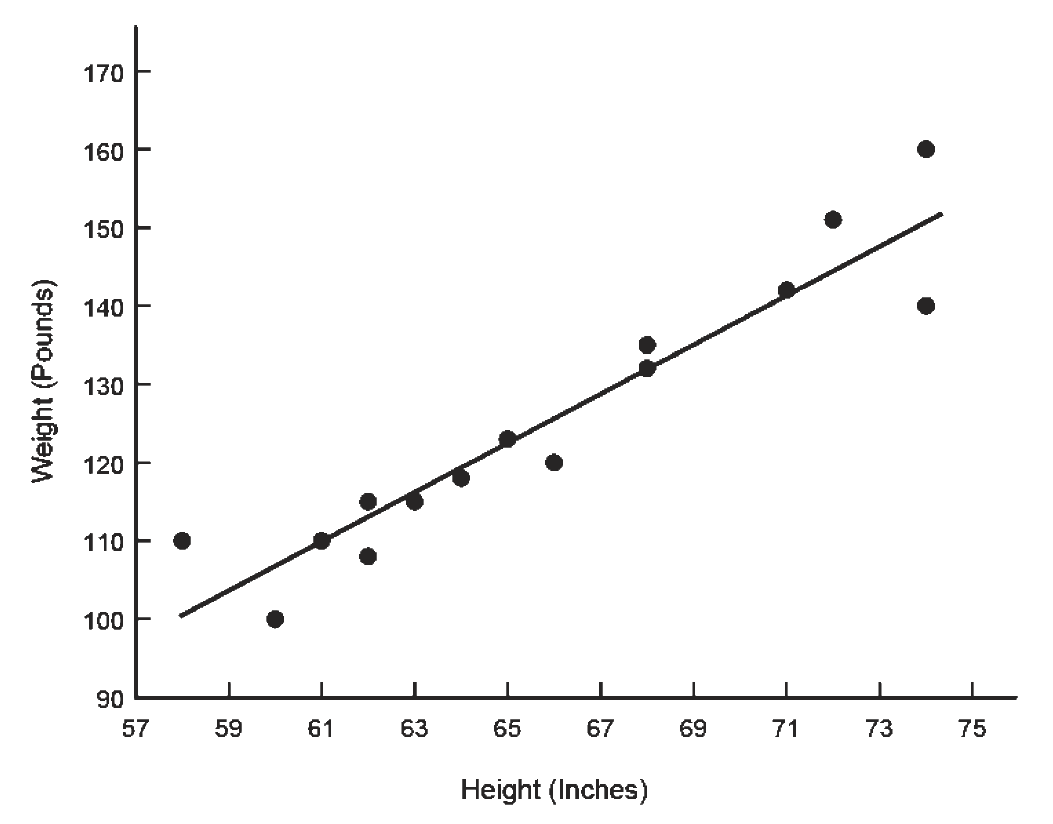 Figure 6.5: Example of an Inverse Relationship
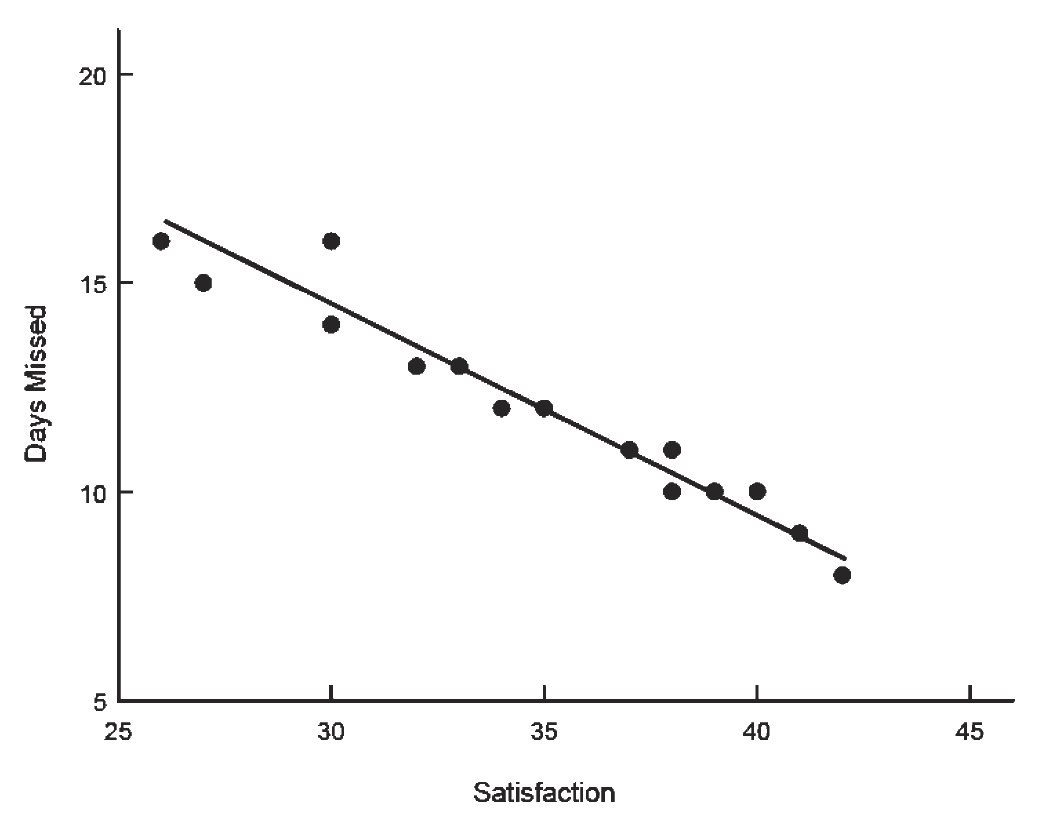 Figure 6.6: Example of a Zero Slope Relationship
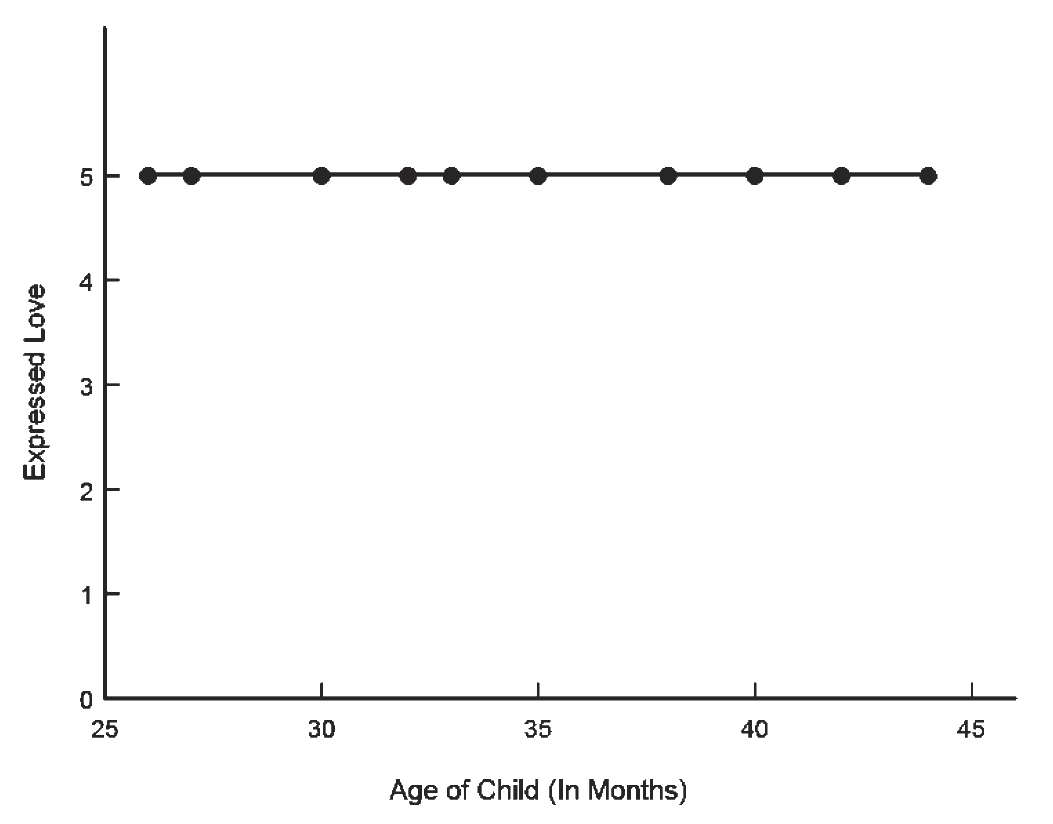 Figure 6.7a: Examples of Hypothetical Scatterplots: Direct Linear Relationship
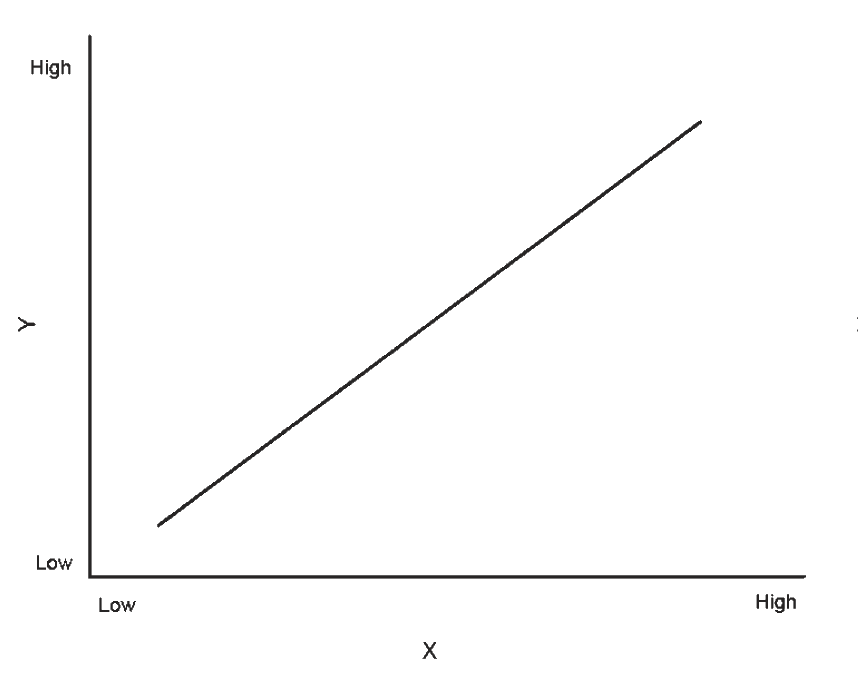 Figure 6.7b: Examples of Hypothetical Scatterplots: Inverse Linear Relationship
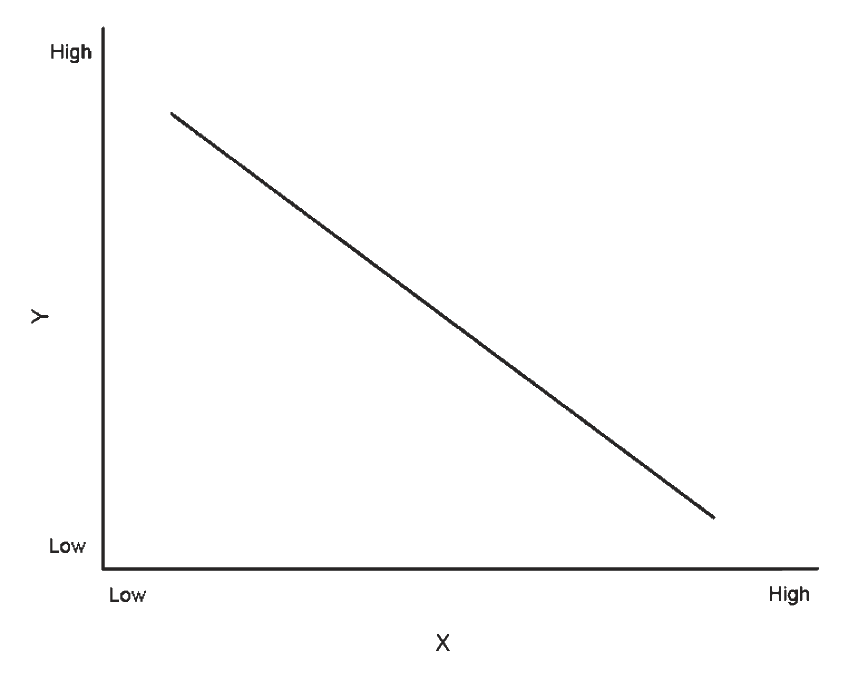 Figure 6.7c: Examples of Hypothetical Scatterplots: Zero Slope Relationship
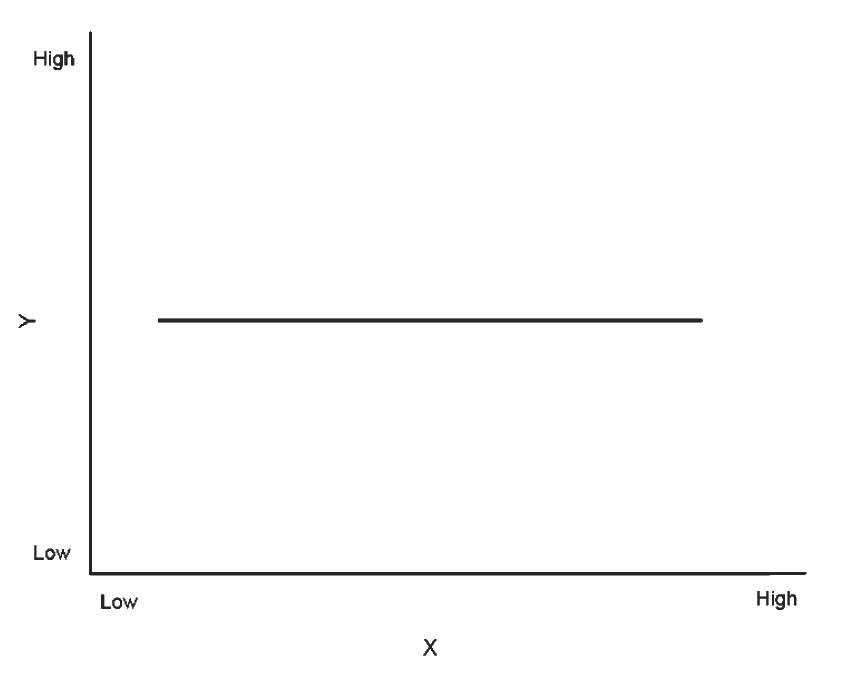 Figure 6.8: Example of Lines with Different Slopes
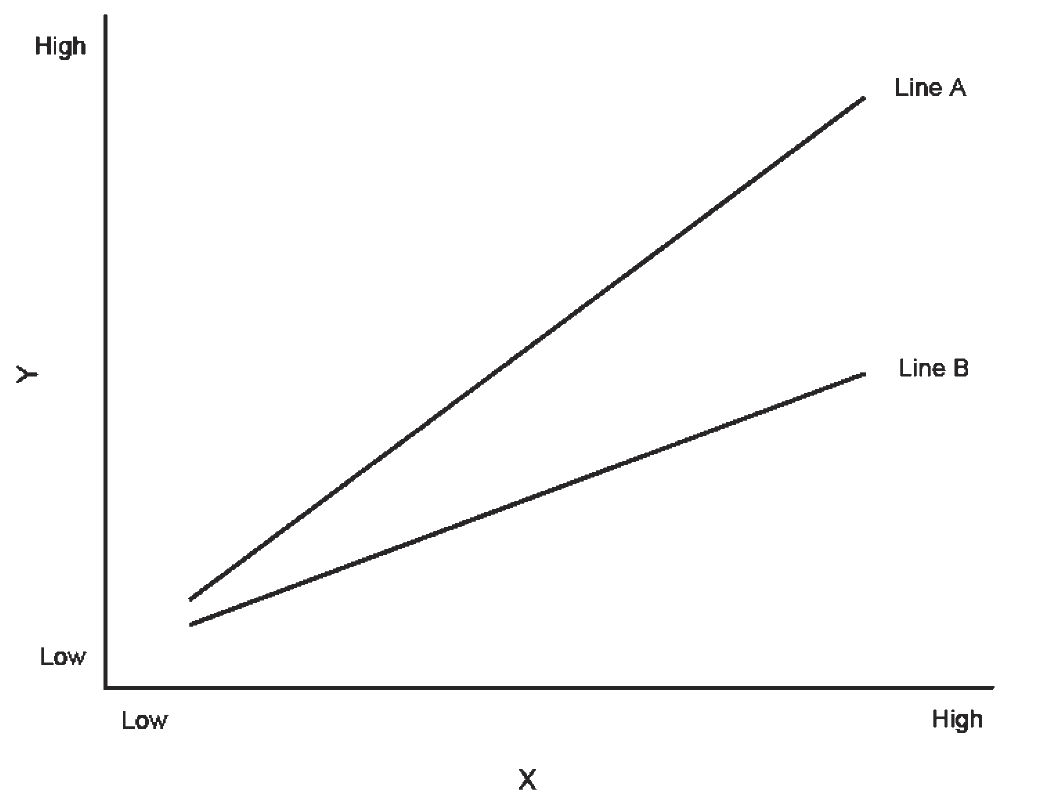 Figure 6.9: Example of Inverted U Function
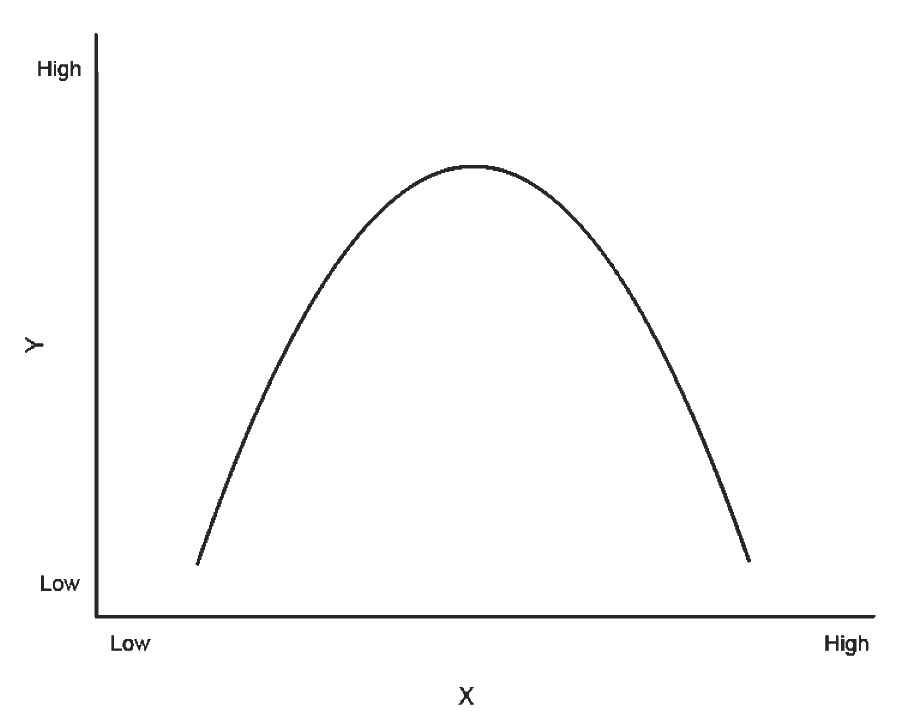 Figure 6.10: S Shaped Function
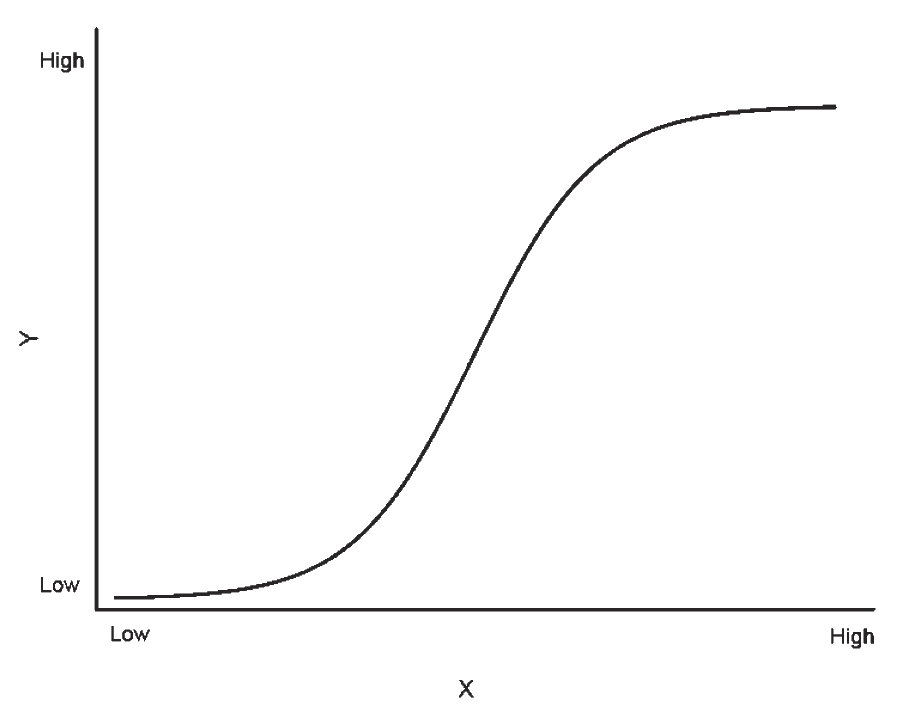 Figure 6.11: Inverse S Shaped Function
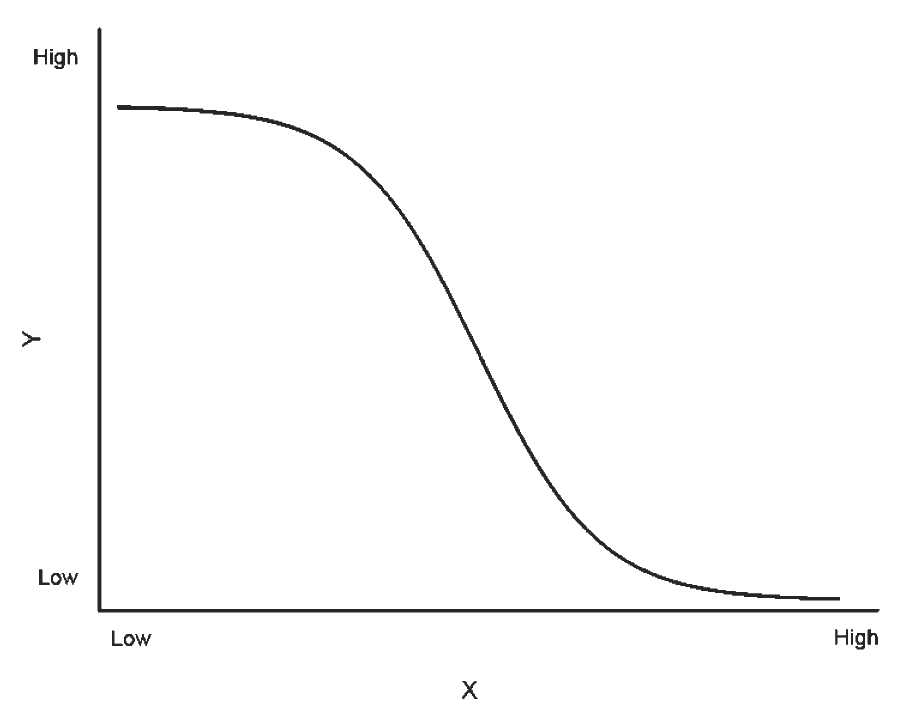 Figure 6.12: Linear and S Shaped Function
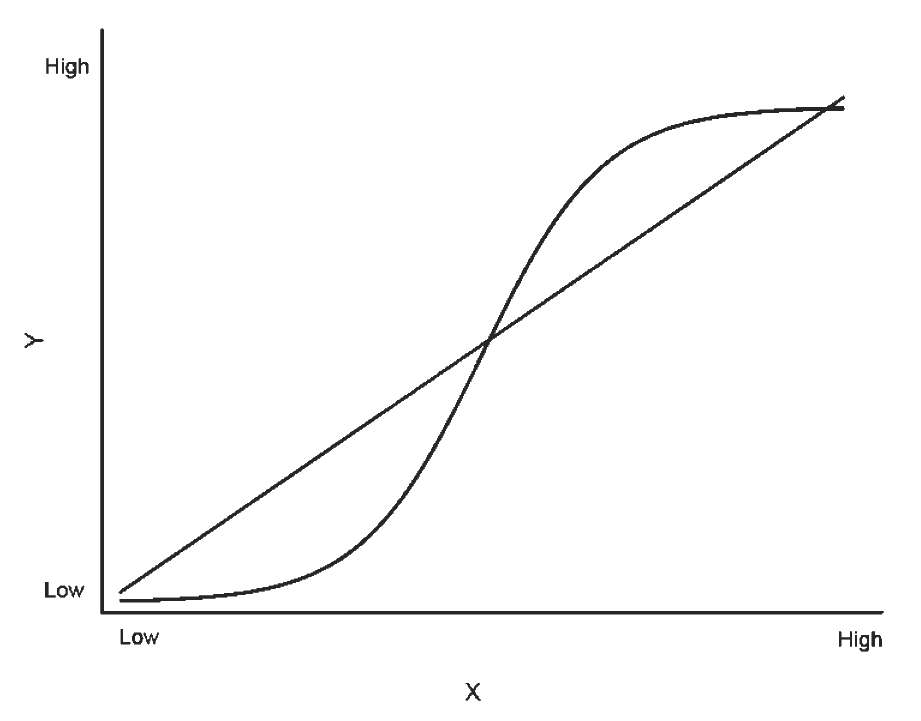 Figure 6.13: Focus on Part of an S Shaped Function
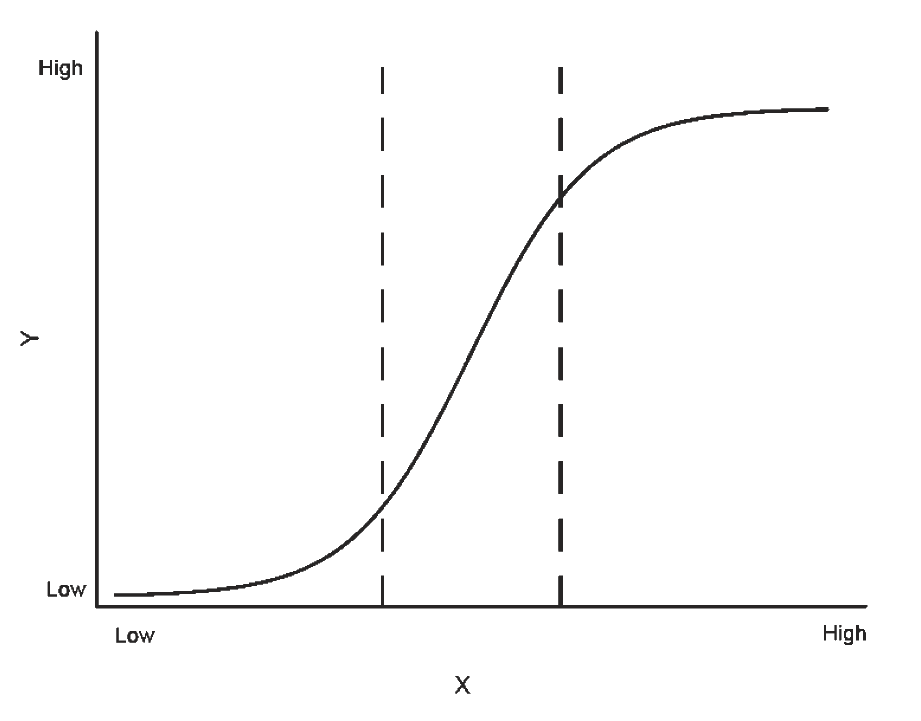 Figure 6.14a: Examples of Non-Linear Functions: J Shaped Function
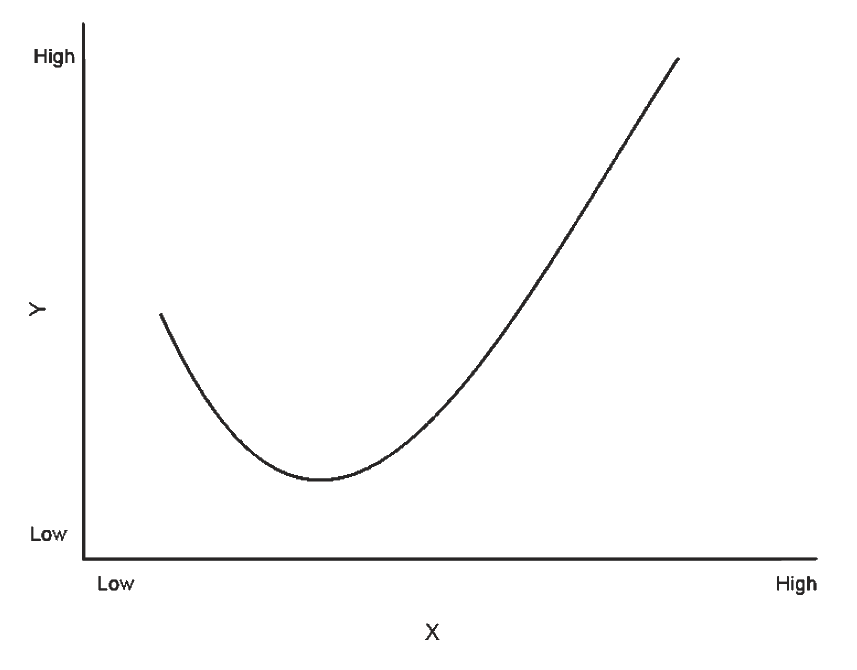 Figure 6.14b: Examples of Non-Linear Functions: Threshold Function
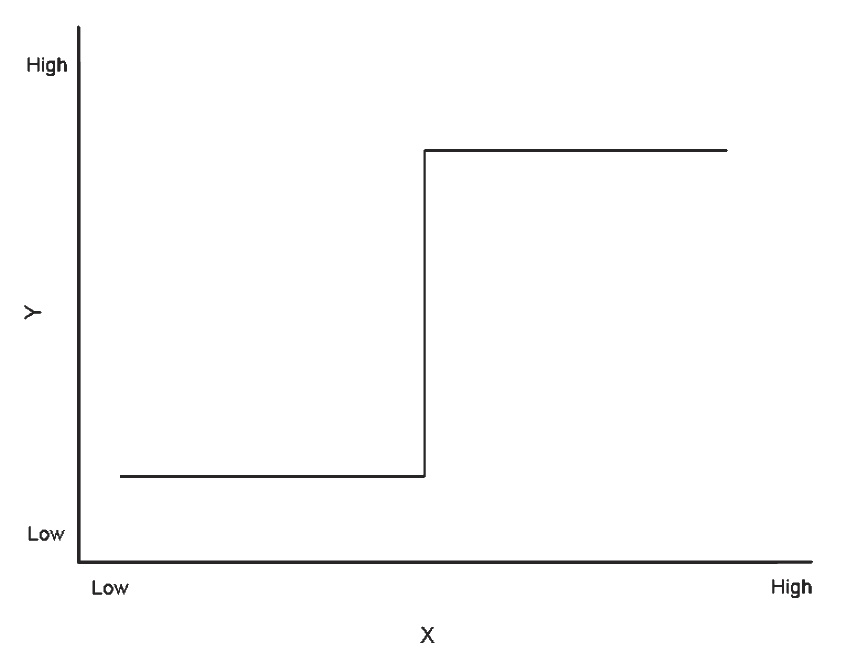 Figure 6.14c: Examples of Non-Linear Functions: Logarithmic Function
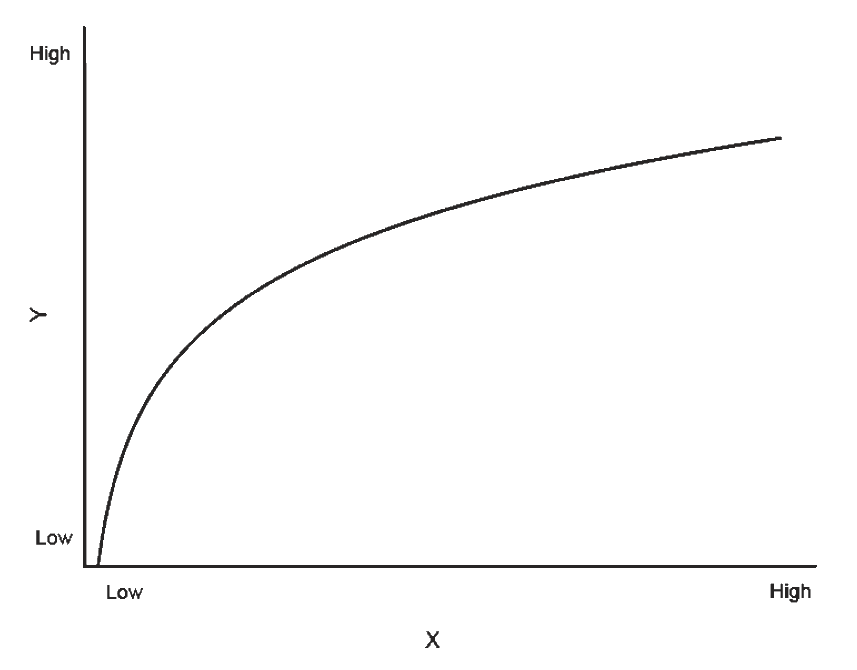 Figure 6.15: Liberalness Example
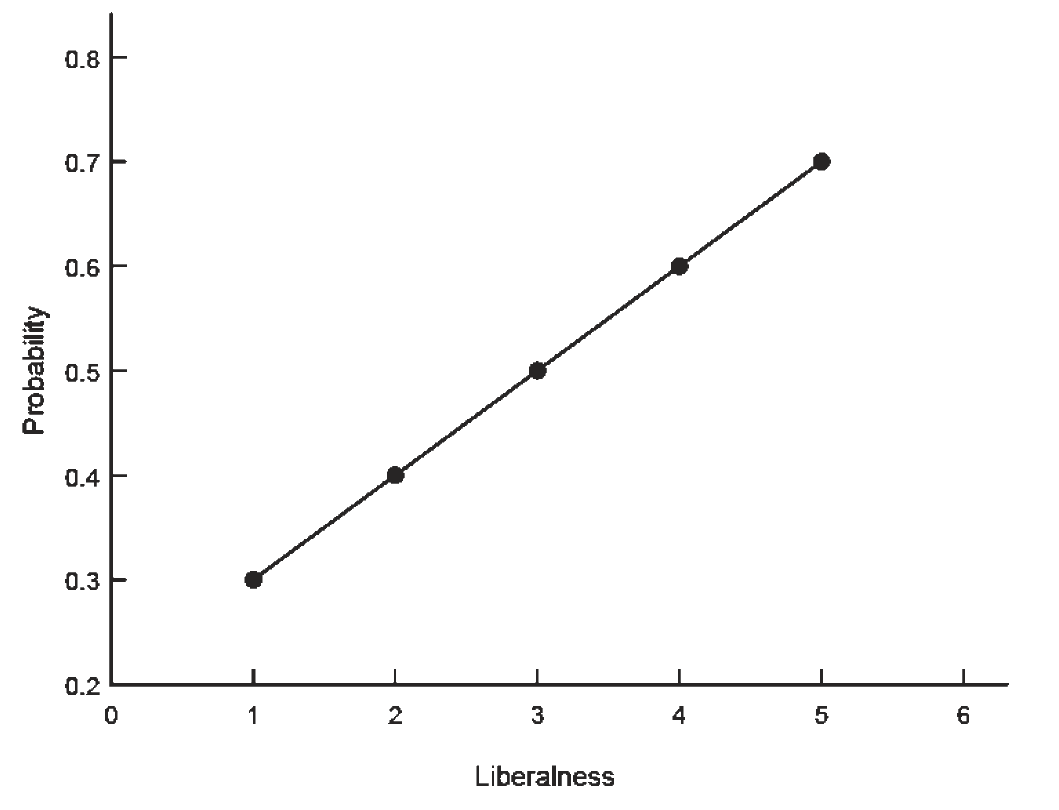 Figure 6.16a: Hypothetical Scatterplots for Moderated Relationship: Males
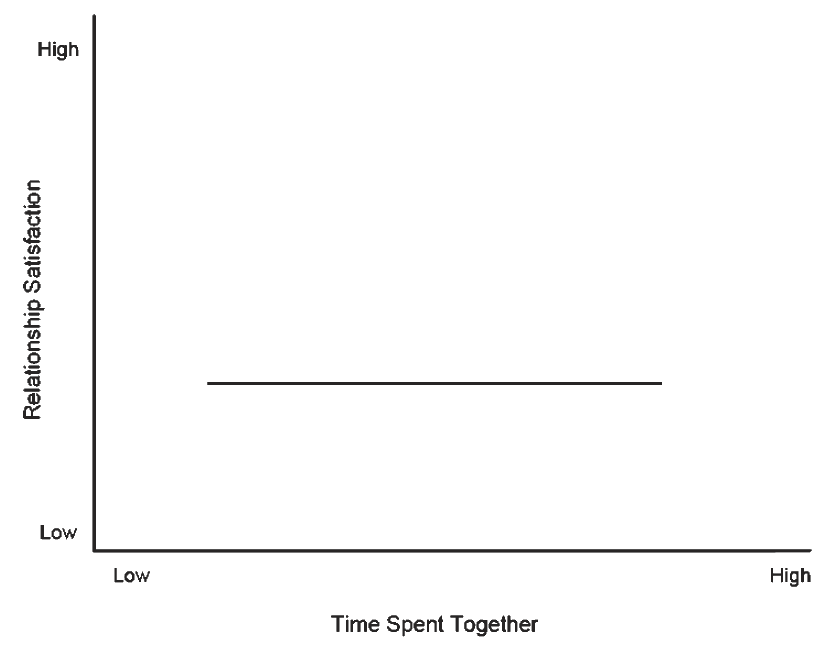 Figure 6.16b: Hypothetical Scatterplots for Moderated Relationship: Females
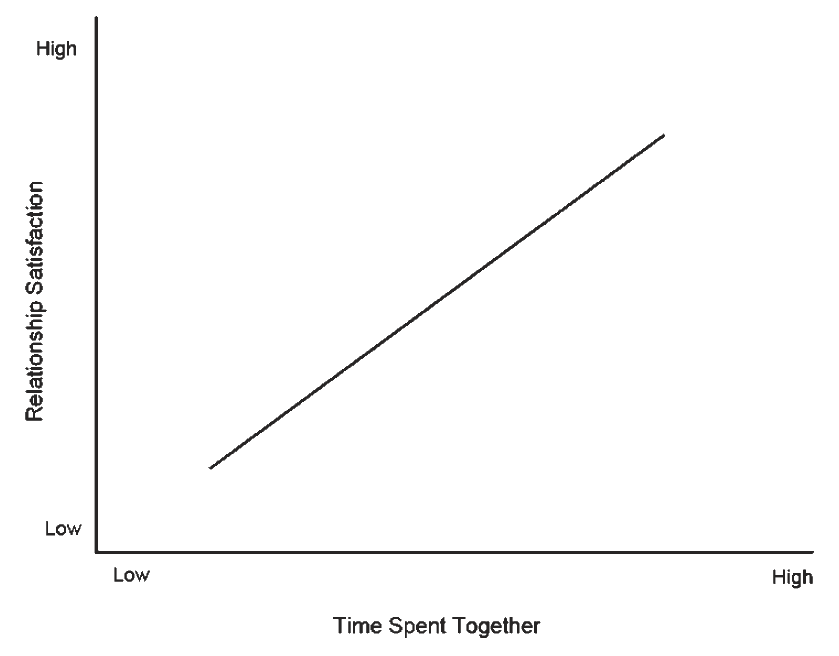 Figure 7.1: Relationships in Causal Models
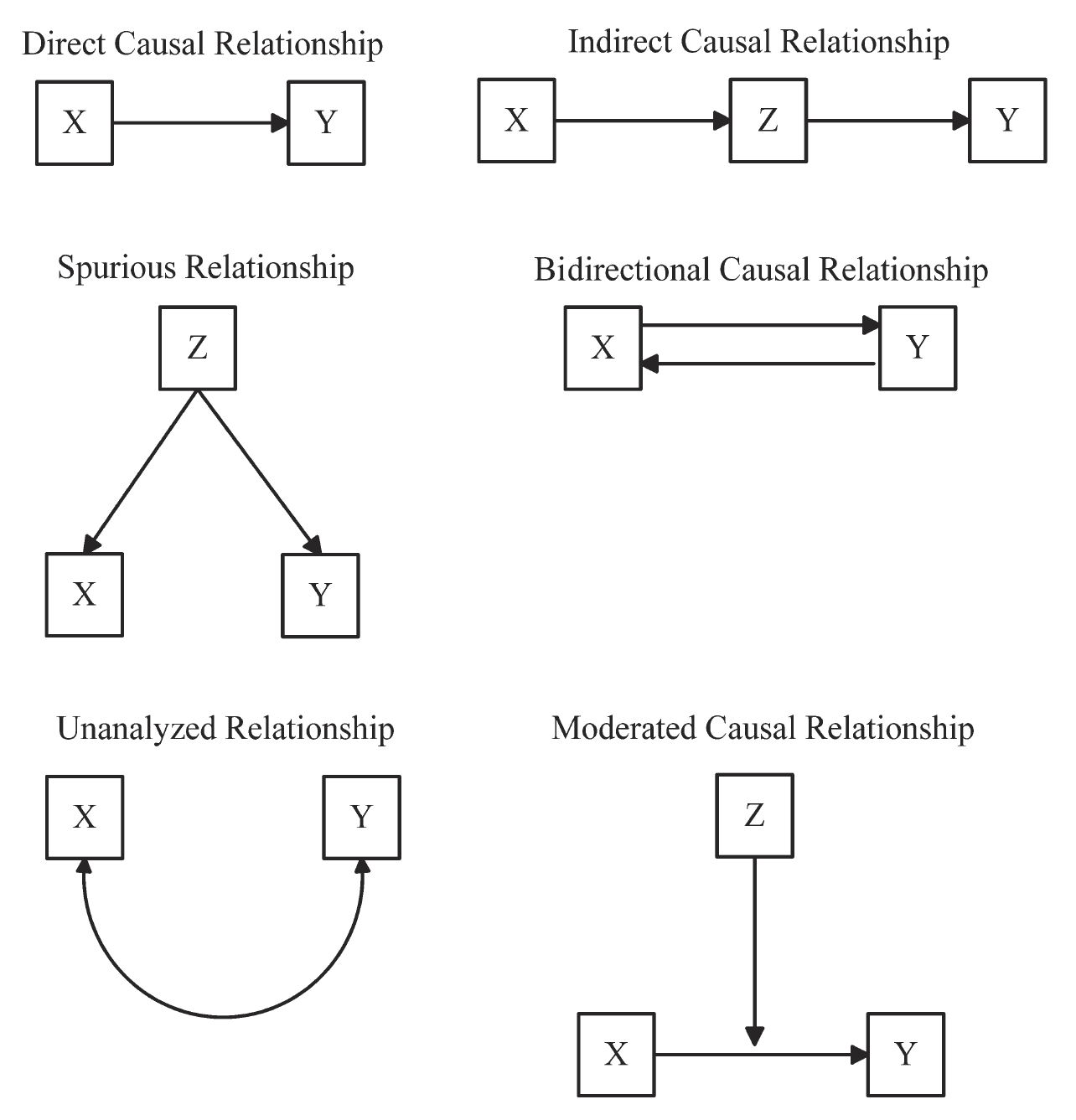 Figure 7.2: Examples of Direct and Indirect Relationships
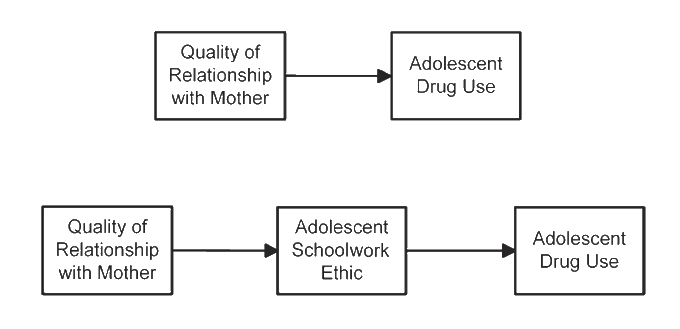 Figure 7.3: Multivariate Causal Model
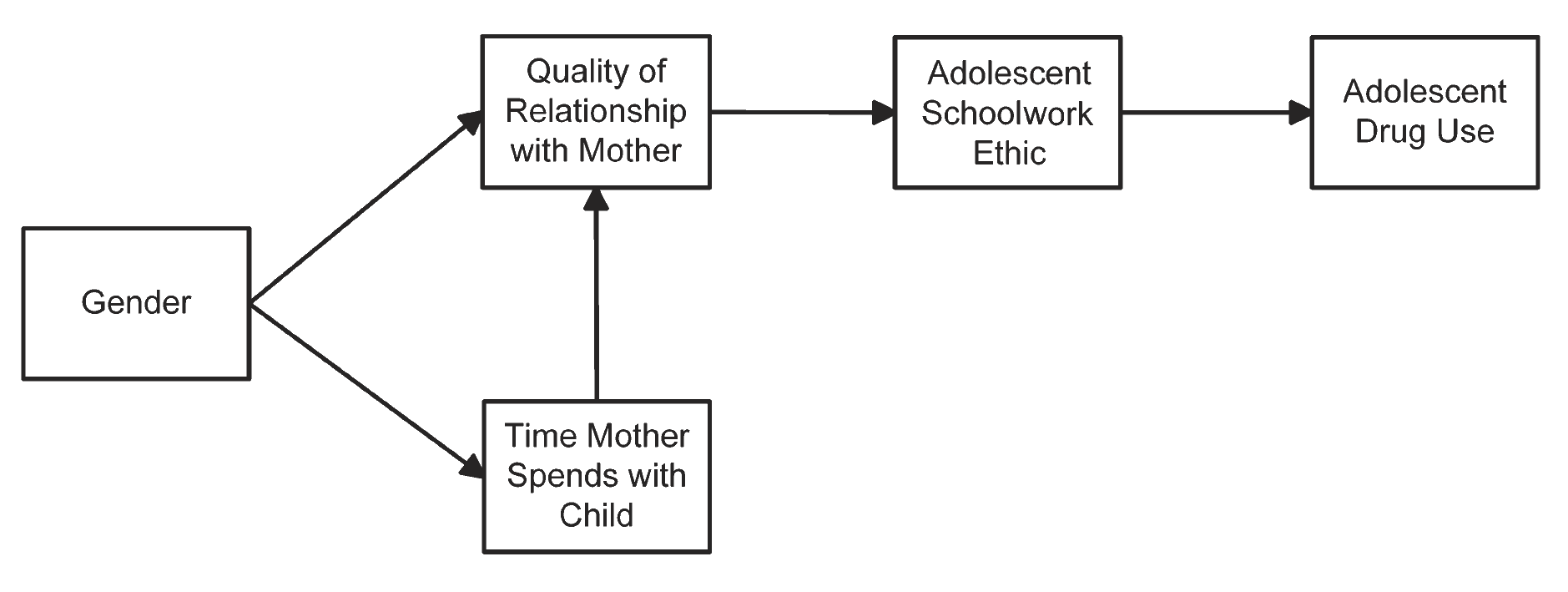 Figure 7.4a: Complete and Partial Mediation: Complete Mediation
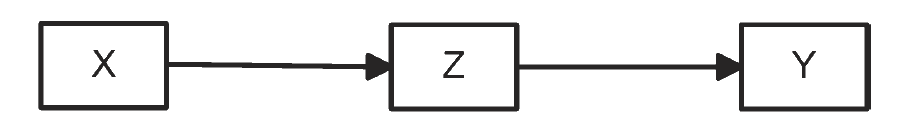 Figure 7.4b: Complete and Partial Mediation: Partial Mediation
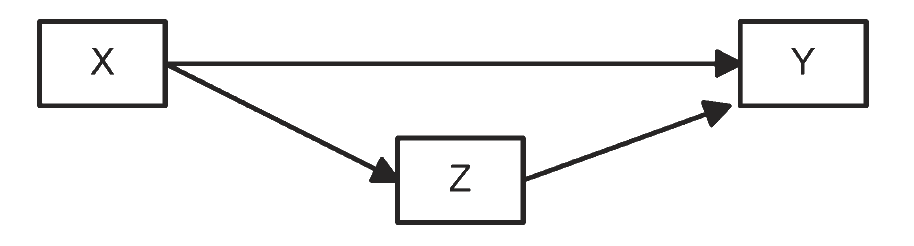 Figure 7.4c: Complete and Partial Mediation: Complete Mediation with Two Mediators
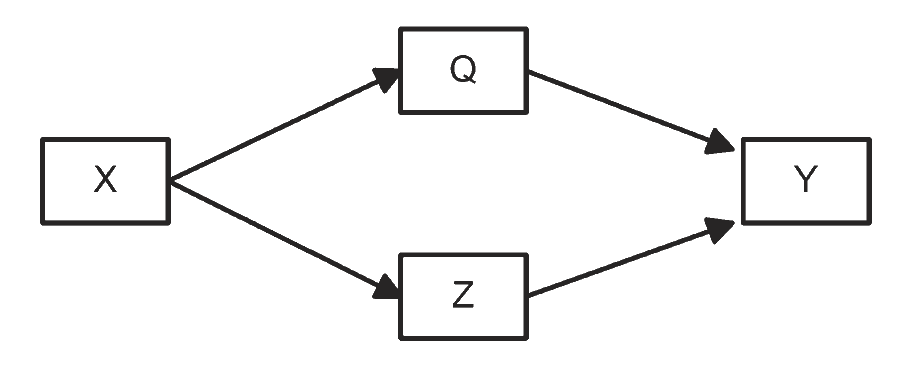 Figure 7.4d: Complete and Partial Mediation: Partial Mediation with Two Mediators
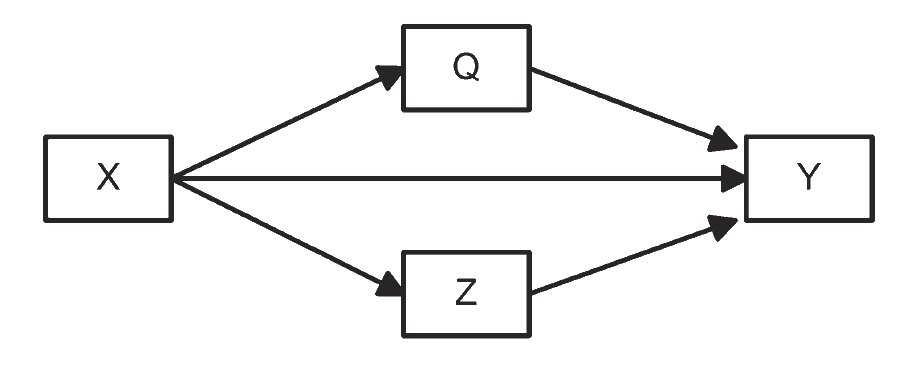 Figure 7.5a: Example of Making the Cause an Outcome: Direct Relationship
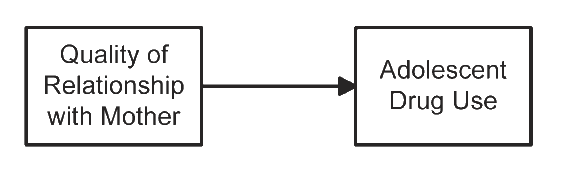 Figure 7.5b: Example of Making the Cause an Outcome: Quality 
of Relationship Becomes an Outcome
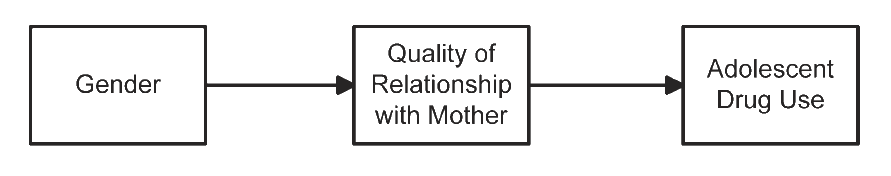 Figure 7.5c: Example of Making the Cause an Outcome: Inserting a Mediator
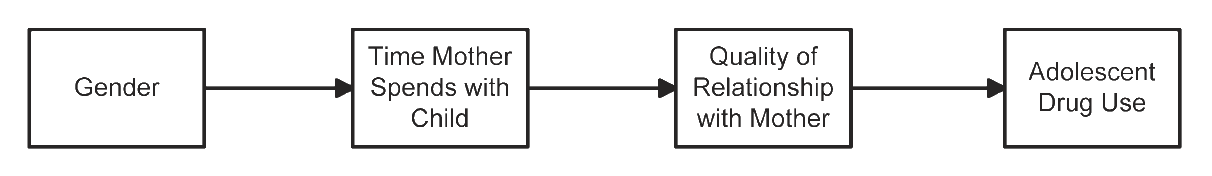 Figure 7.5d: Example of Making the Cause an Outcome: 
Introducing an Effect of an Outcome
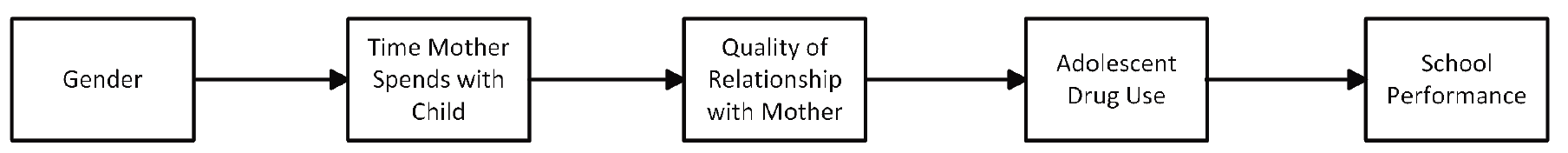 Figure 7.6a: Mediated Moderation: General Mediated Moderation
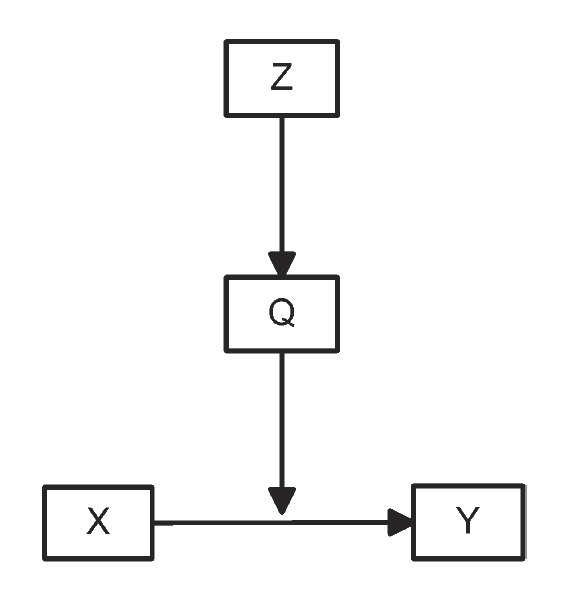 Figure 7.6b: Mediated Moderation: Treatment-Employment Example with Full Mediation
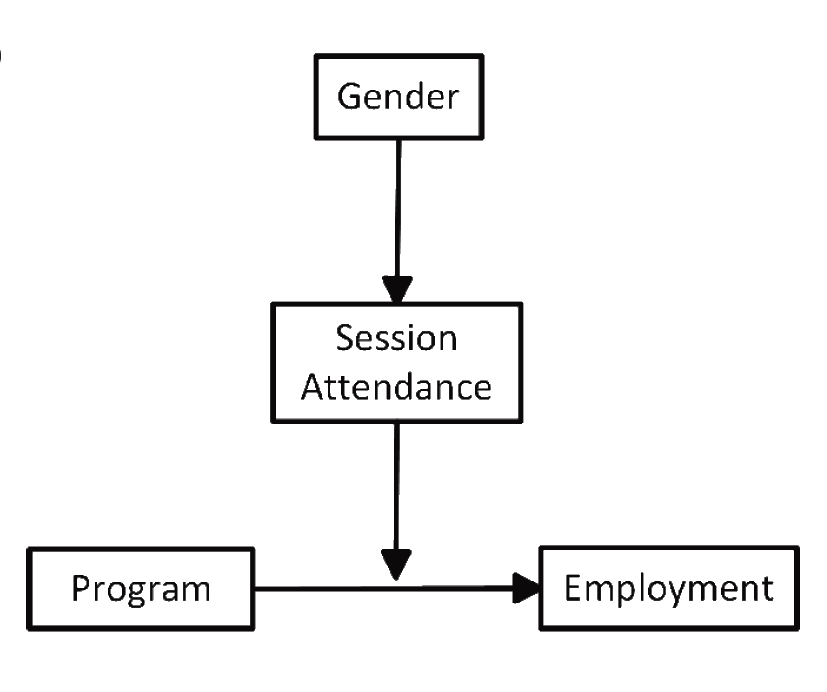 Figure 7.6c: Mediated Moderation: Treatment-Employment Example with Partial Mediation
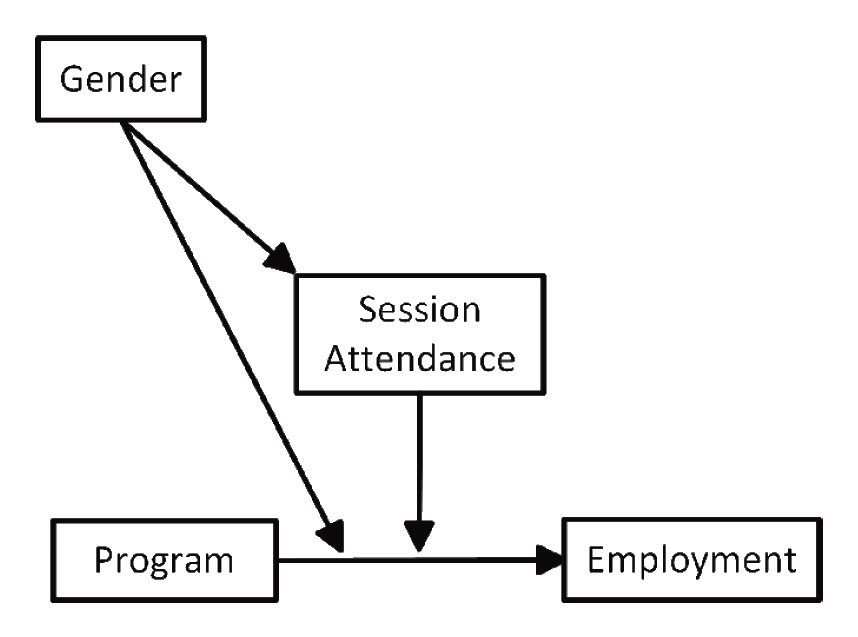 Figure 7.7a: Moderated Mediation: General Moderated Mediation
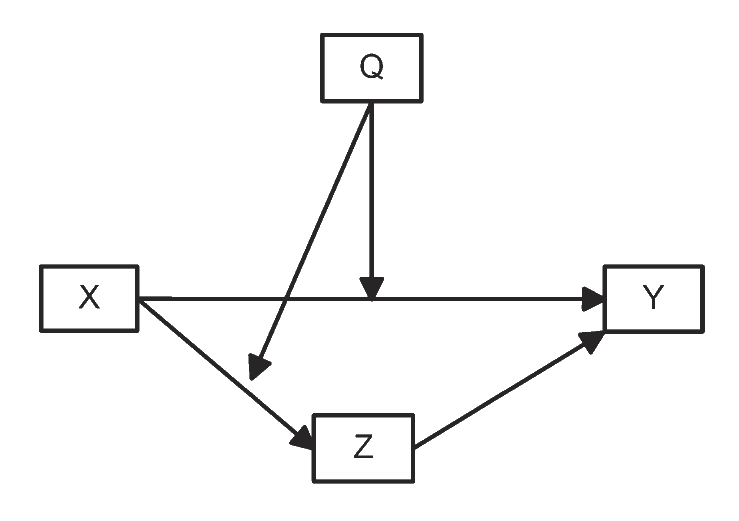 Figure 7.7b: Moderated Mediation: Treatment-Drivin Aggression
 Example of Moderated Mediation
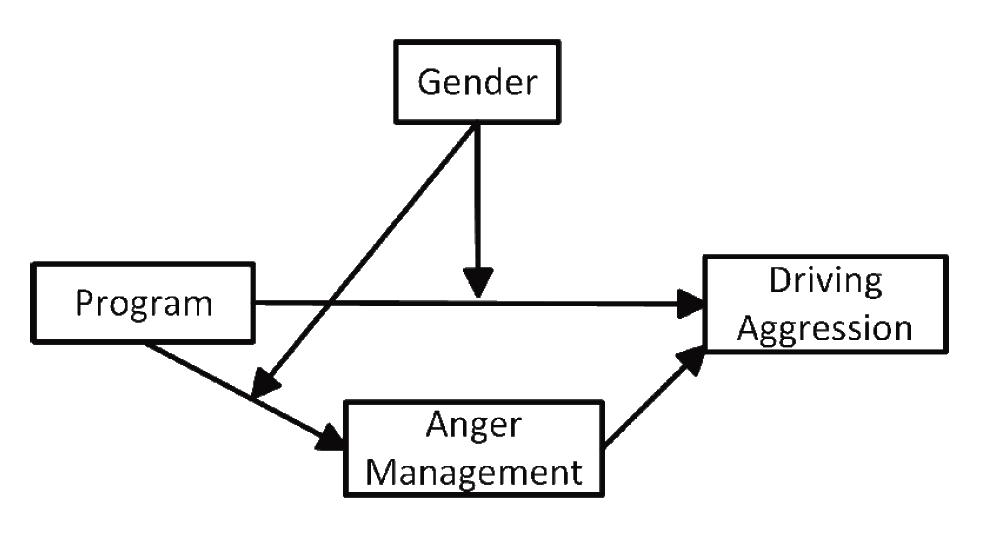 Figure 7.8a: Moderated Moderation: General Moderated Moderation
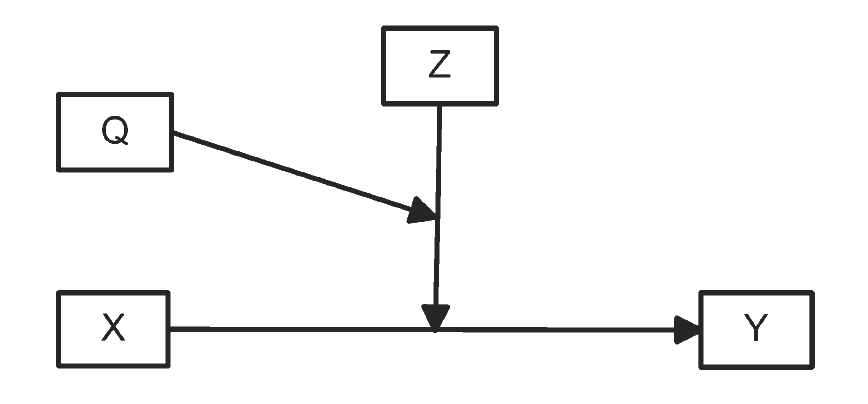 Figure 7.8b: Moderated Moderation: Stigma-STD Example of Moderated Moderation
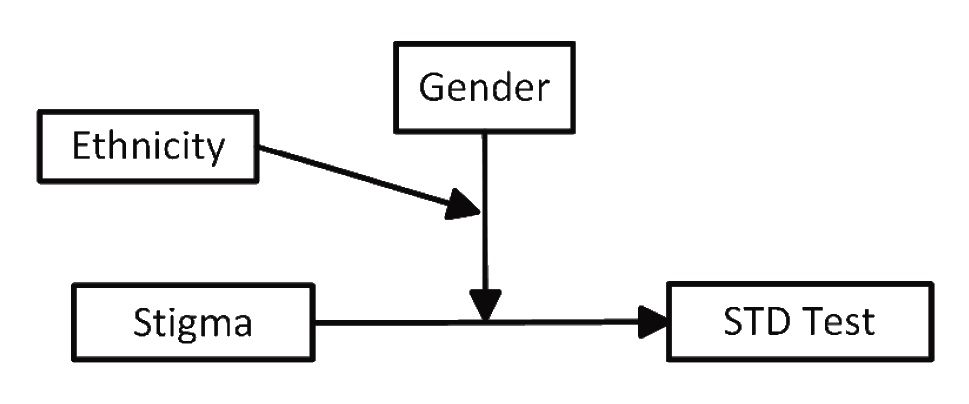 Figure 7.9: Feeback Loops as Reciprocal Causation
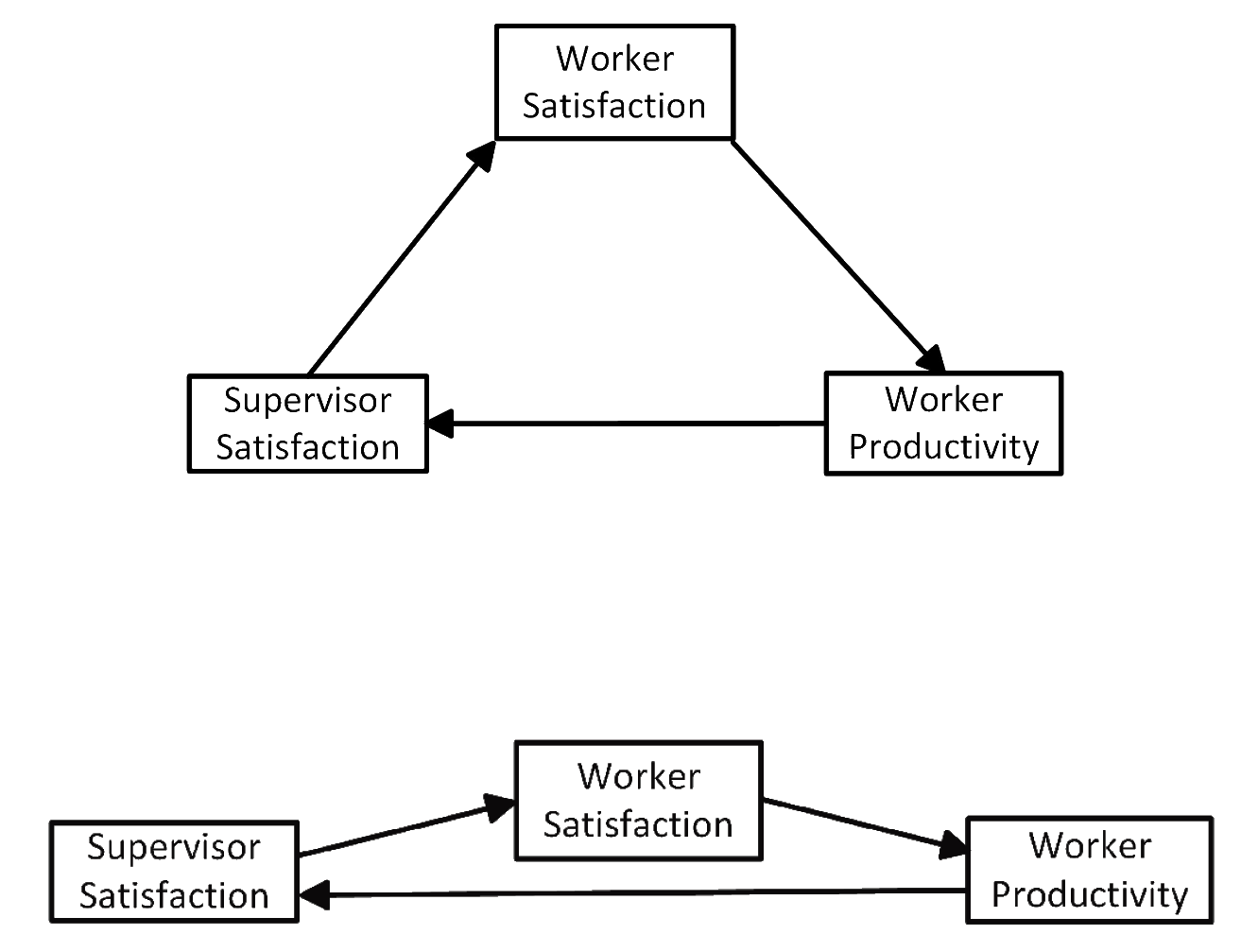 Figure 7.10a: Feedback Loop with Two Mediators: Complete Mediation
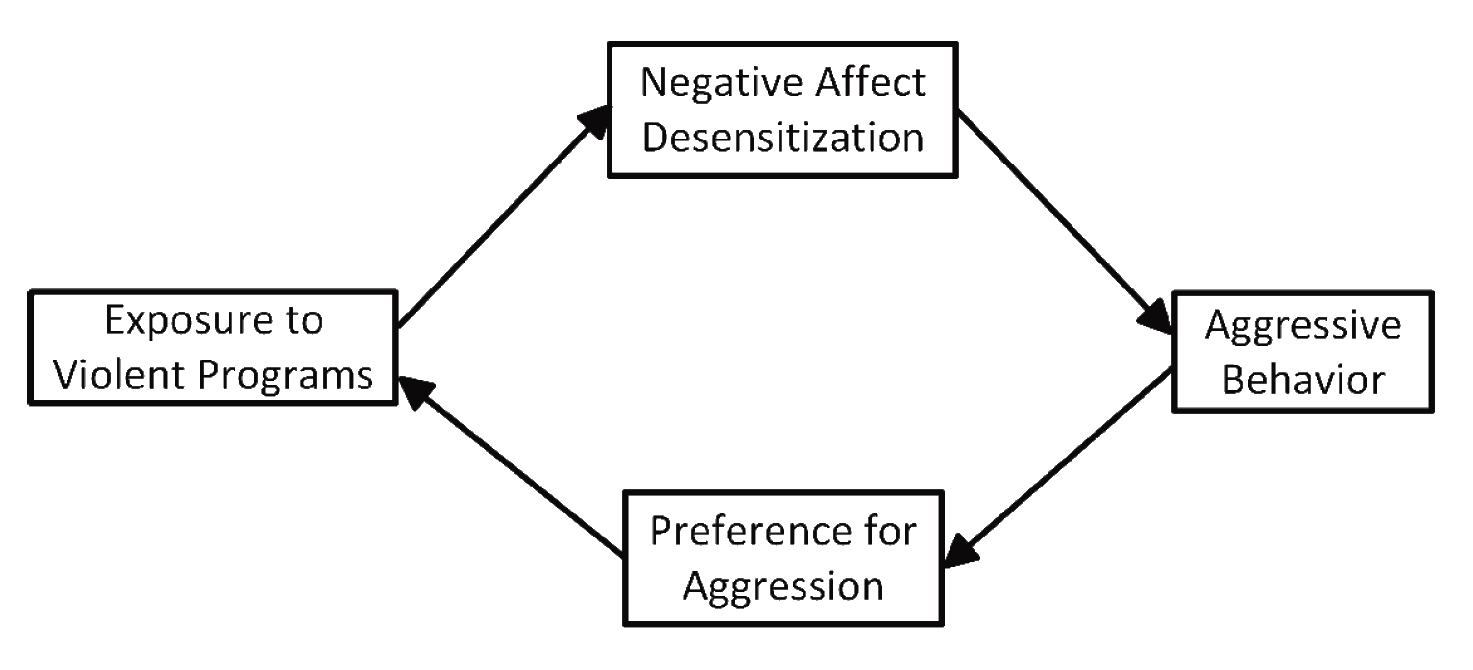 Figure 7.10a: Feedback Loop with Two Mediators: Partial Mediation
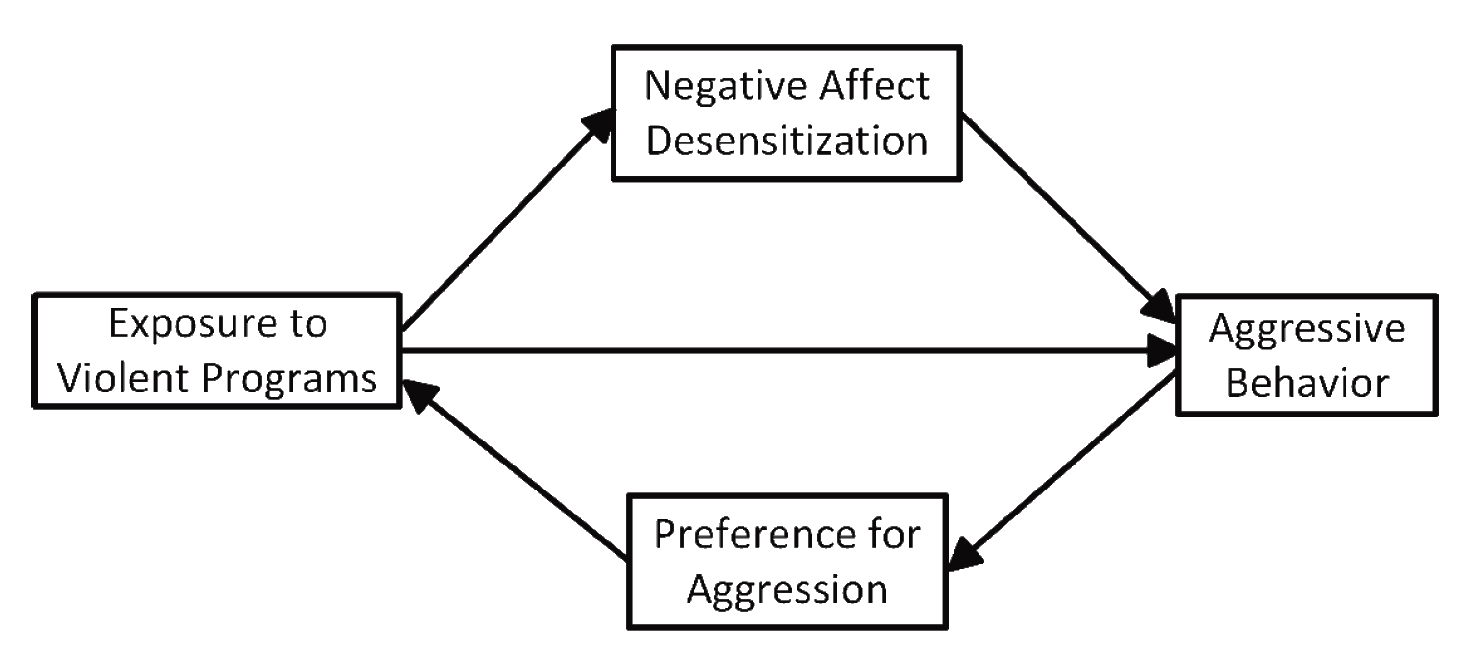 Figure 7.11a: Moderated Reciprocal Causation: One Moderator Model
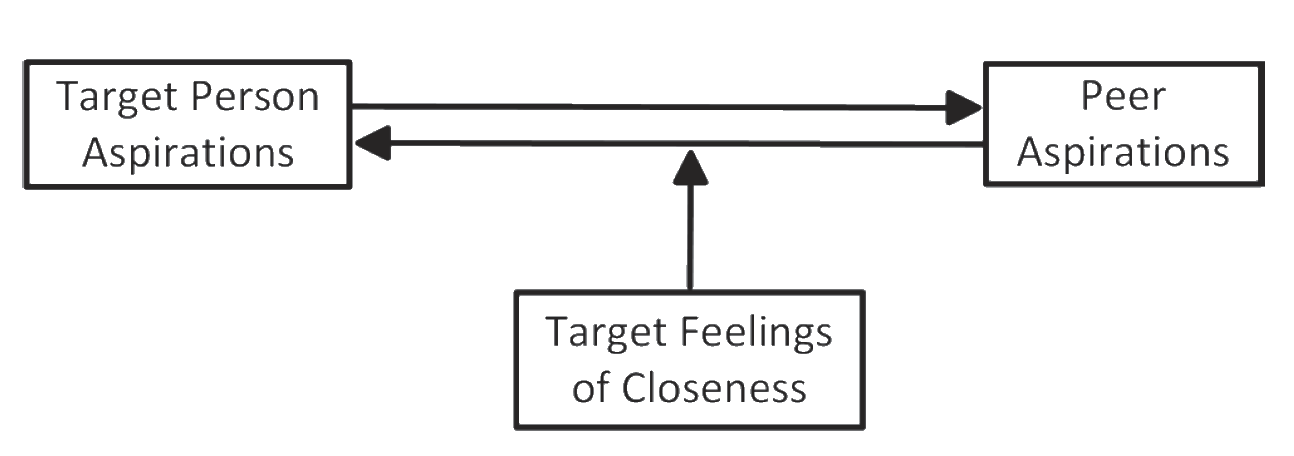 Figure 7.11b: Moderated Reciprocal Causation: Two Moderator Model
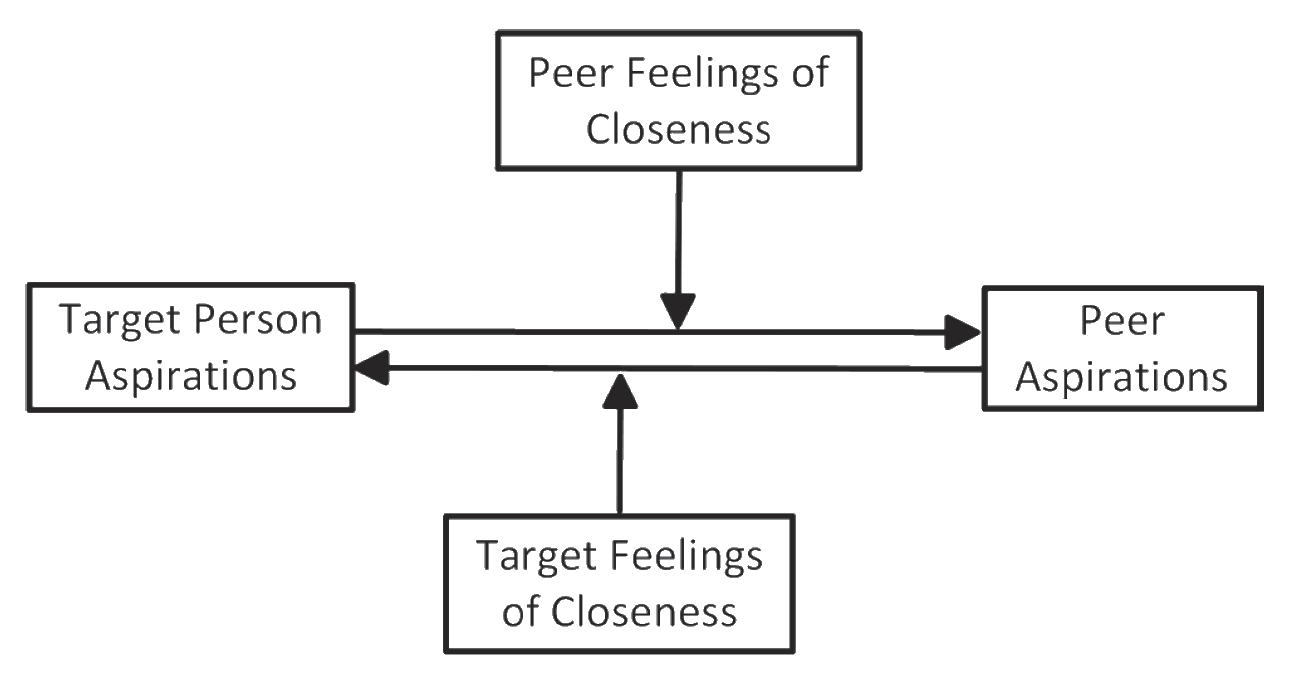 Figure 7.11c: Moderated Reciprocal Causation: One Moderator
Variable, Two Moderated Relationships
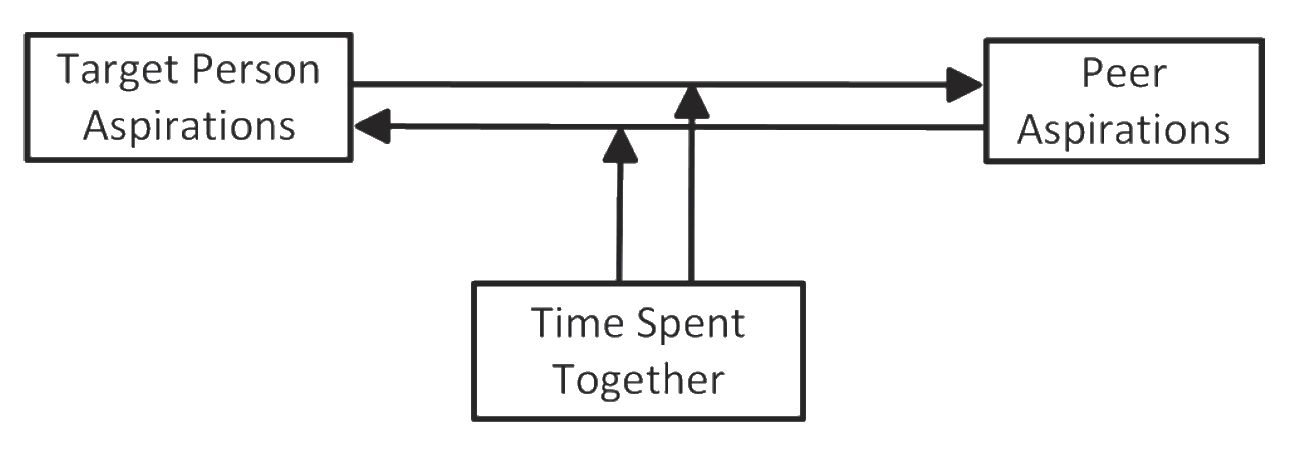 Figure 7.12a: Mapping Causal Relationships Among All Variables: Original Specification
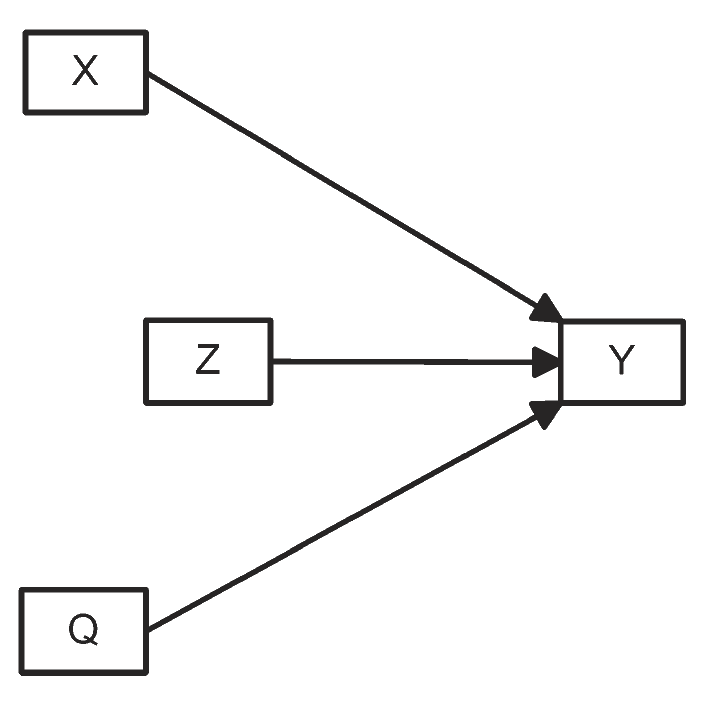 Figure 7.12b: Mapping Causal Relationships Among All Variables: Mapped Specification
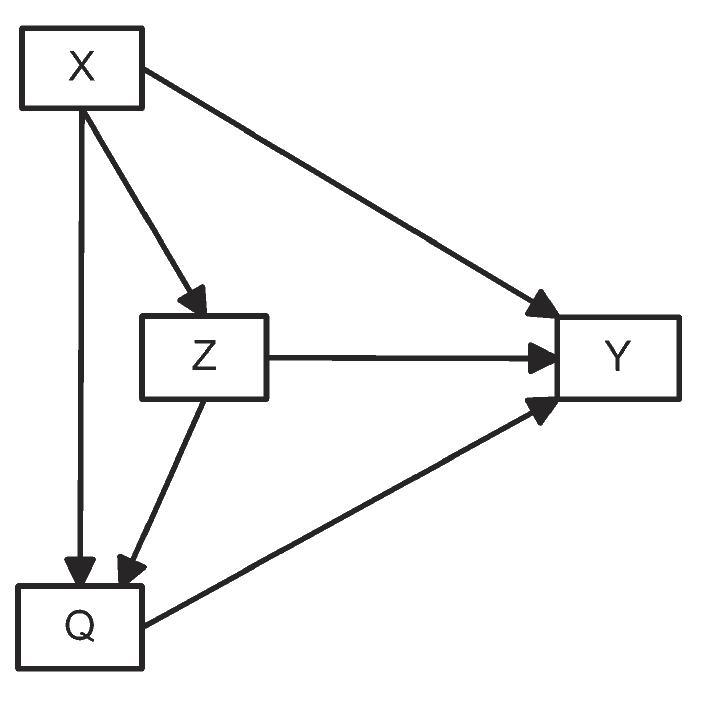 Figure 7.13a: Example of Exogenous and Endogenous Variables: Three 
Exogenous and Three Endogenous Variables
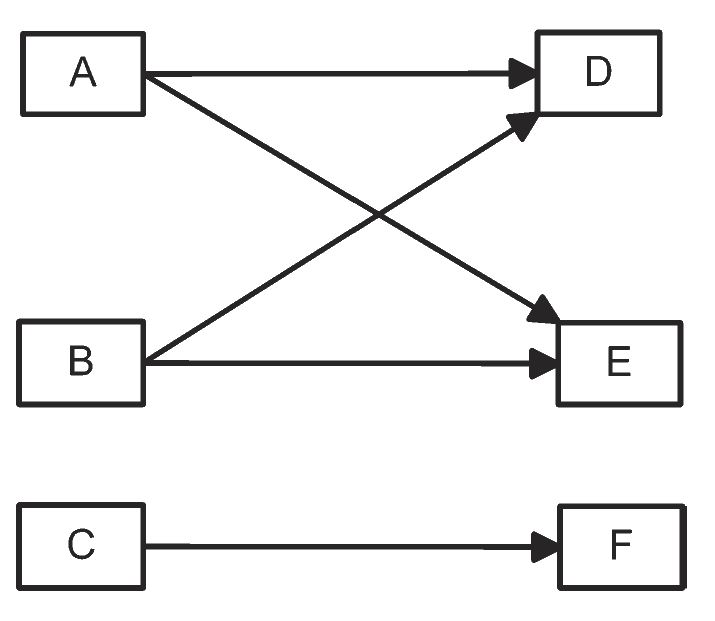 Figure 7.13b: Example of Exogenous and Endogenous Variables: Unanalyzed 
Relationships between Exogenous Variables
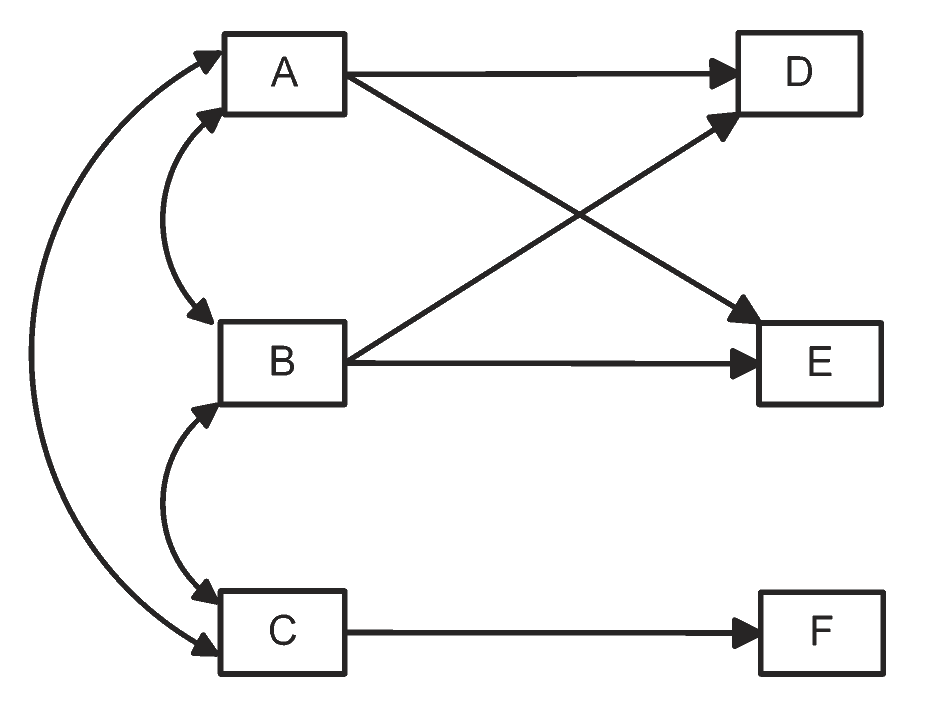 Figure 7.14: Models with Temporal Dynamics: Theory with Two Time Points
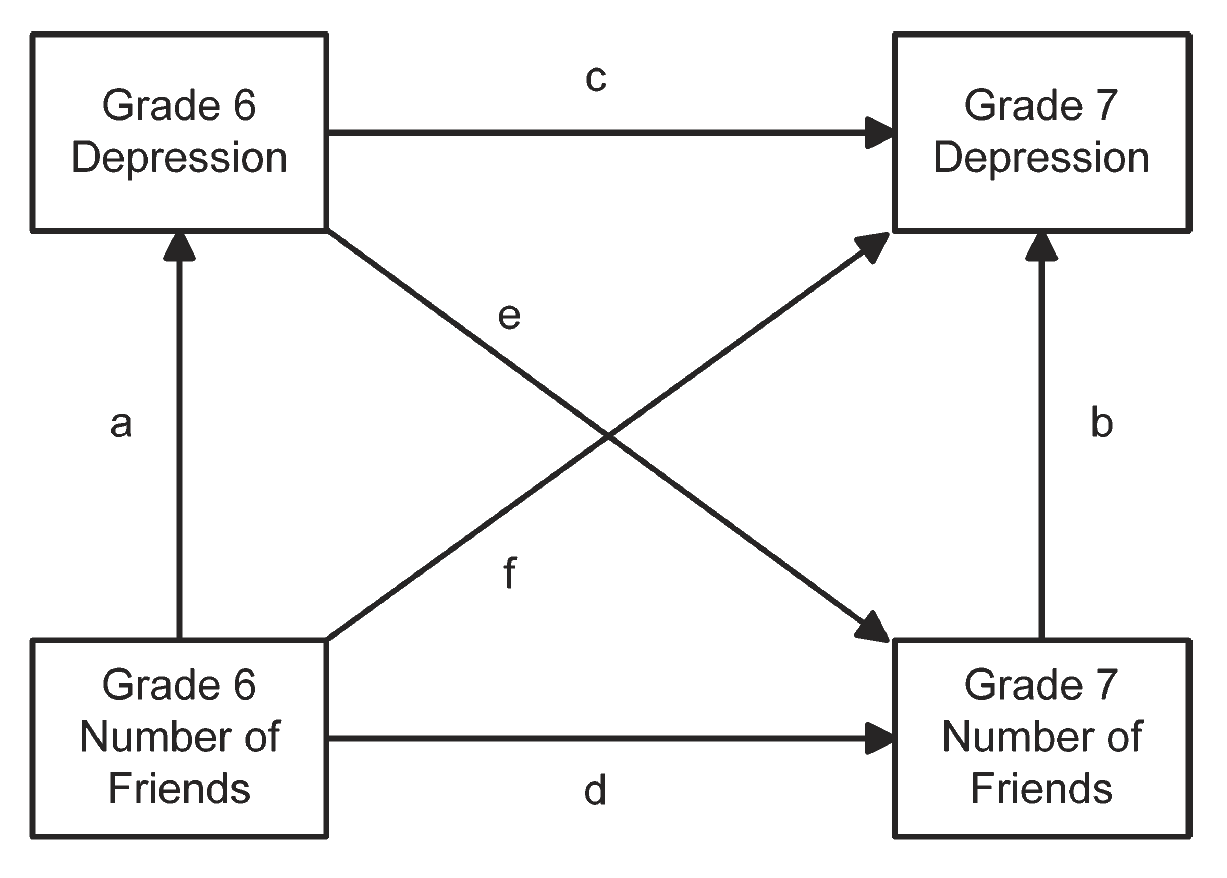 Figure 7.15: Three Wave Theory
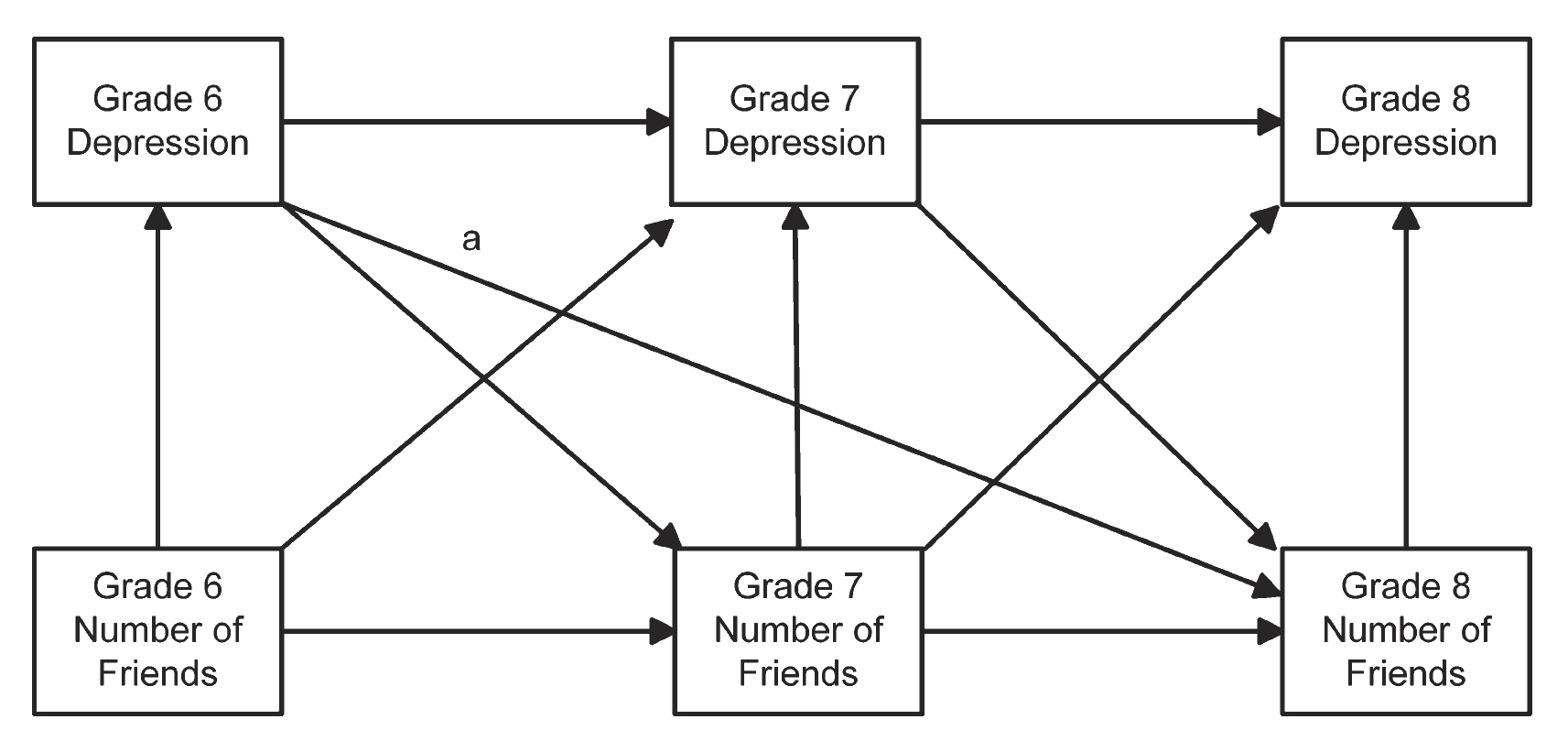 Figure 7.16a: Examples of Disturbance Terms: Theory with Disturbance Term
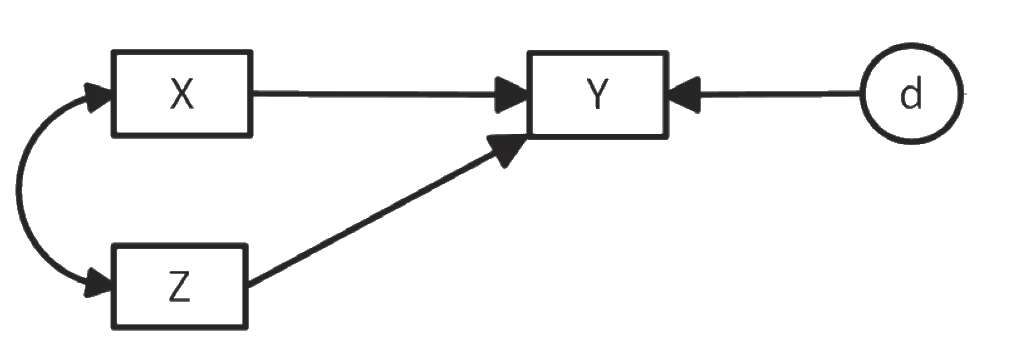 Figure 7.16b: Examples of Disturbance Terms: Smoking and Drug Example
with Uncorrelated Disturbance Terms
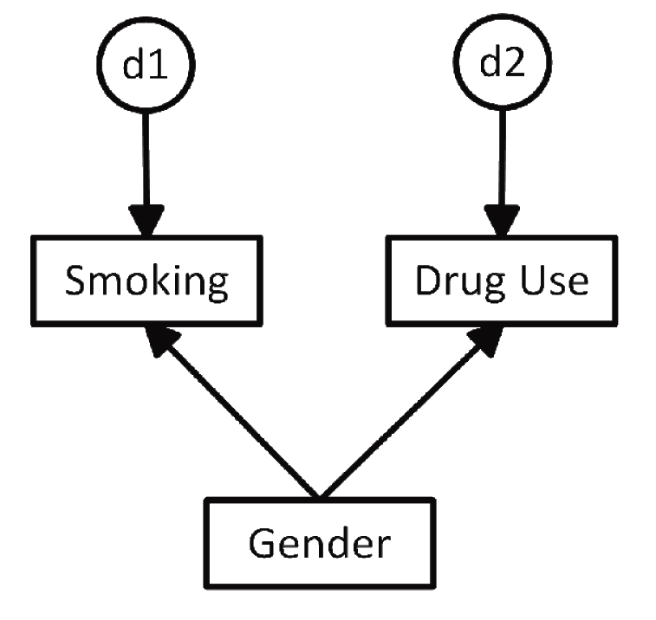 Figure 7.16c: Examples of Disturbance Terms: Smoking and Drug Example
with Correlated Disturbance Terms
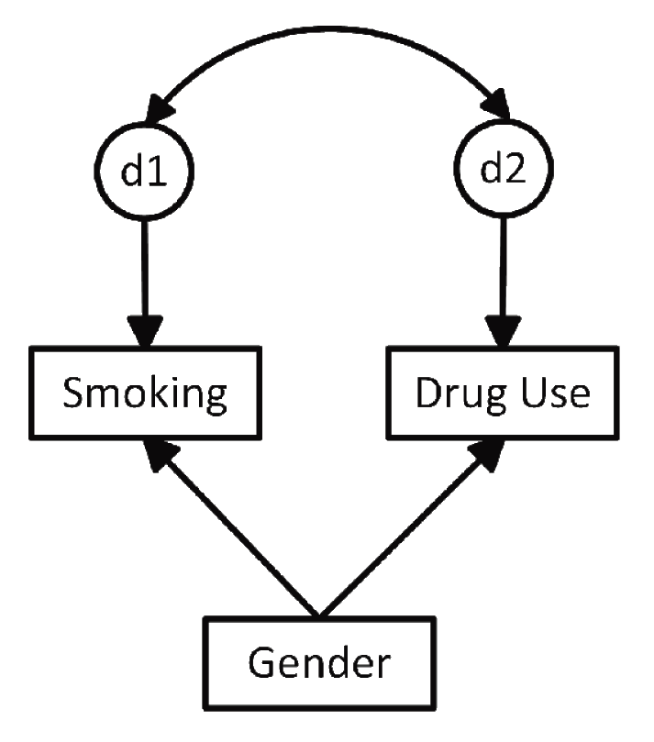 Figure 7.17: Example of Correlated Disturbances in a Longitudinal Model
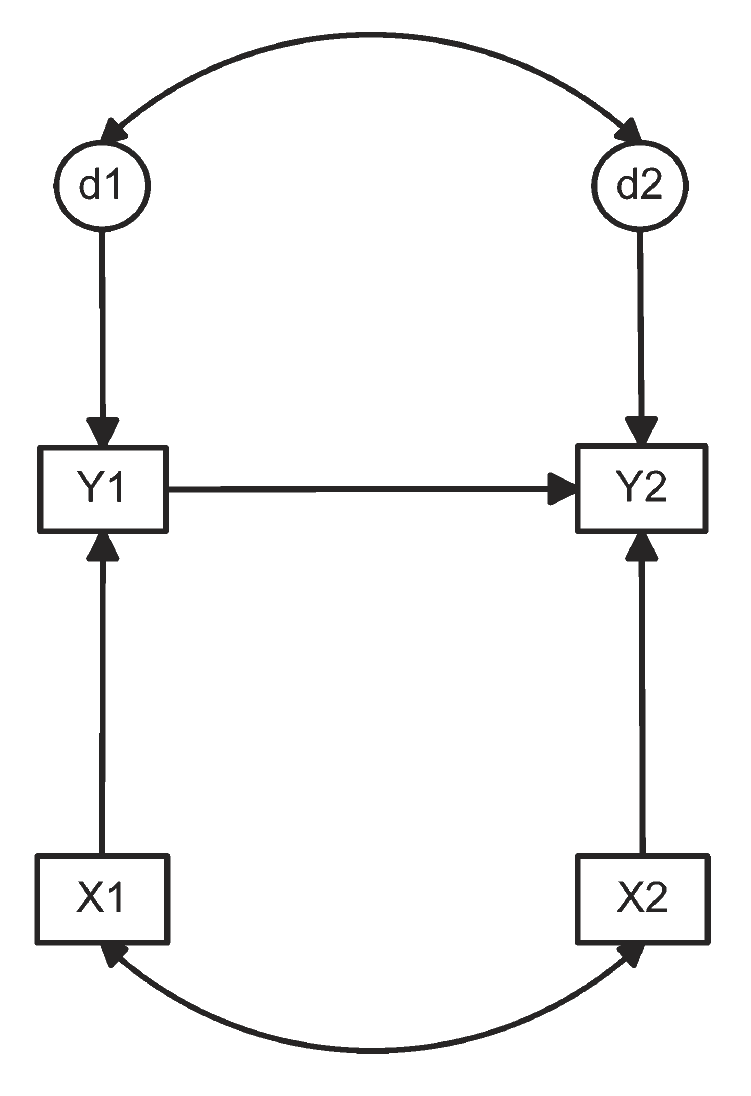 Figure 7.18: Measurement Models
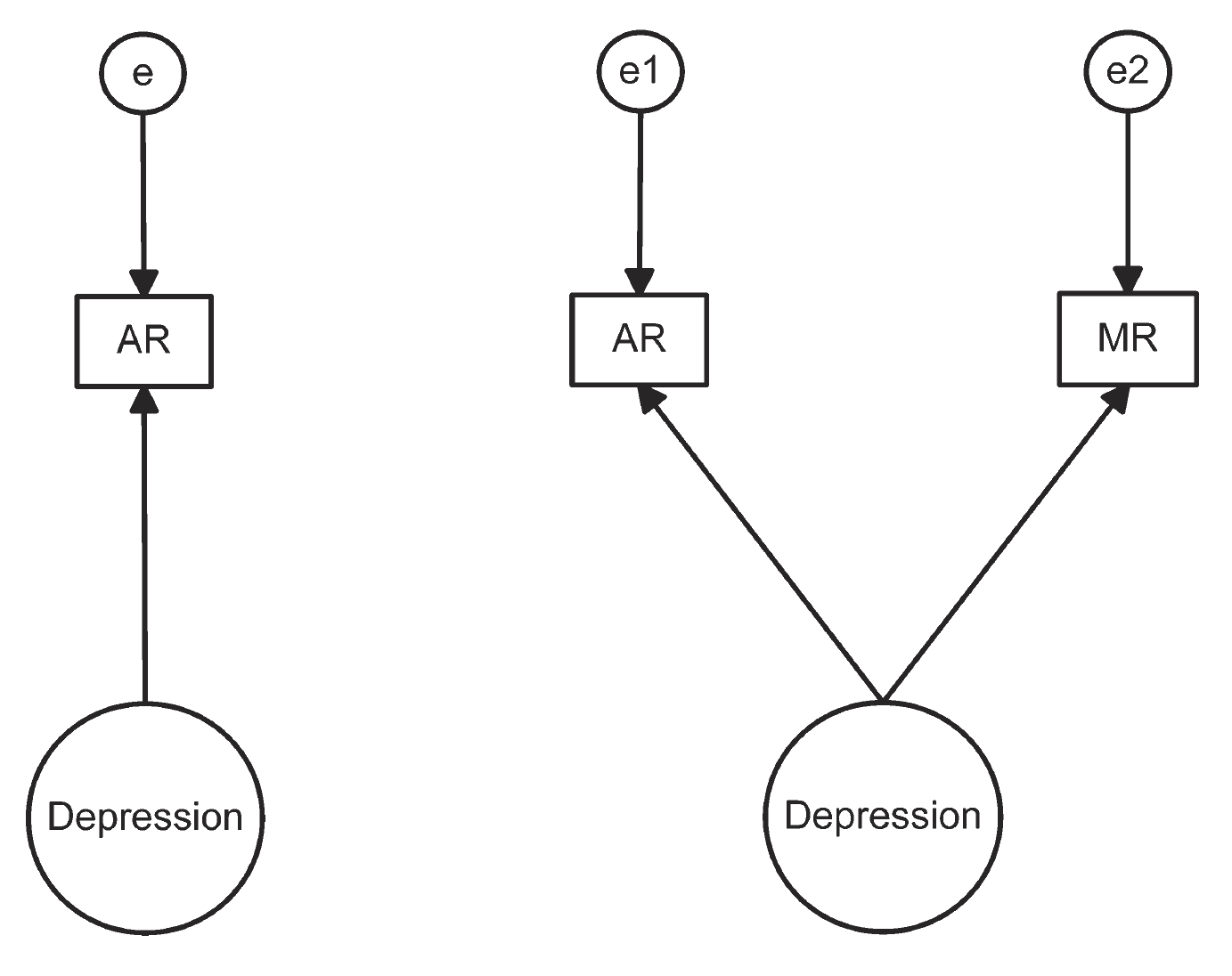 Figure 7.19: Example of Integrated Structural and Measurement Model
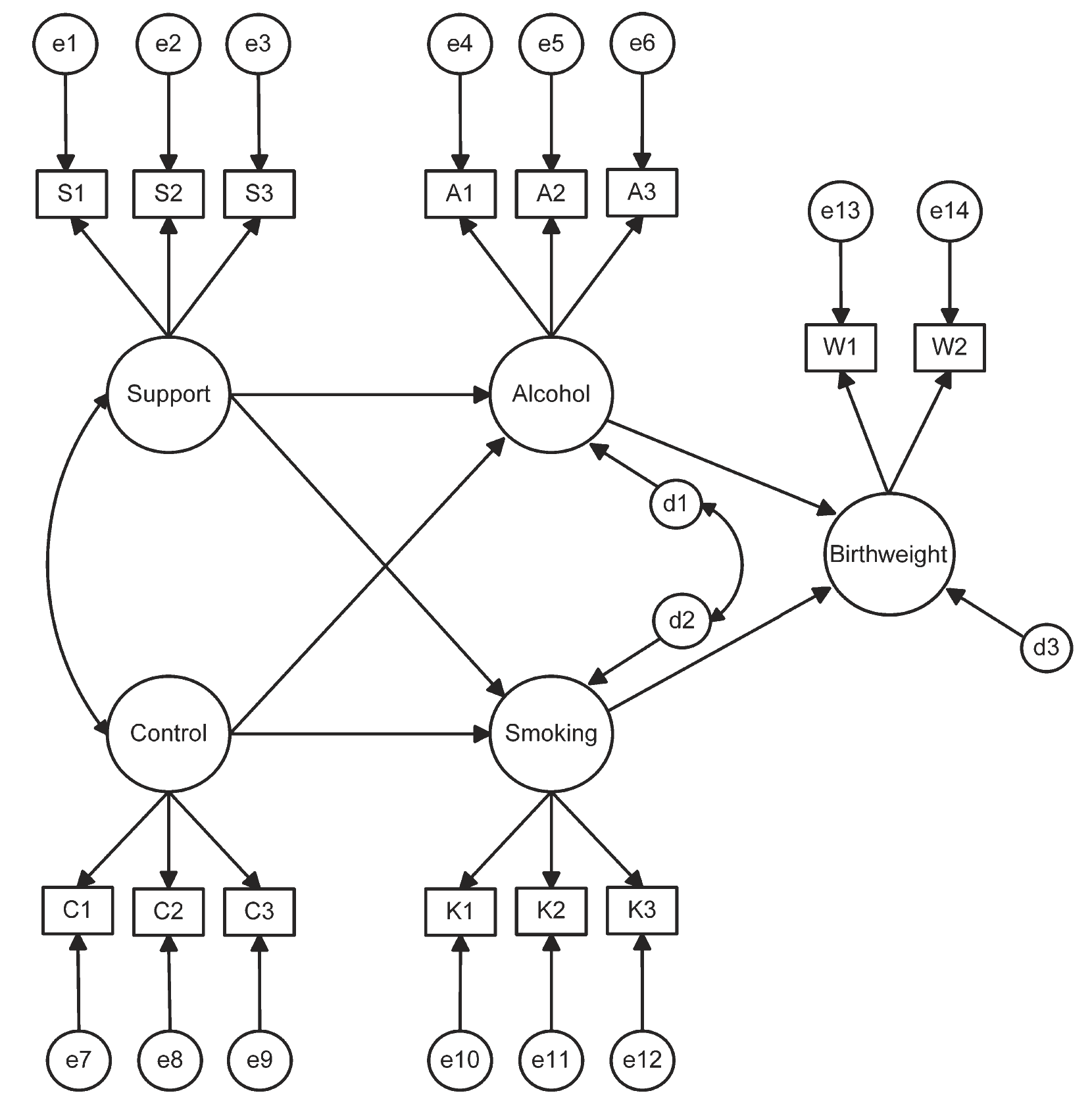 Figure 8.1: Linear Relationship with Slope = 1
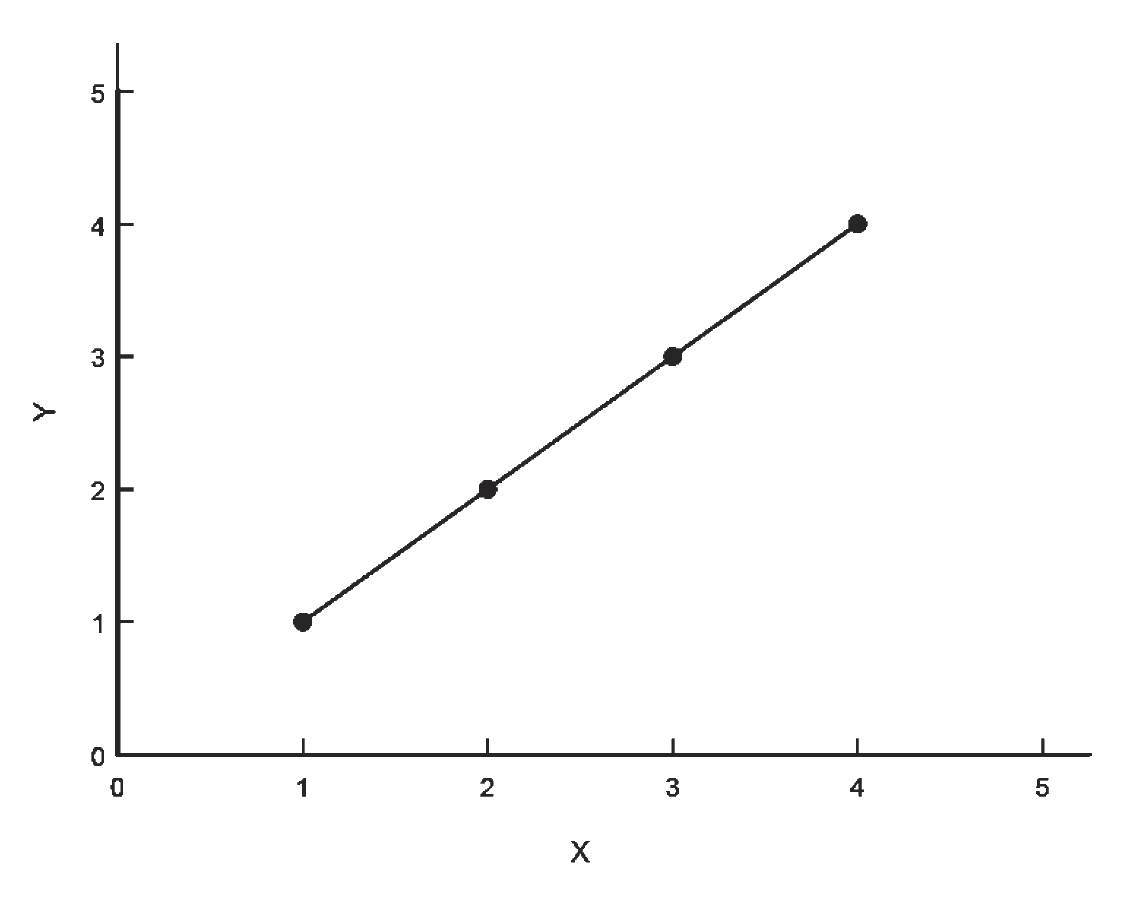 Figure 8.2: Examples of Linear Relationships with Different Slopes or Intercepts
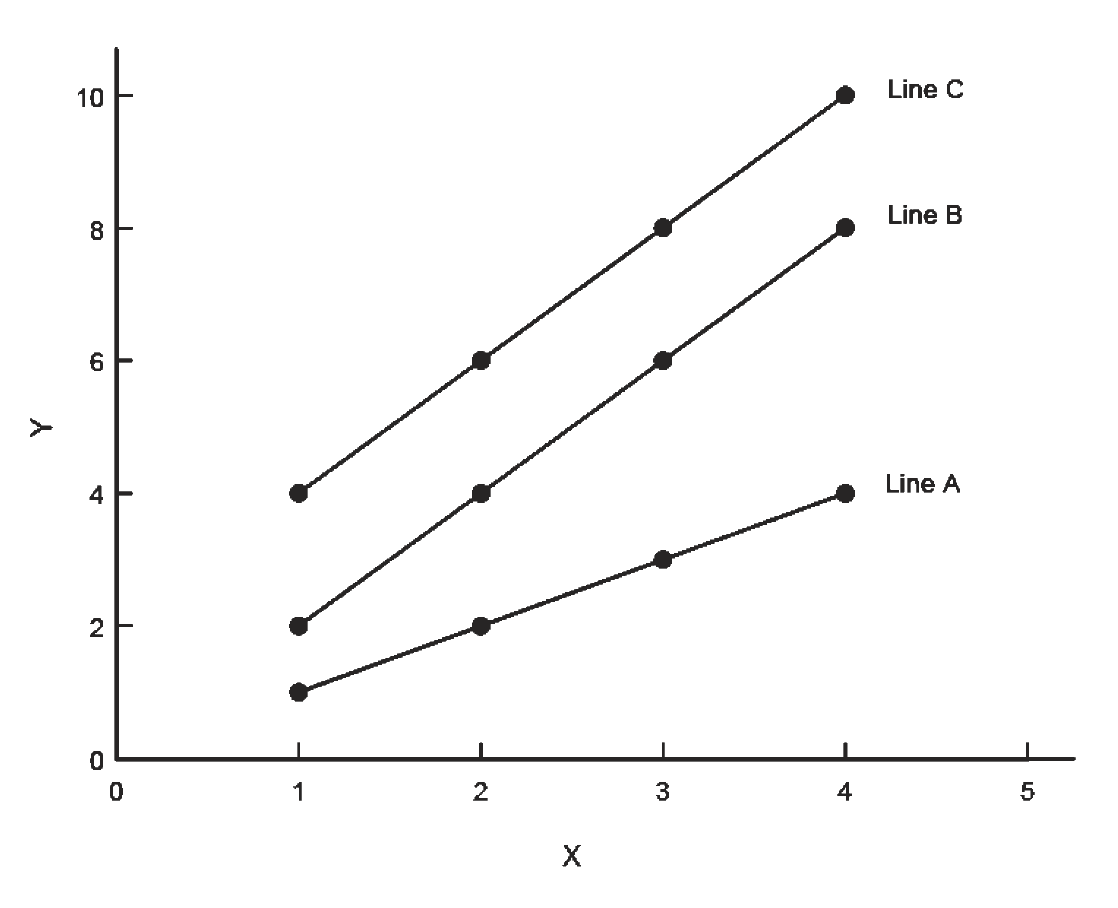 Figure 8.3: Example of a Negative Slope
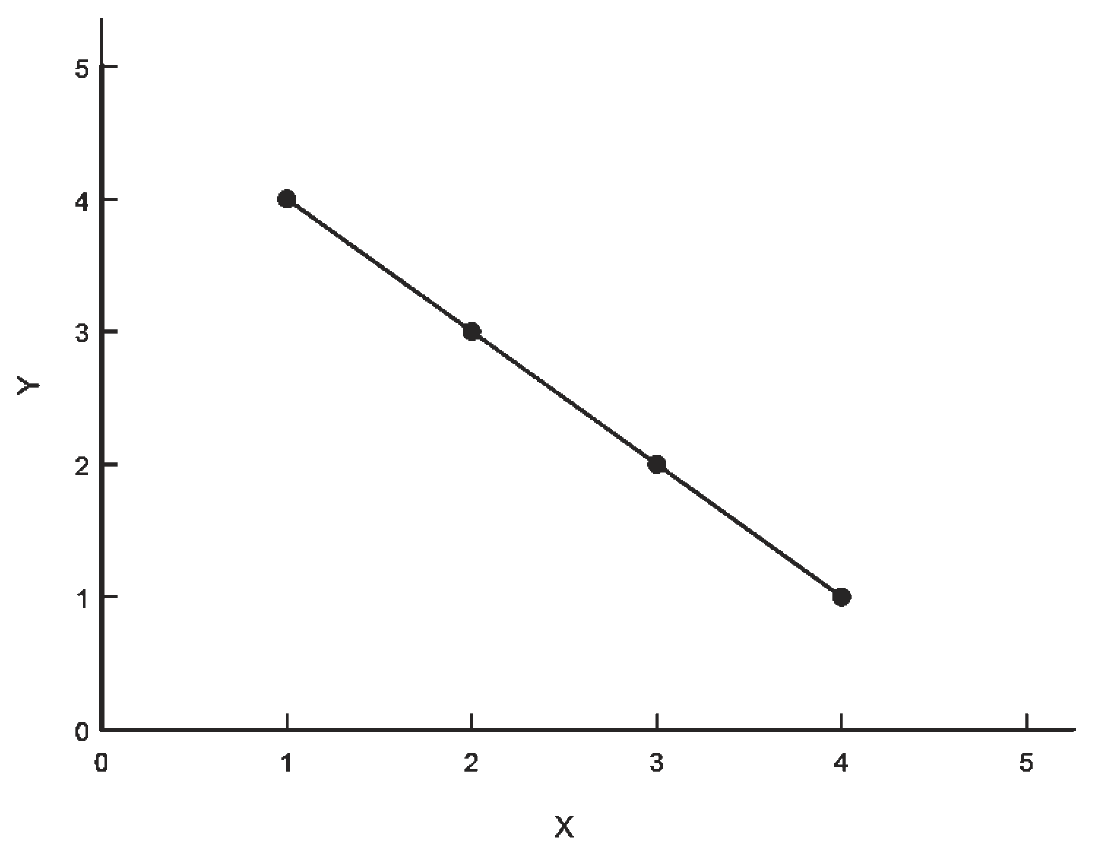 Figure 8.4: Non-Linear Relationship for Derivative Example
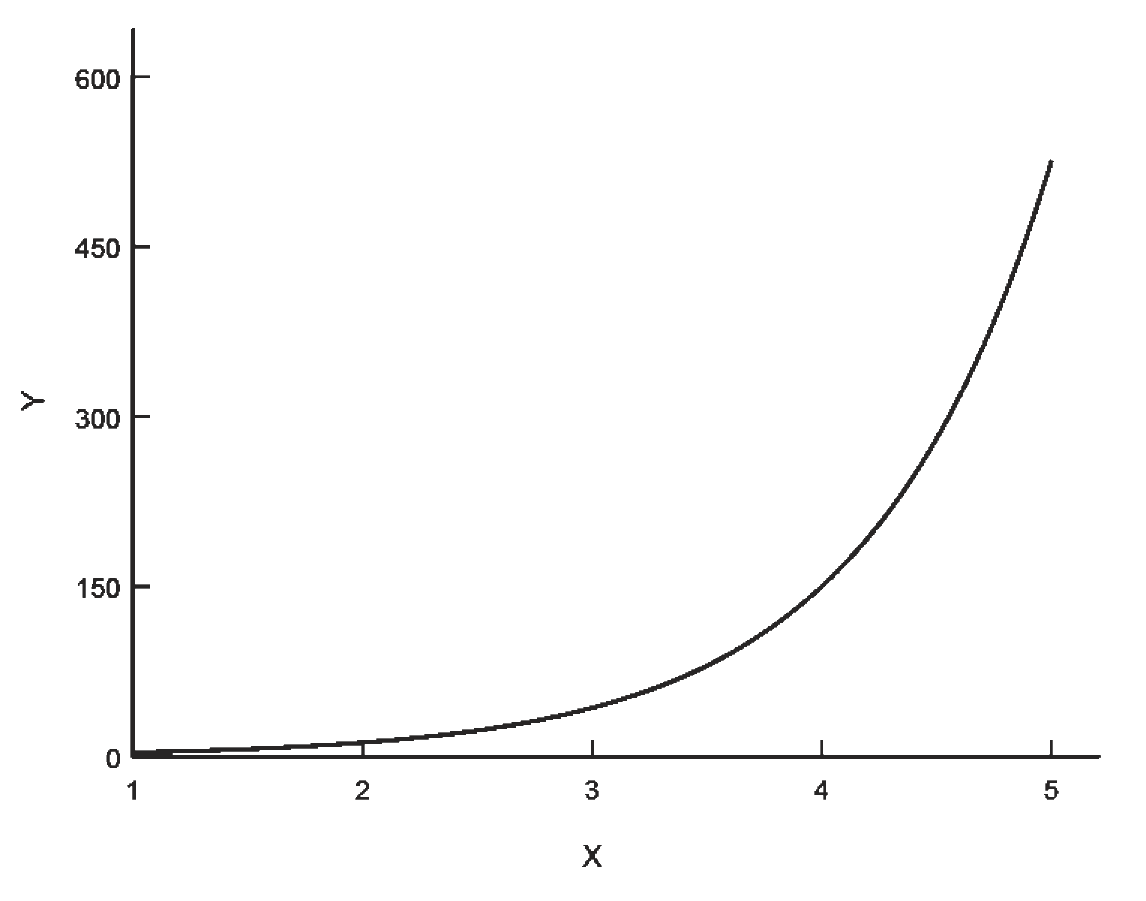 Figure 8.5: Area under the Curve for a Standardized Normal Distribution
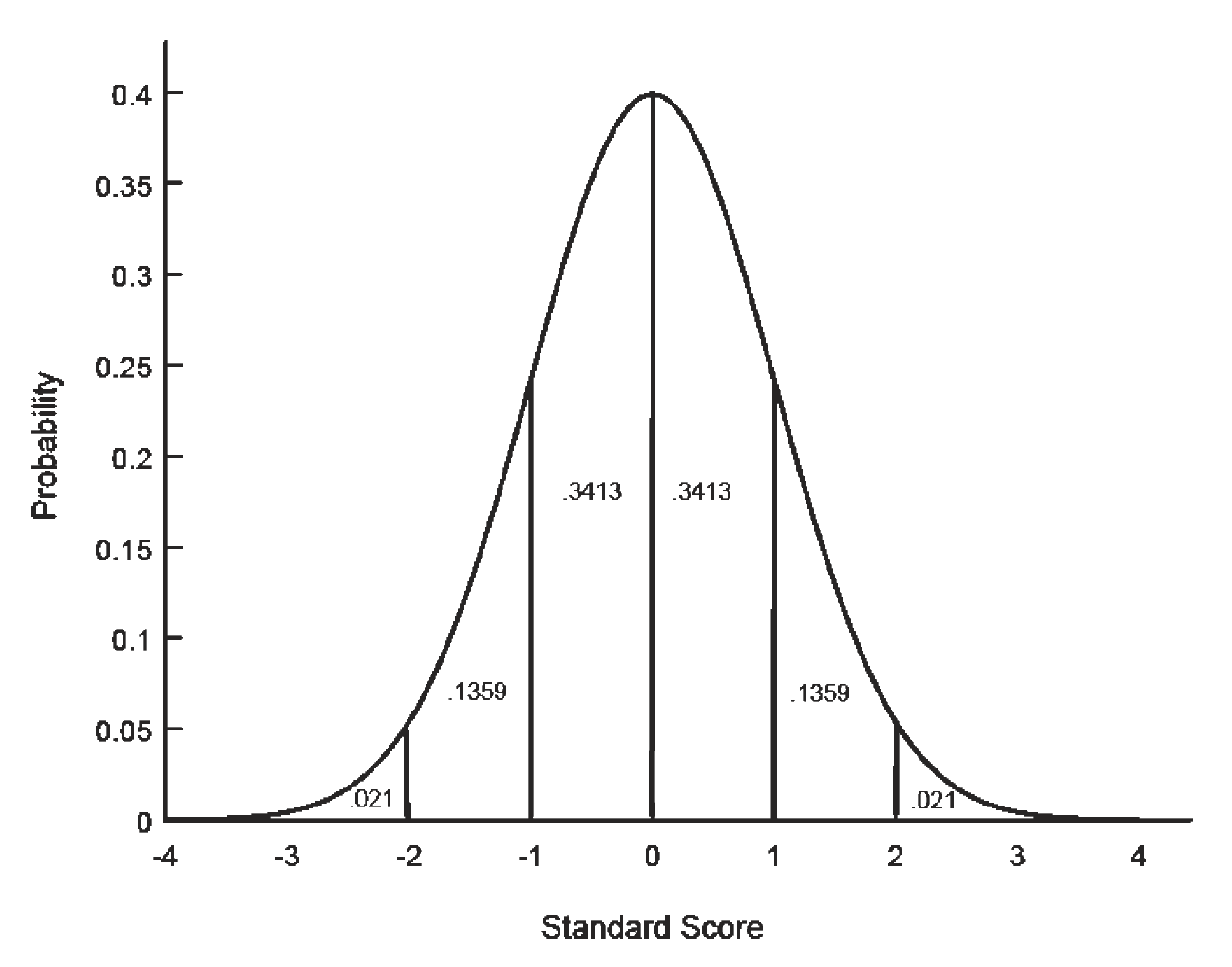 Figure 8.6a: Graphs of Log Functions for loga(X), with X Ranging from 1 to 100: a > 1
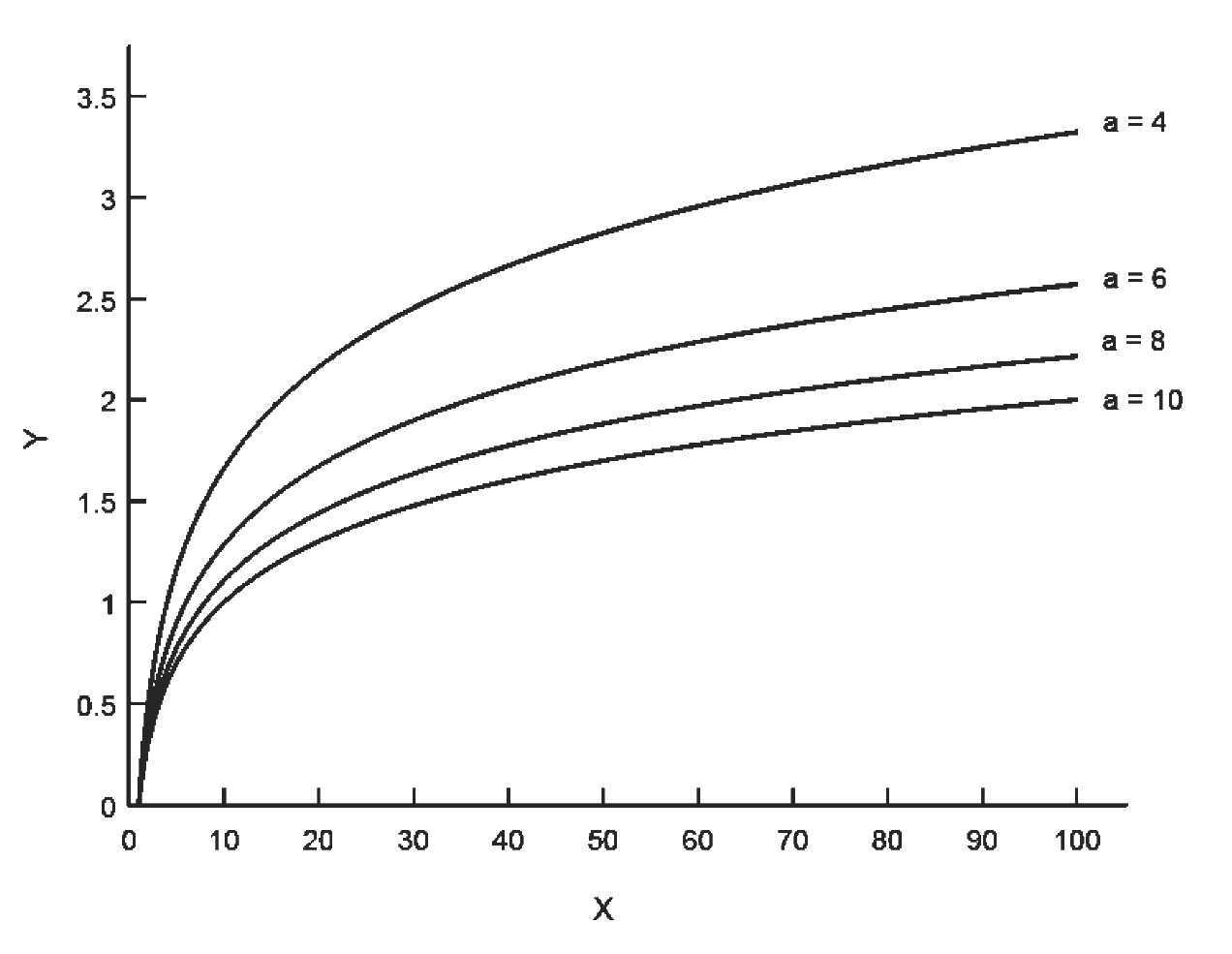 Figure 8.6b: Graphs of Log Functions for loga(X), with X Ranging from 1 to 100: 0 < a < 1
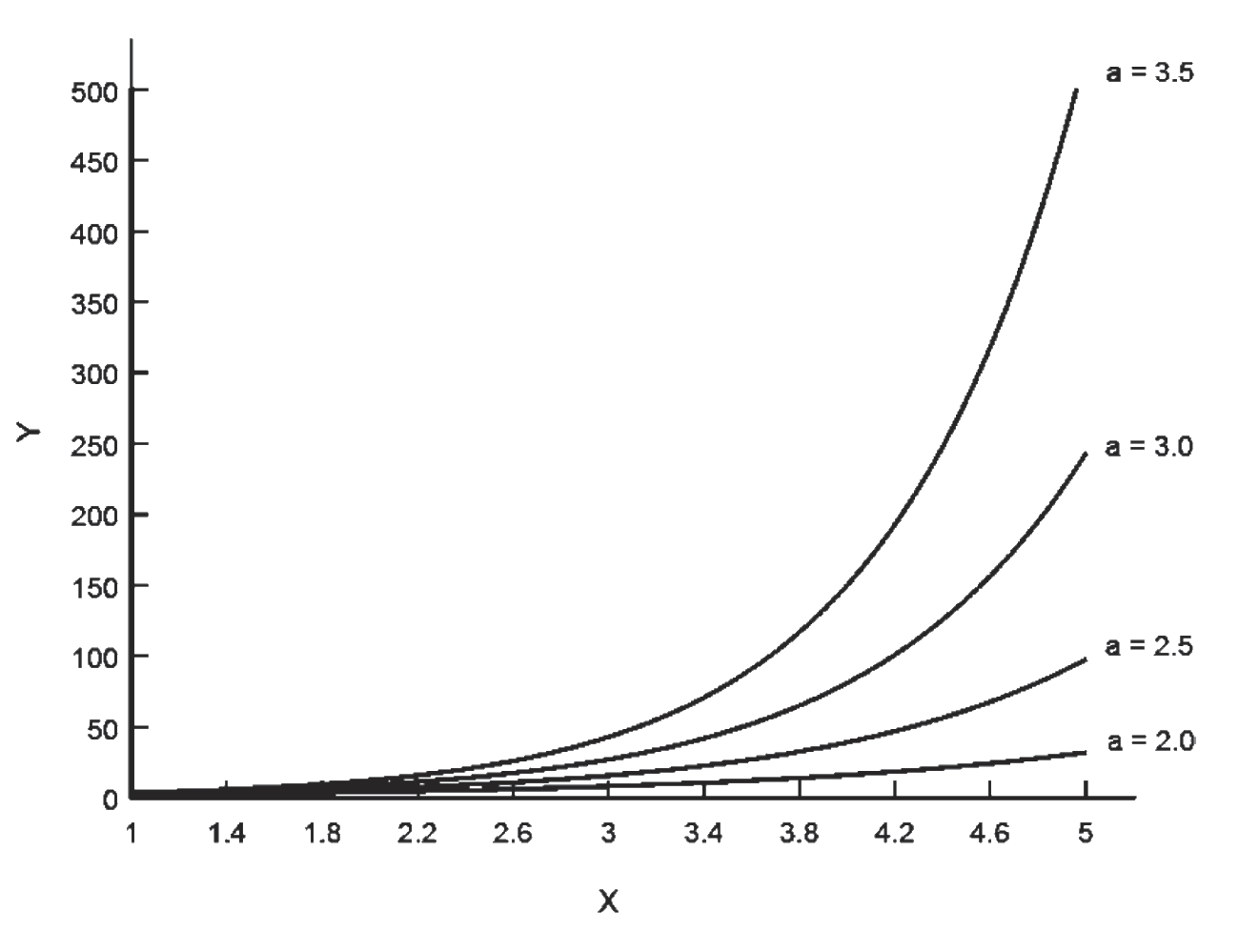 Figure 8.7a: Graphs of Exponential Functions for aX, with X Ranging from 1 to 5: a > 1
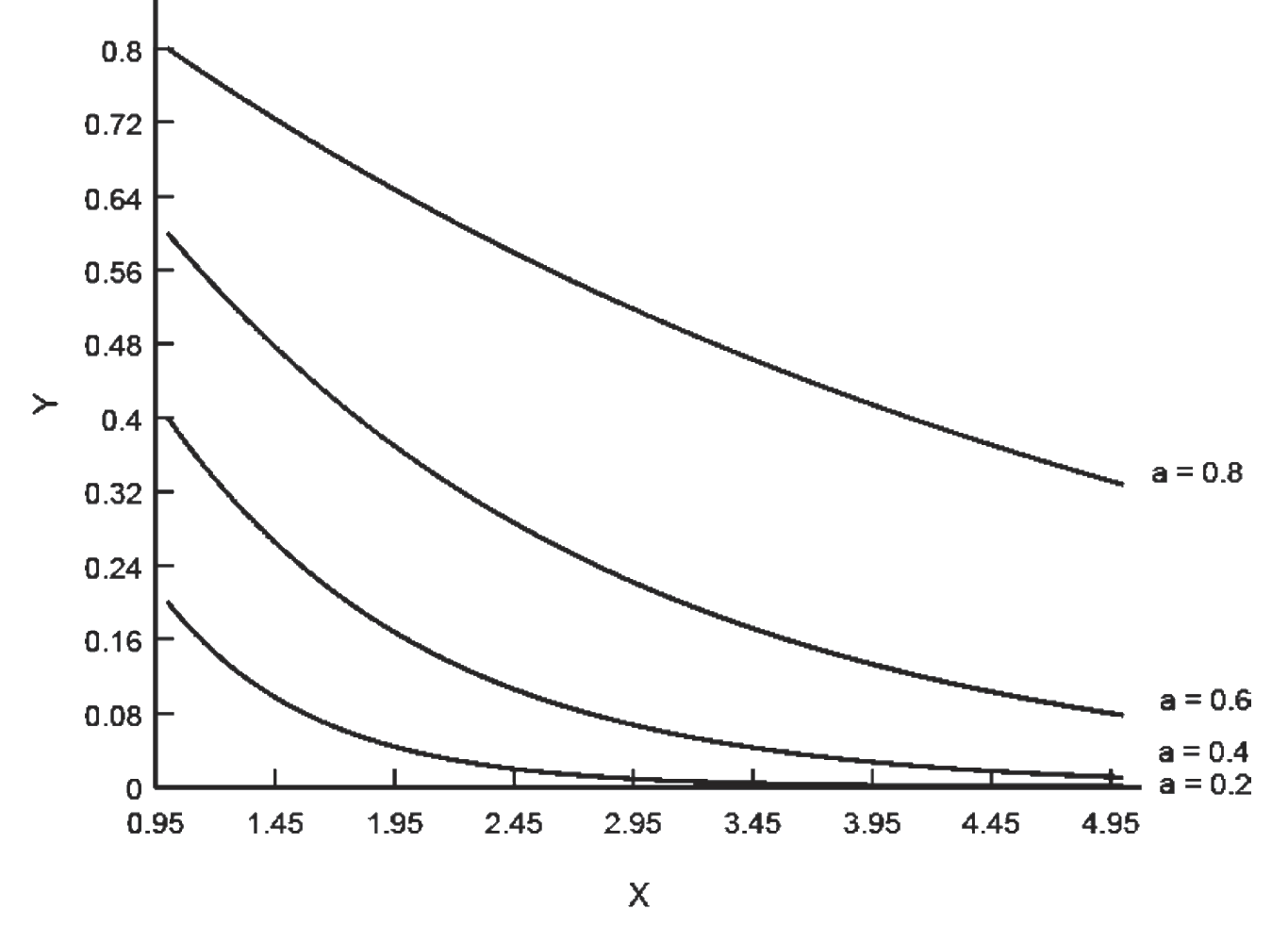 Figure 8.8: Exponential Growth for Y = s0 e(kX)
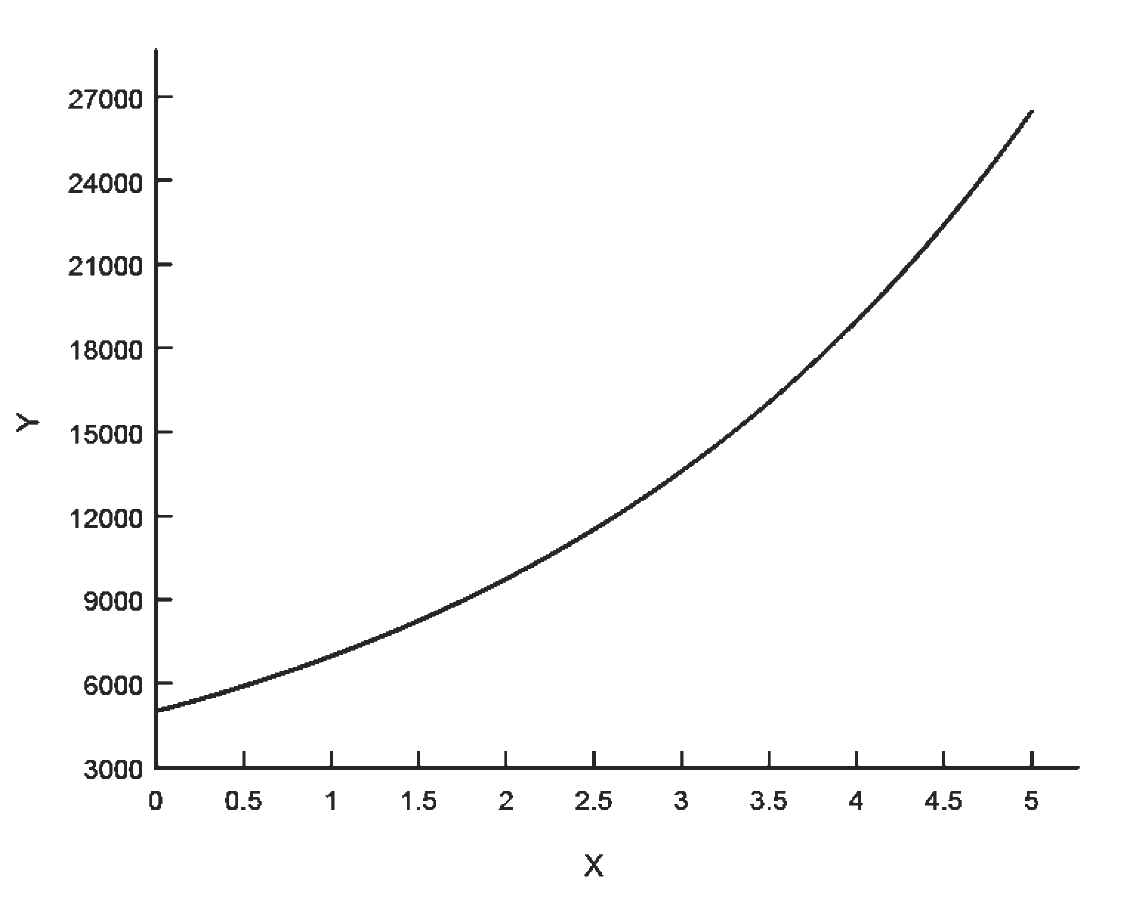 Figure 8.9: Graphs of Power Functions for Xa, with X Ranging from 1 to 5: a > 1
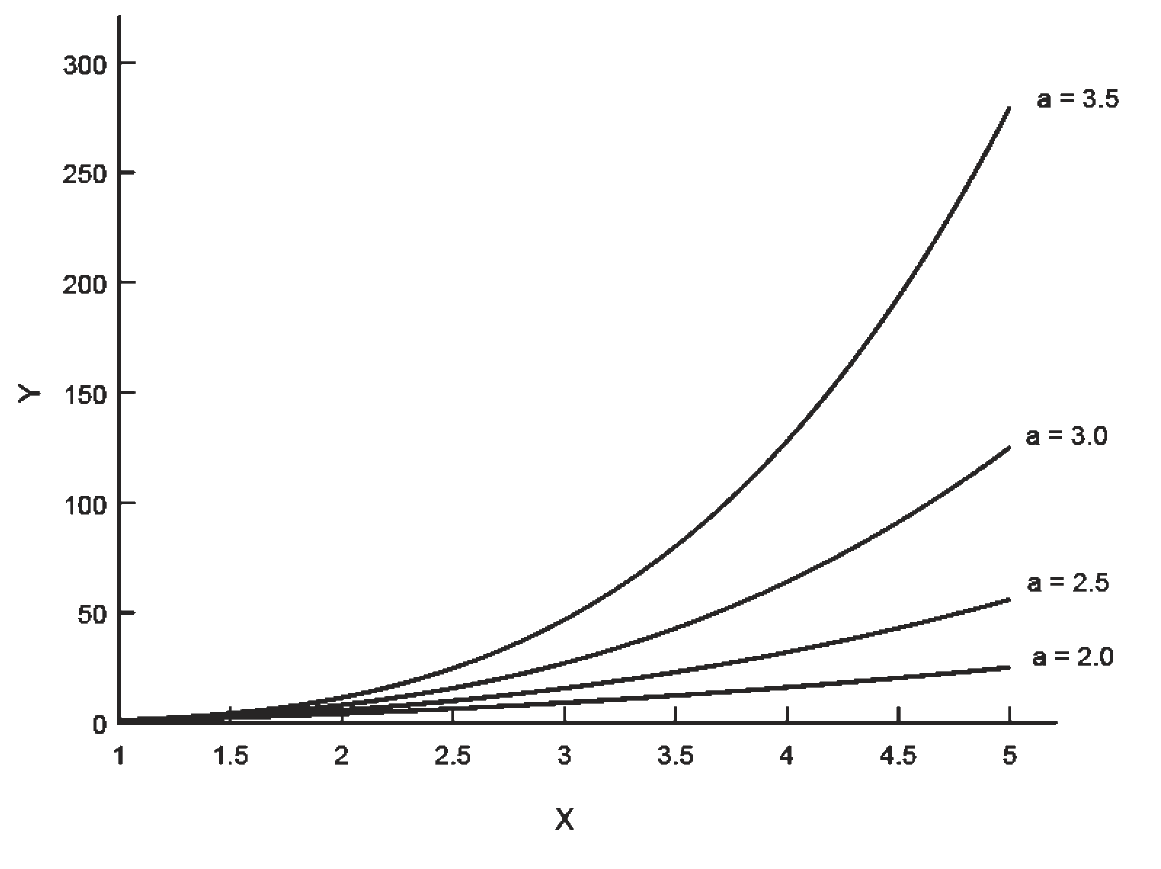 Figure 8.9: Graphs of Power Functions for Xa, with X Ranging from 1 to 5: 0 < a < 1
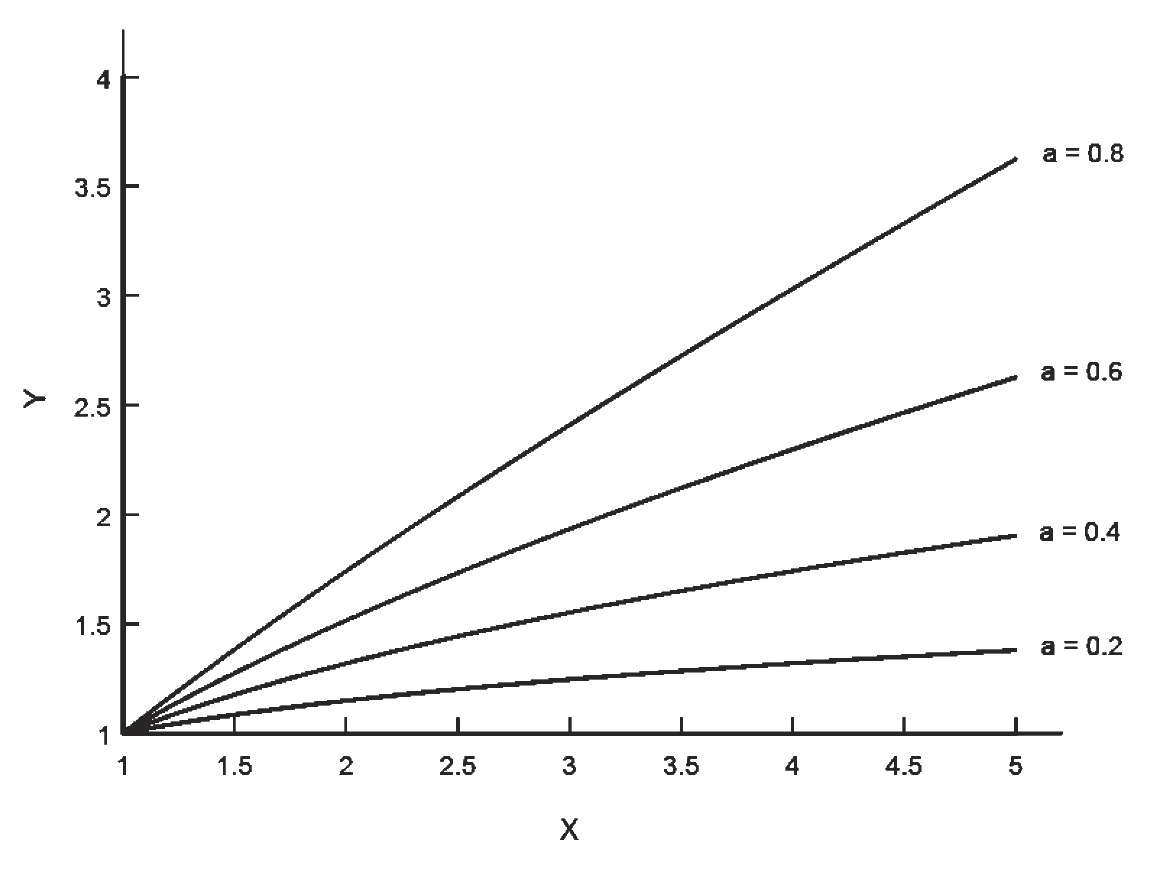 Figure 8.9: Graphs of Power Functions for Xa, with X Ranging from 1 to 5: a < 0
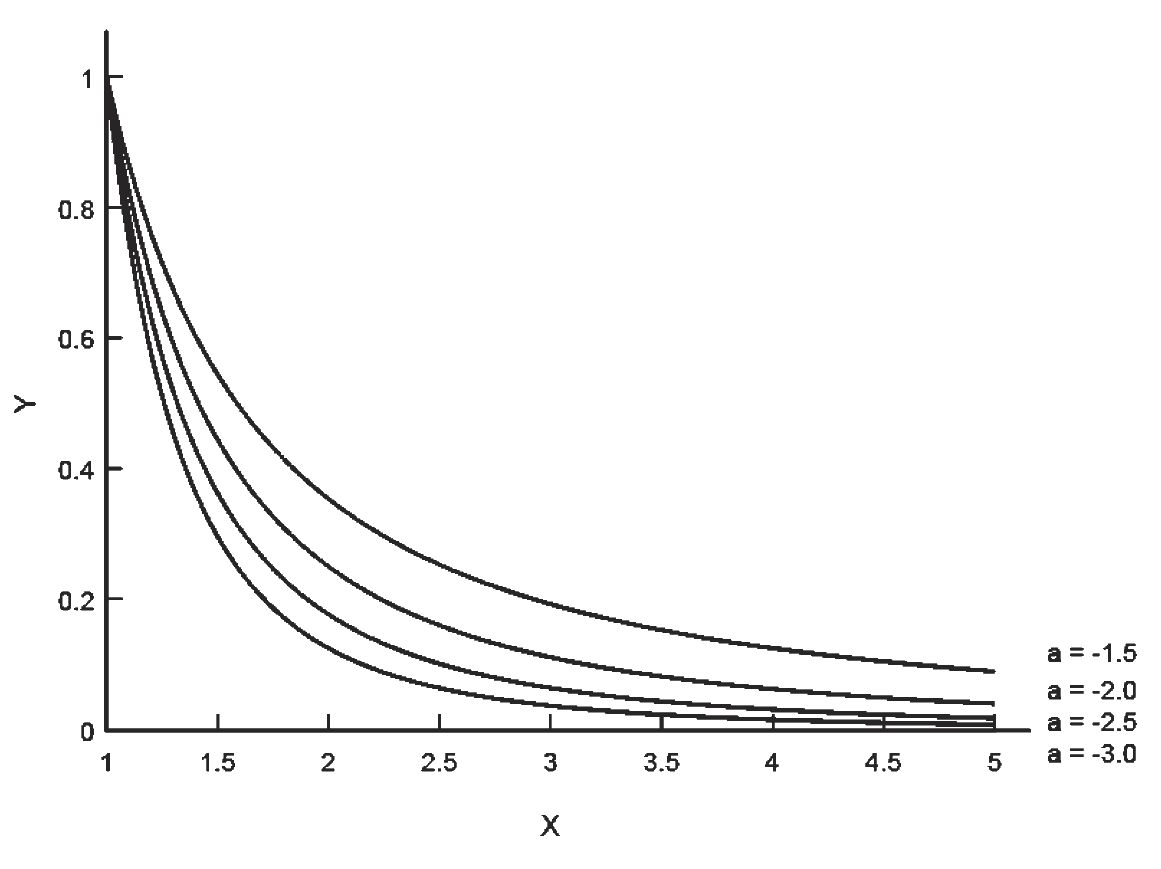 Figure 8.10: Example of Power and Exponential Functions
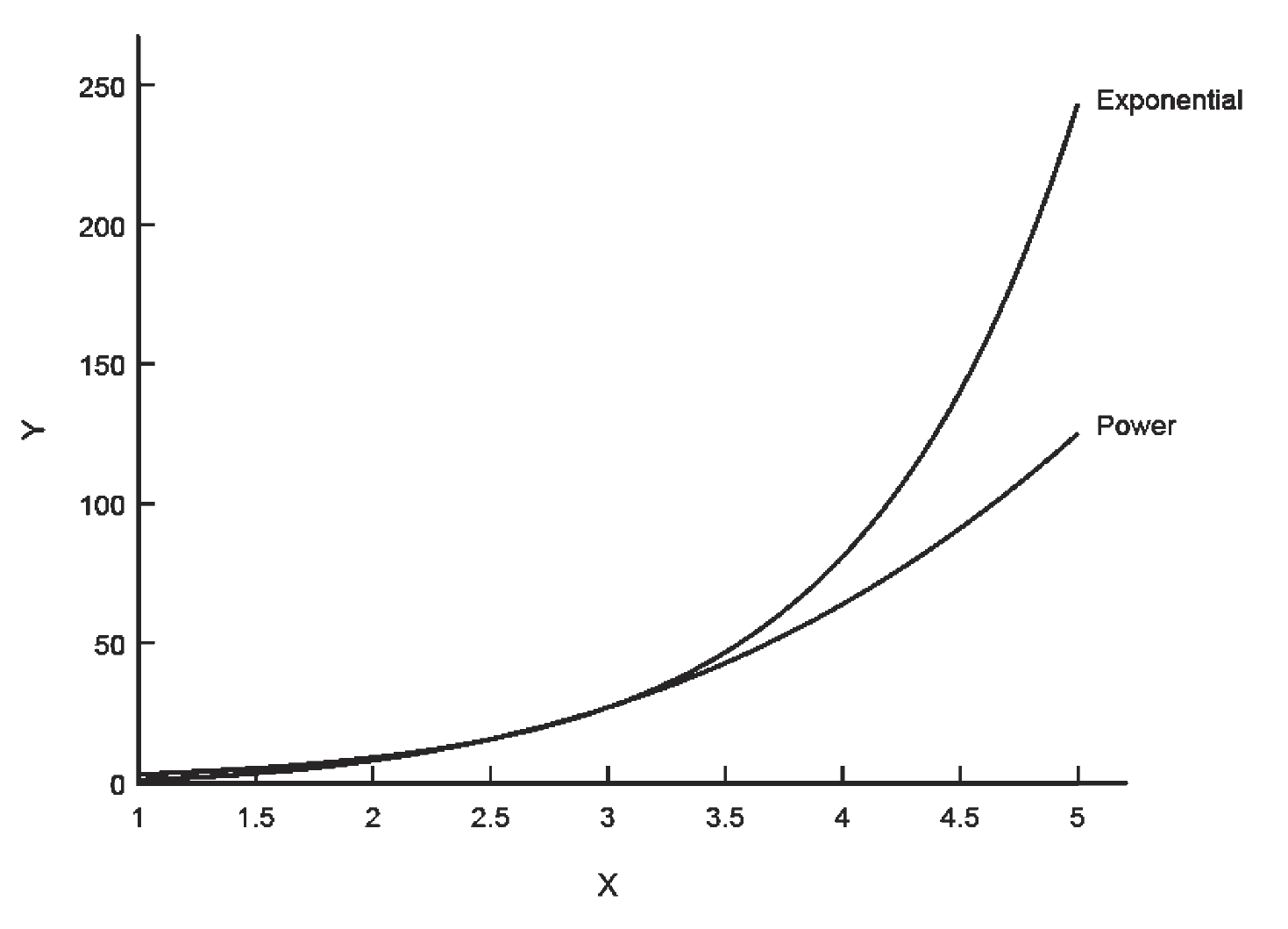 Figure 8.11a: Quadratic Functions: Function c + bX + aX2, with c = 0, b = .5
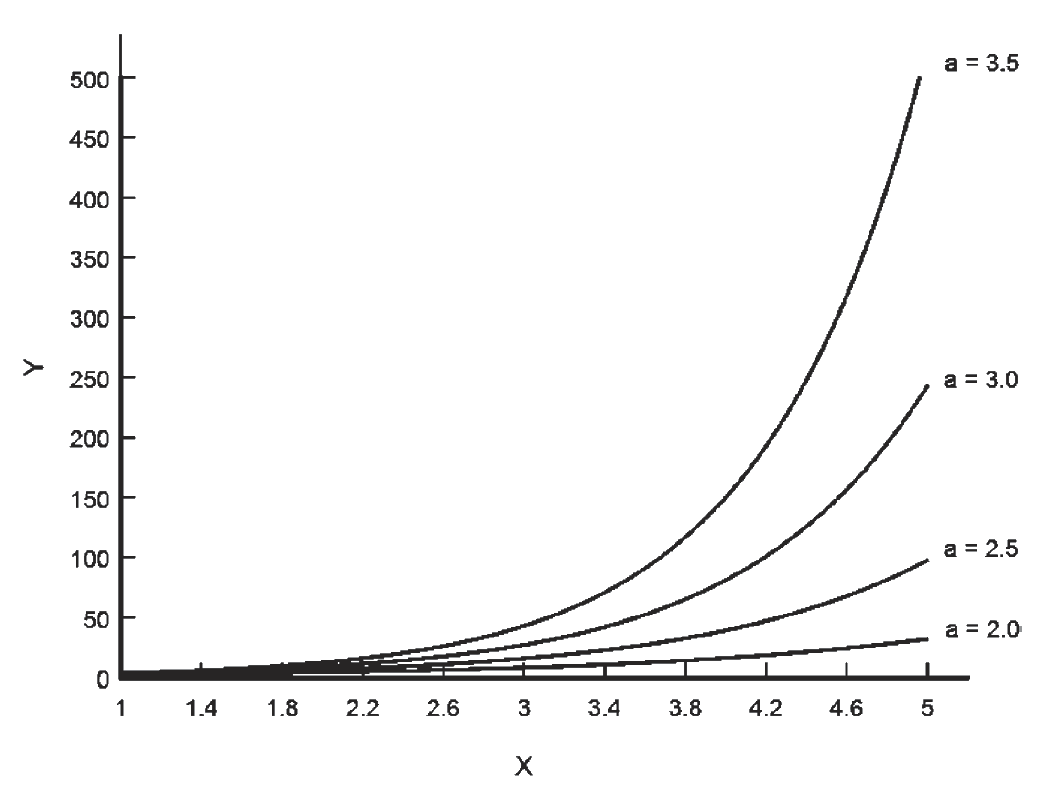 Figure 8.11b: Quadratic Functions: Function c + bX + aX2, with c = 0, b = -1
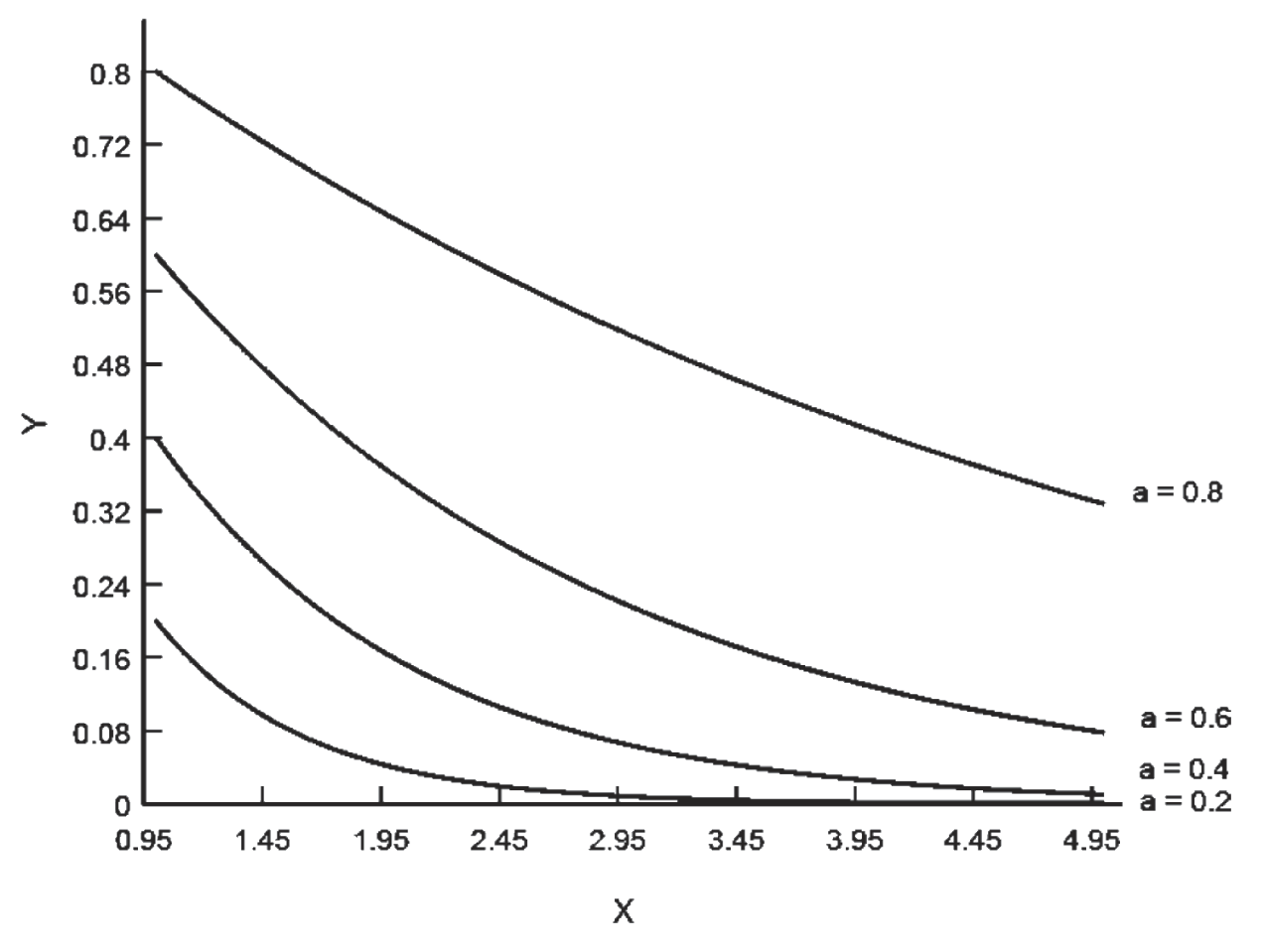 Figure 8.12a: Cubic functions: Function for a + bX + cX2 + dX3
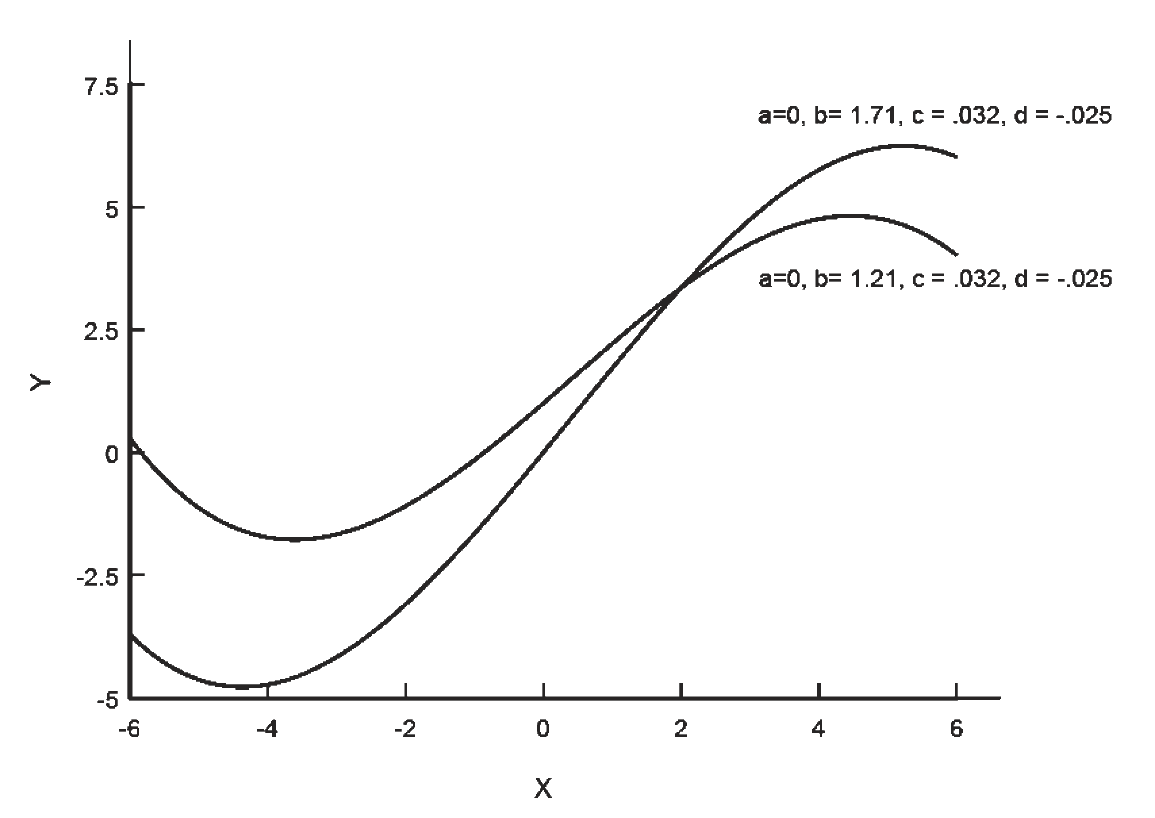 Figure 8.12b: Cubic functions: Additional Functions for a + bX + cX2 + dX3
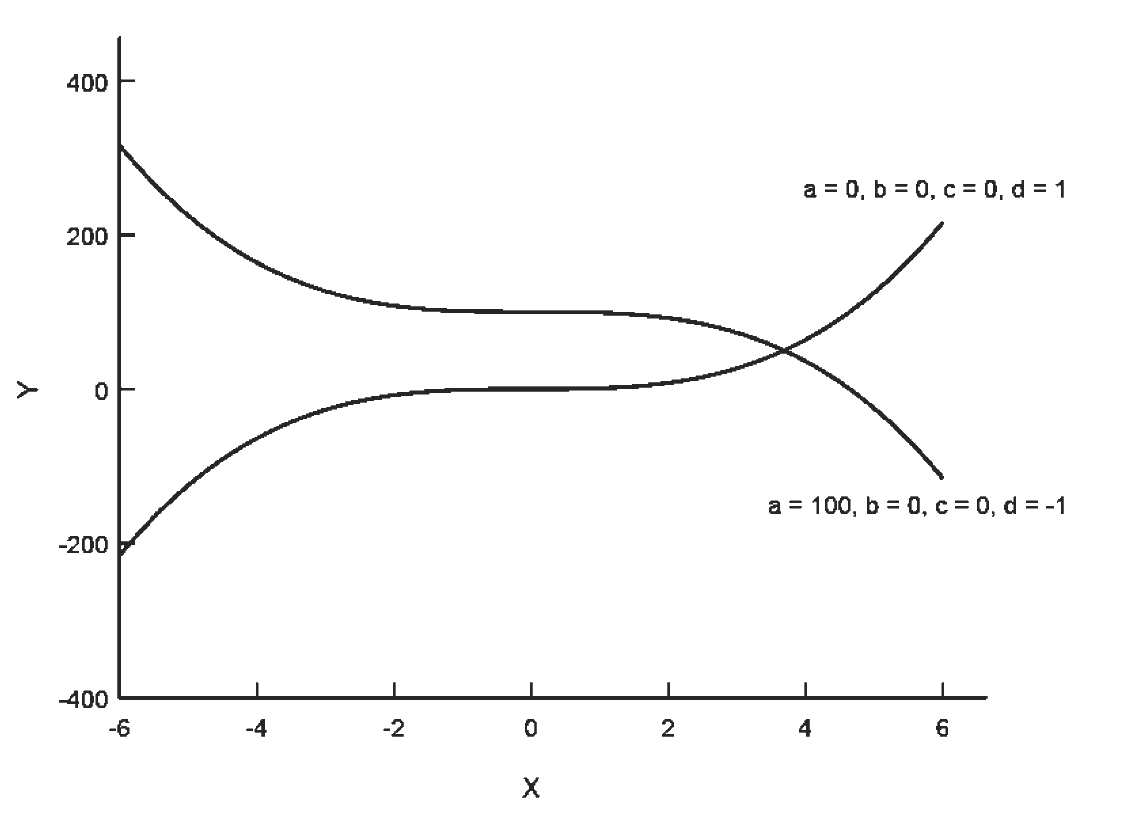 Figure 8.13: Polynomial Dunction with Seven Terms
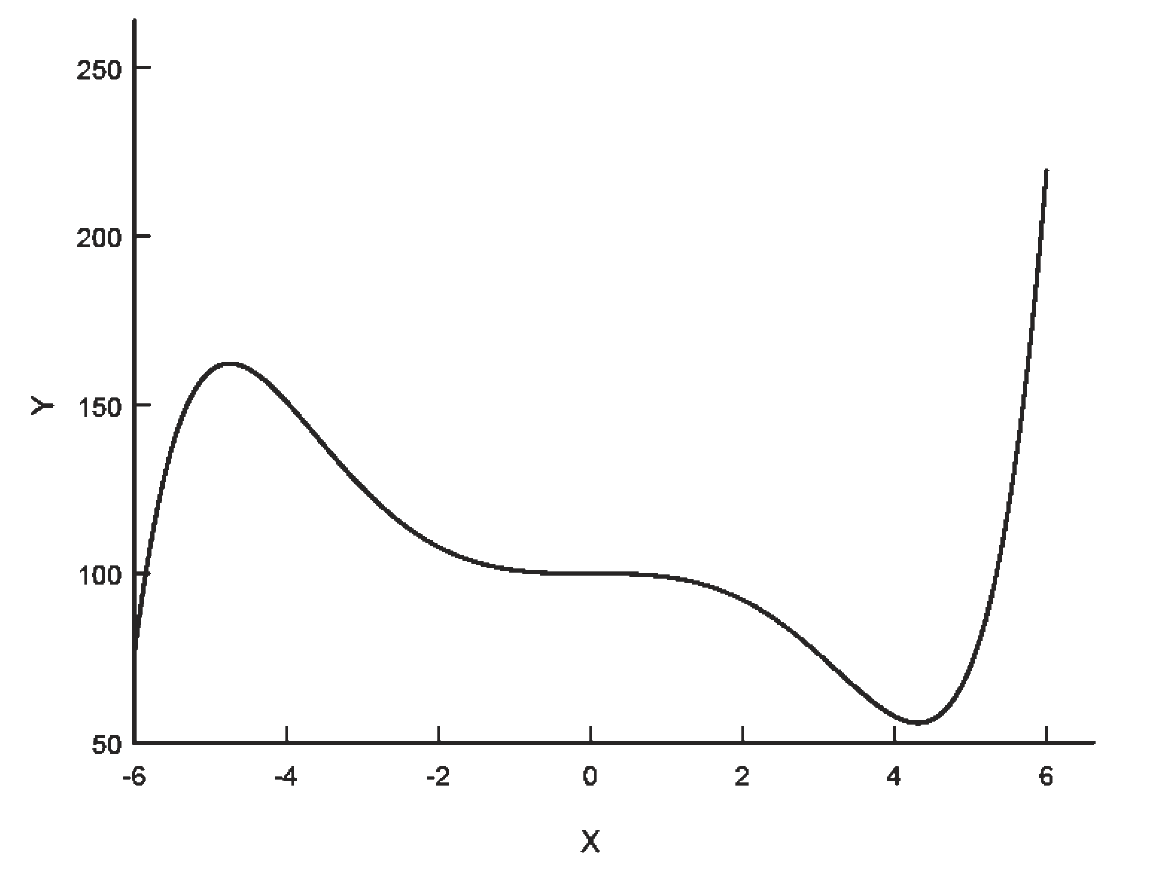 Figure 8.14: Sine Function
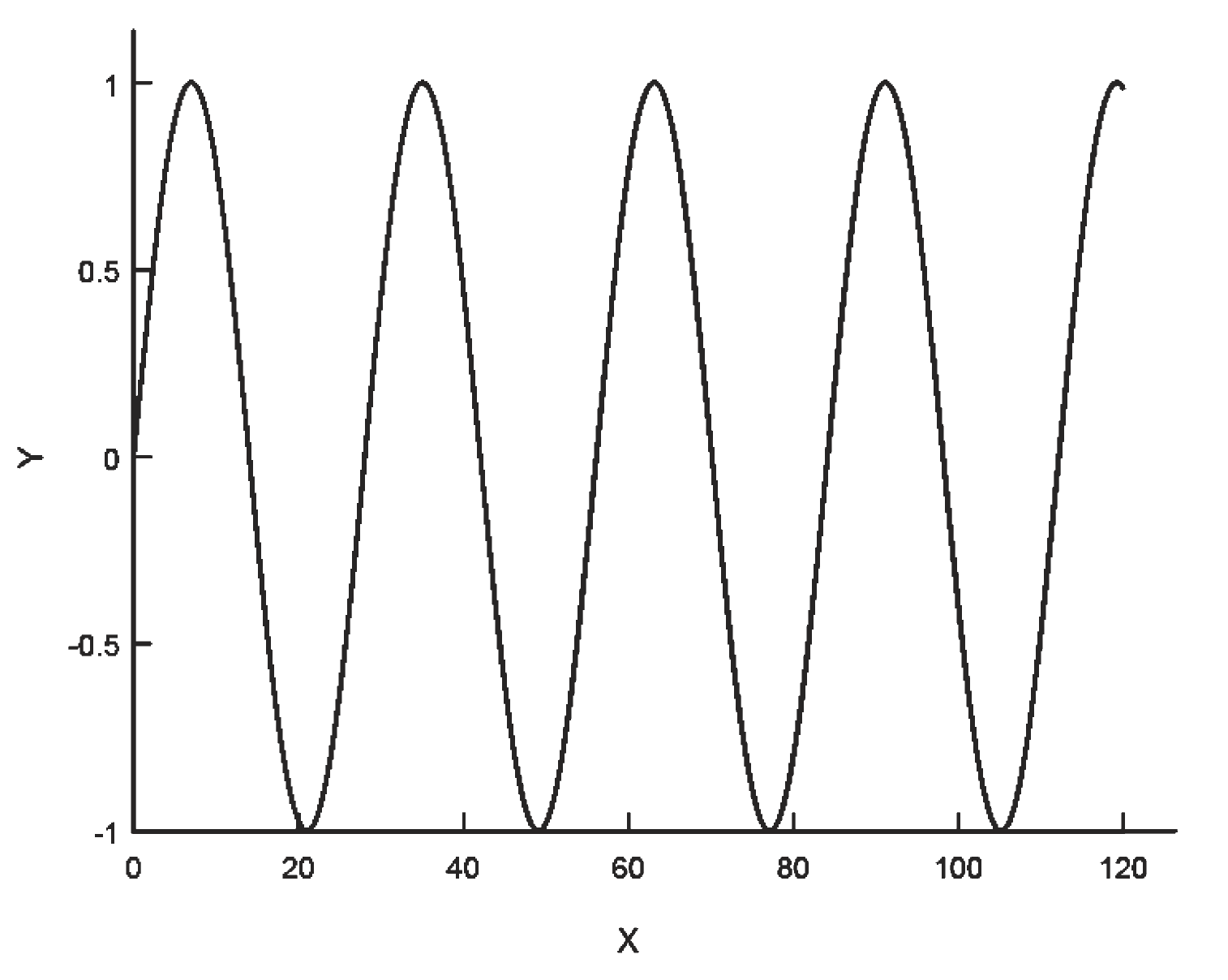 Figure 8.15: Graphical Representation of a Function with a Qualitative Variable
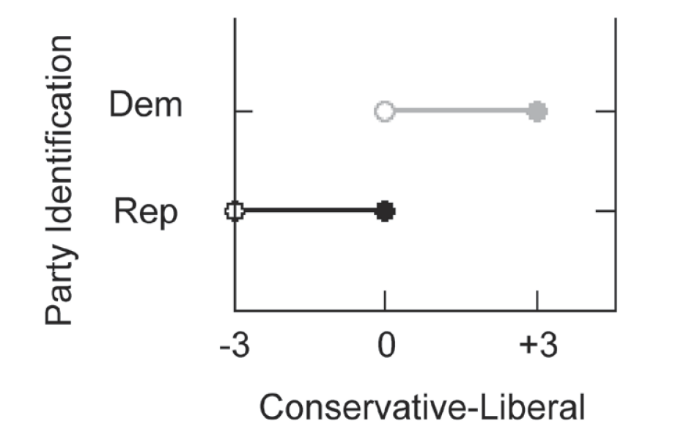 Figure 8.16a: Exponential and Bounded Exponential Model: Exponential Function
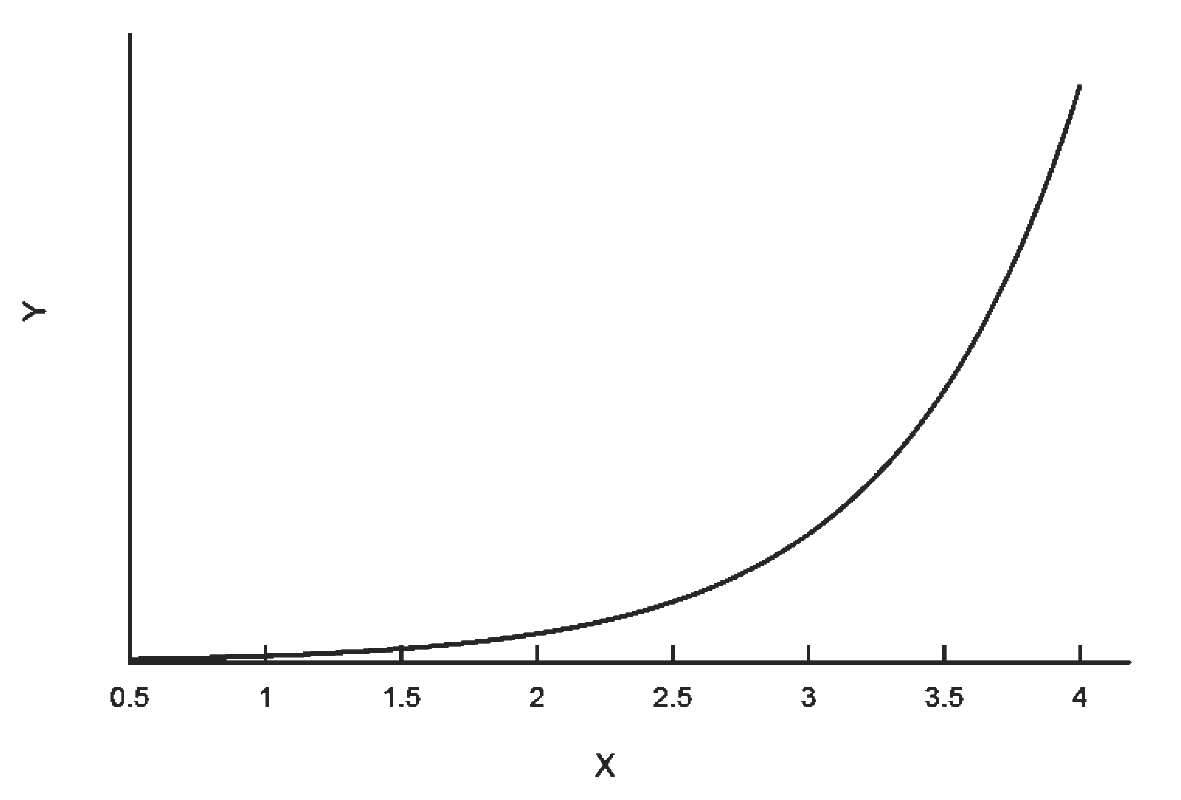 Figure 8.16b: Exponential and Bounded Exponential Model: Bounded Exponential Function
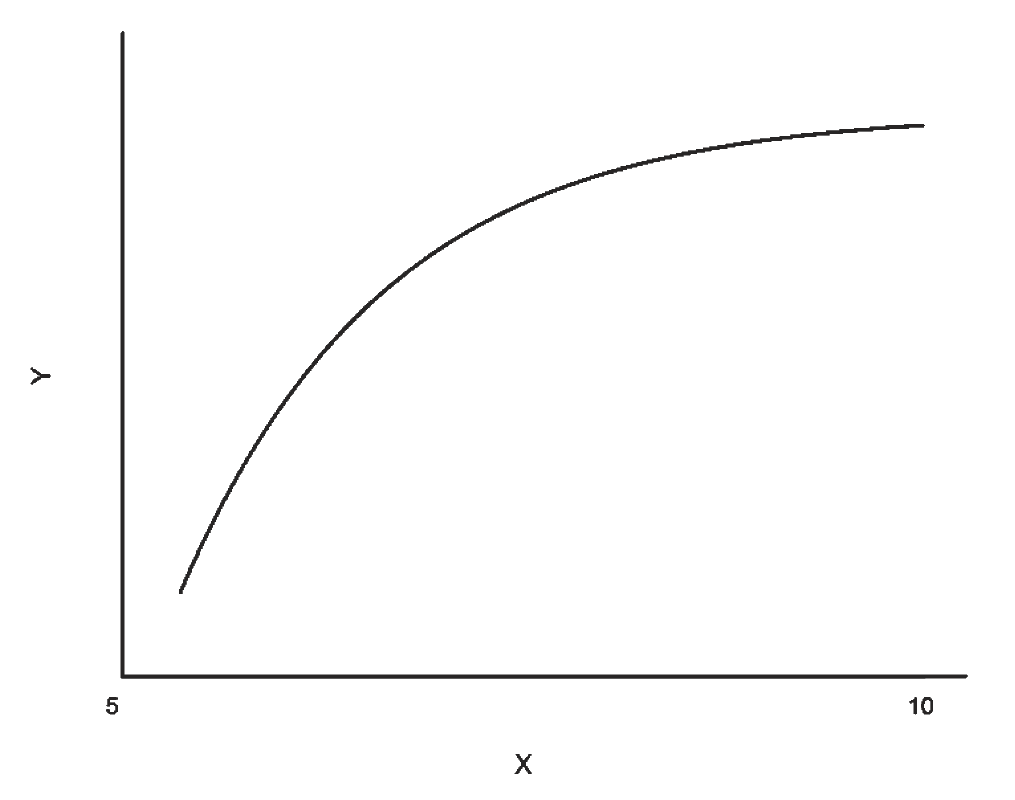 Figure 8.17: Logistic Function
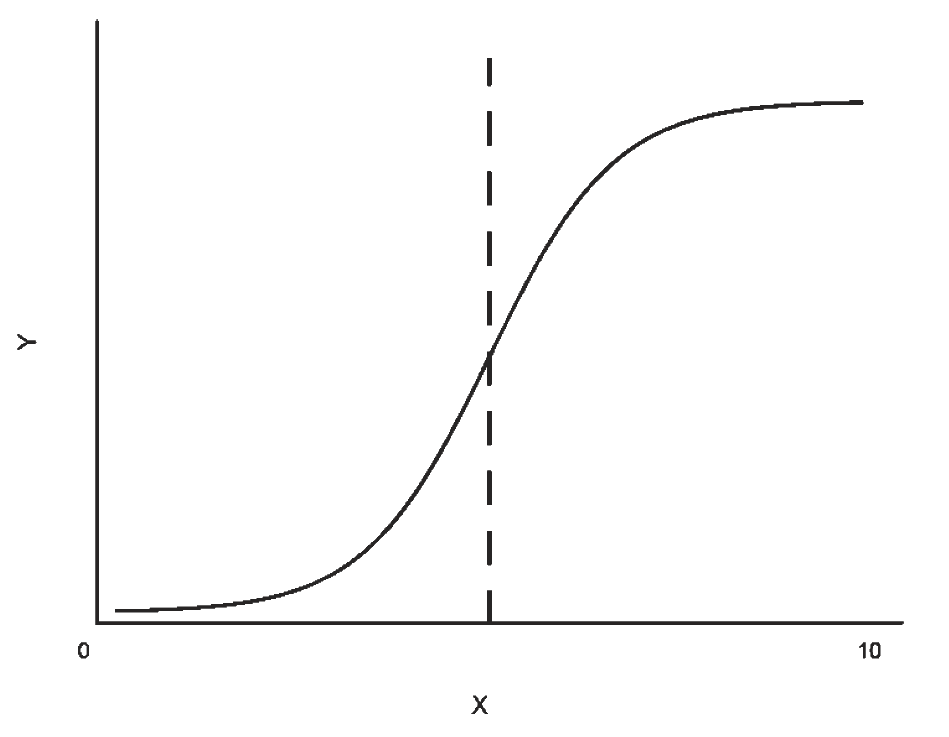 Figure 8.18: Example for Performance = Ability × Motivation
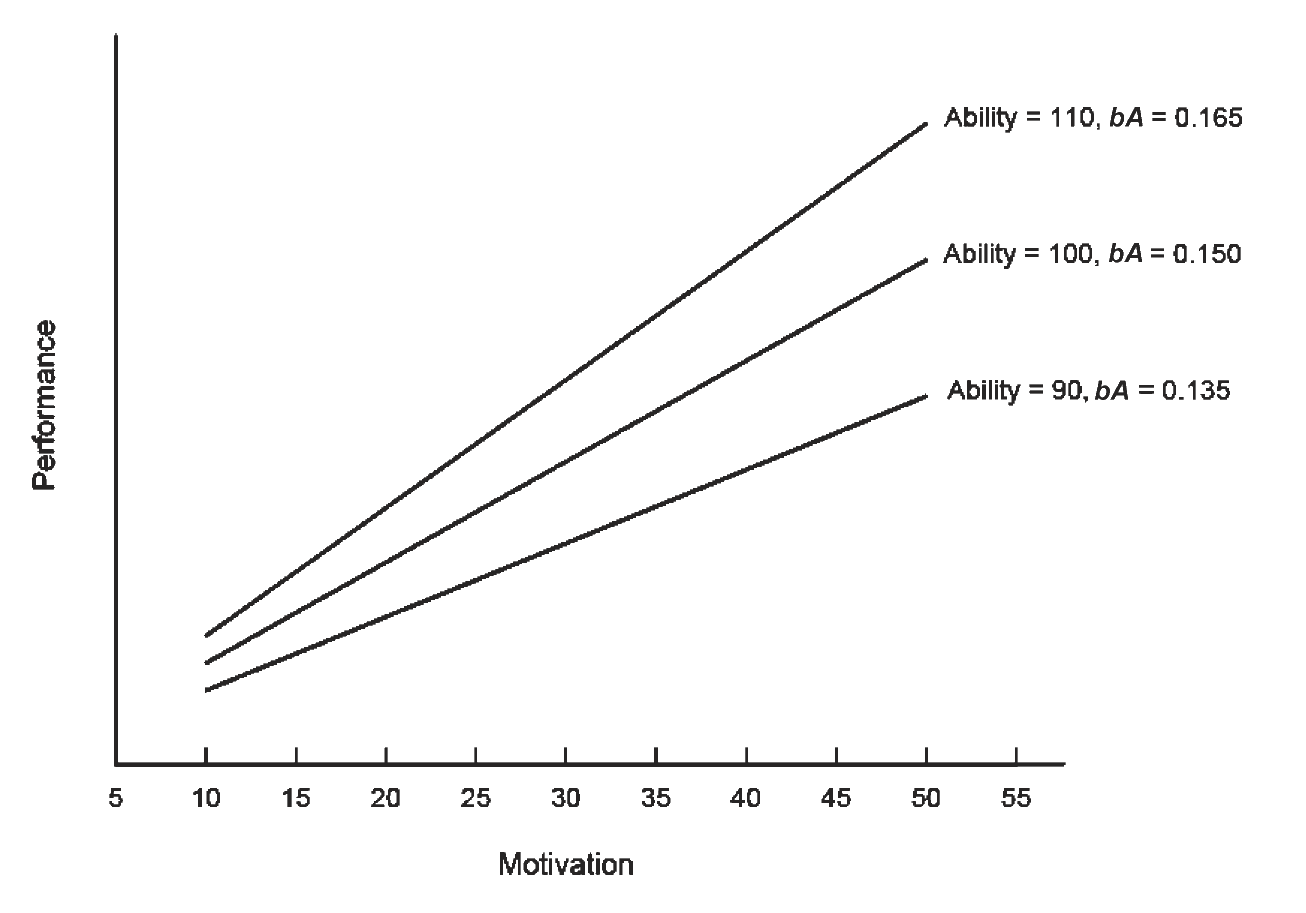 Figure 8.19: Fishbein and Ajzen Model for Probability of Acceptance
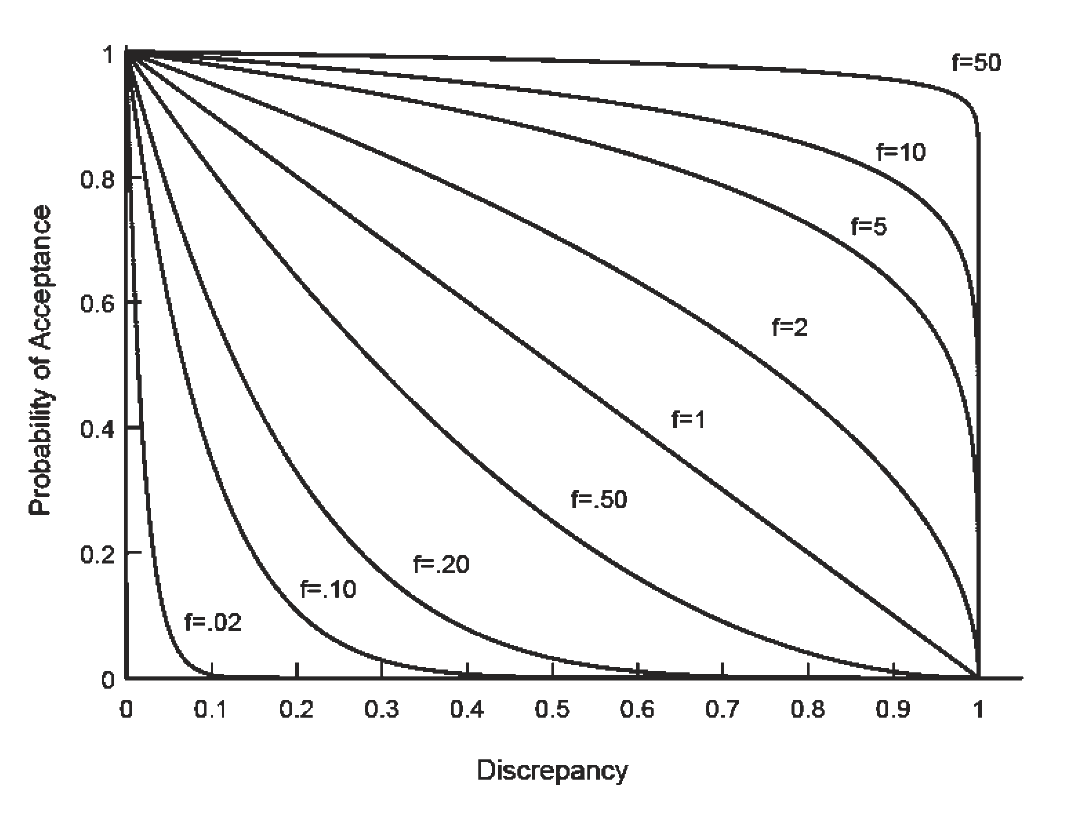 Figure 8.20: Chaos Theory Example
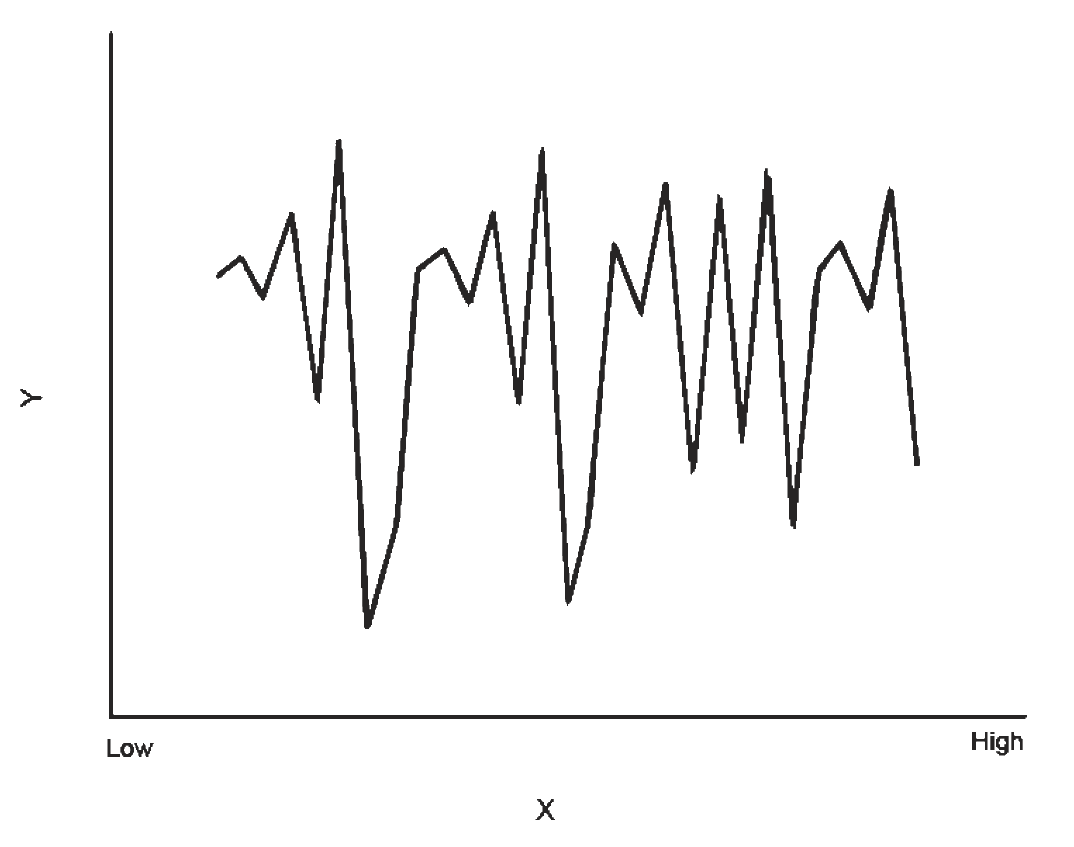 Figure 10.1: Tree Diagram of Category Levels
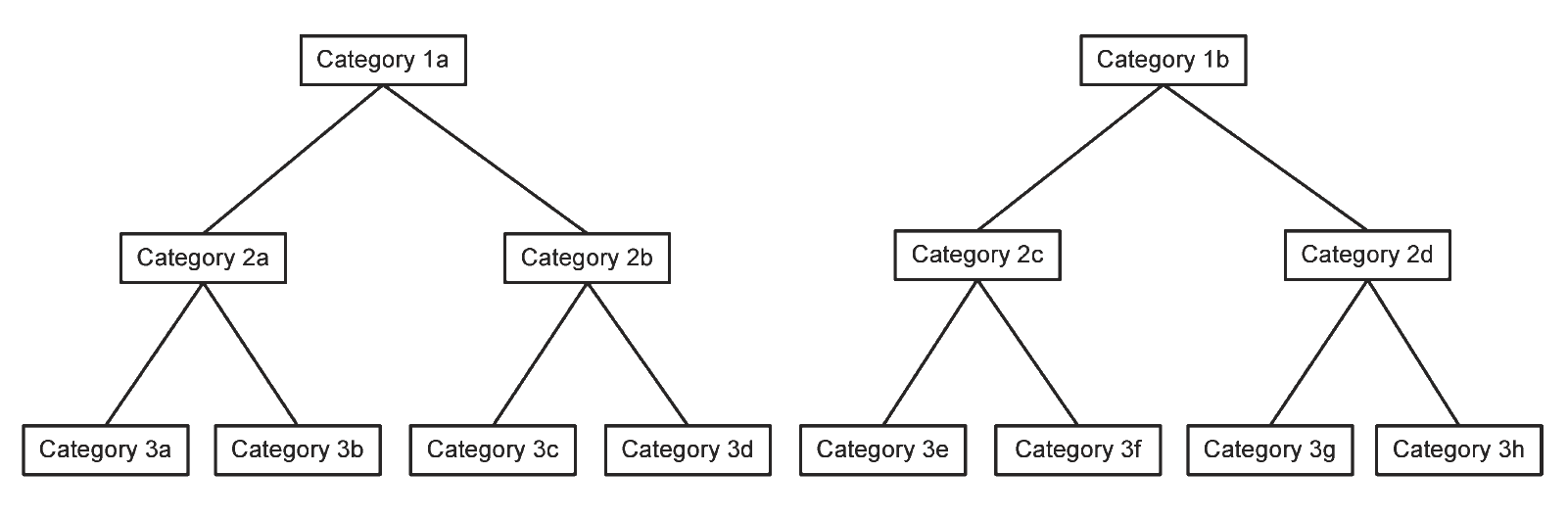 Figure 10.2: Conventional Symbols for a Process Map
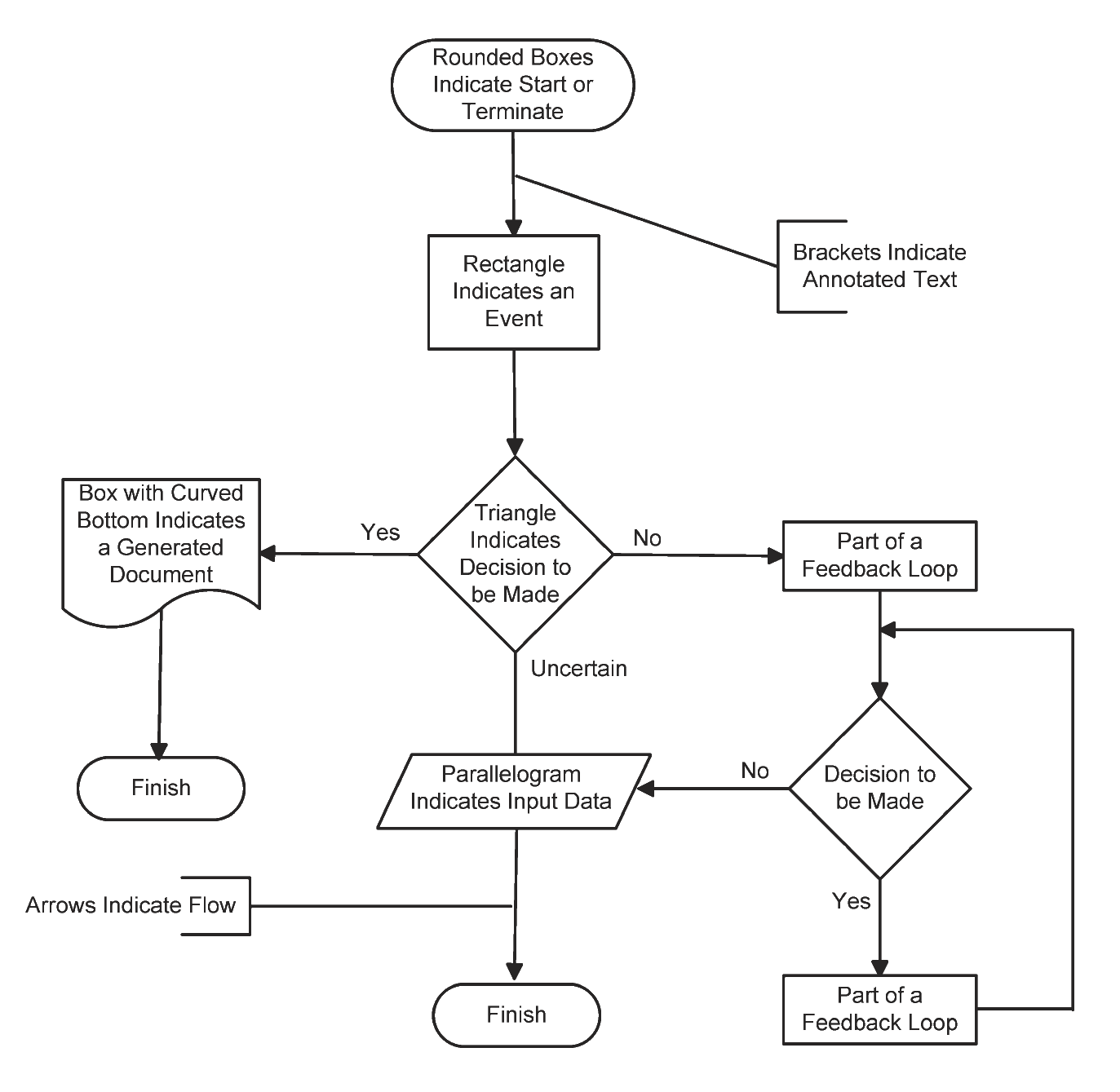 Figure 10.3: Theory of Determinants of Husband Abuse
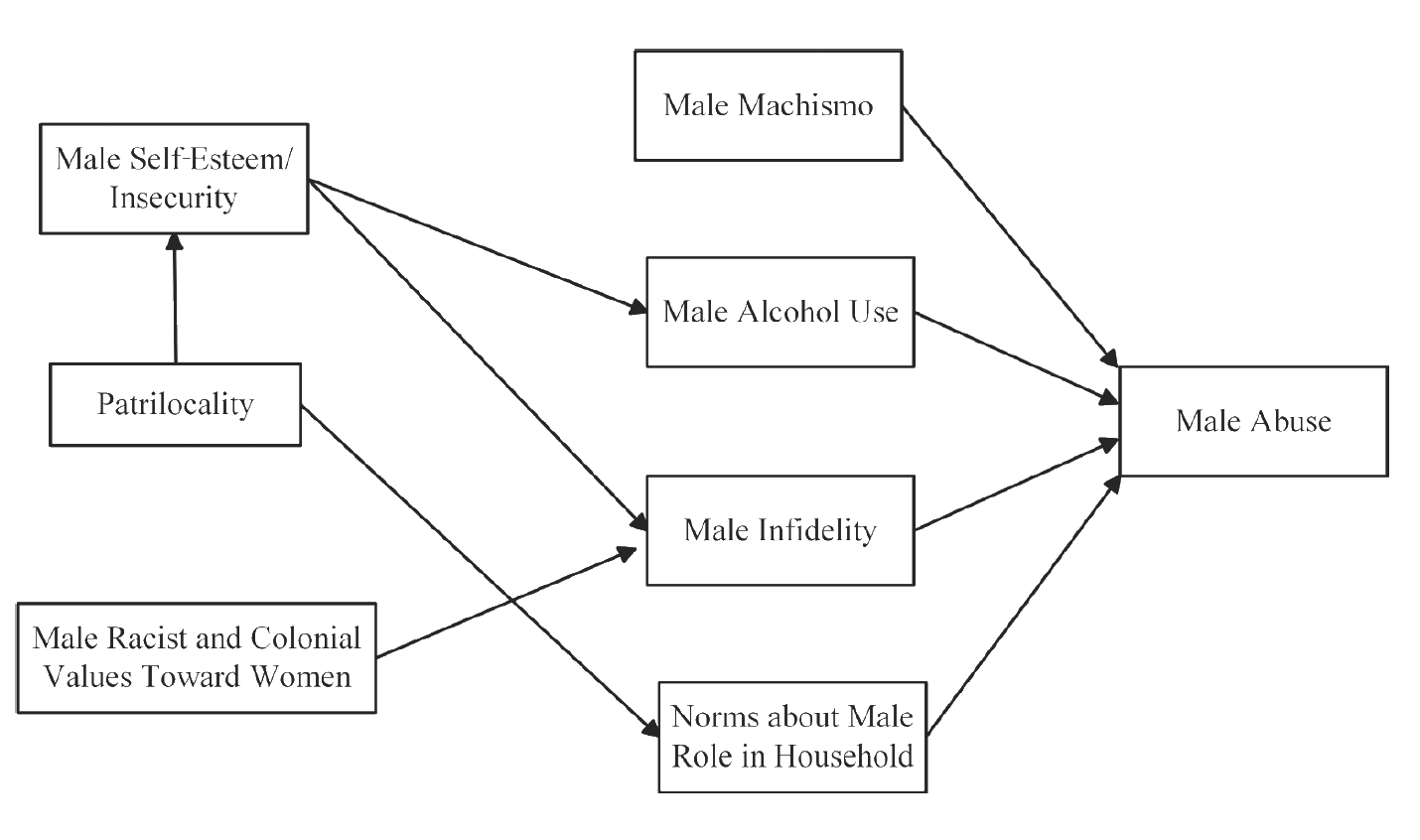 Figure 11.1: SPSS Scatterplot
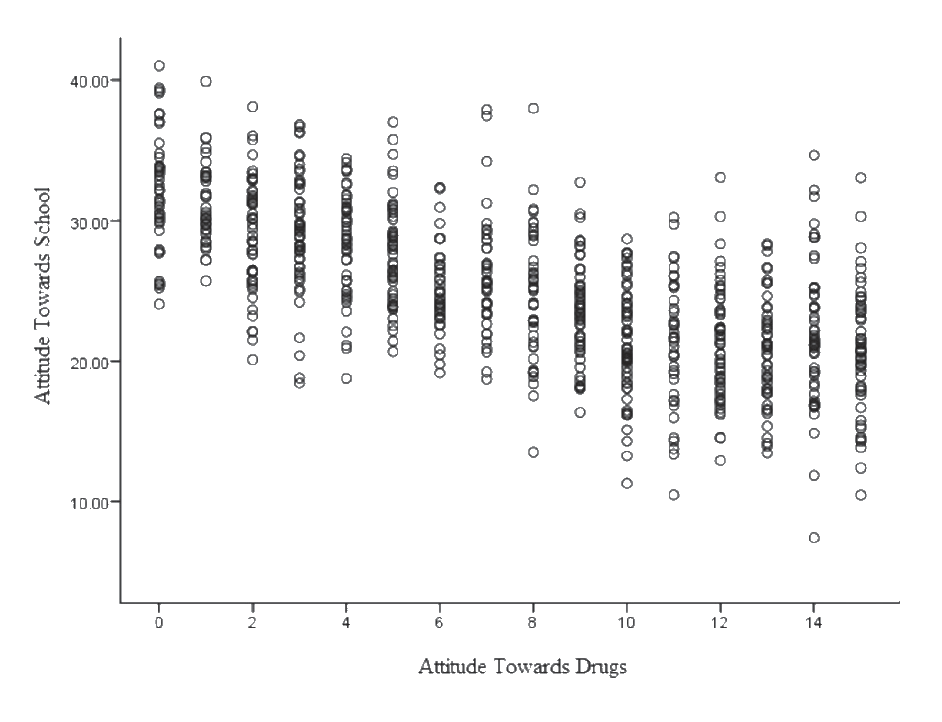 Figure 11.2: Scatterplot with Smoother
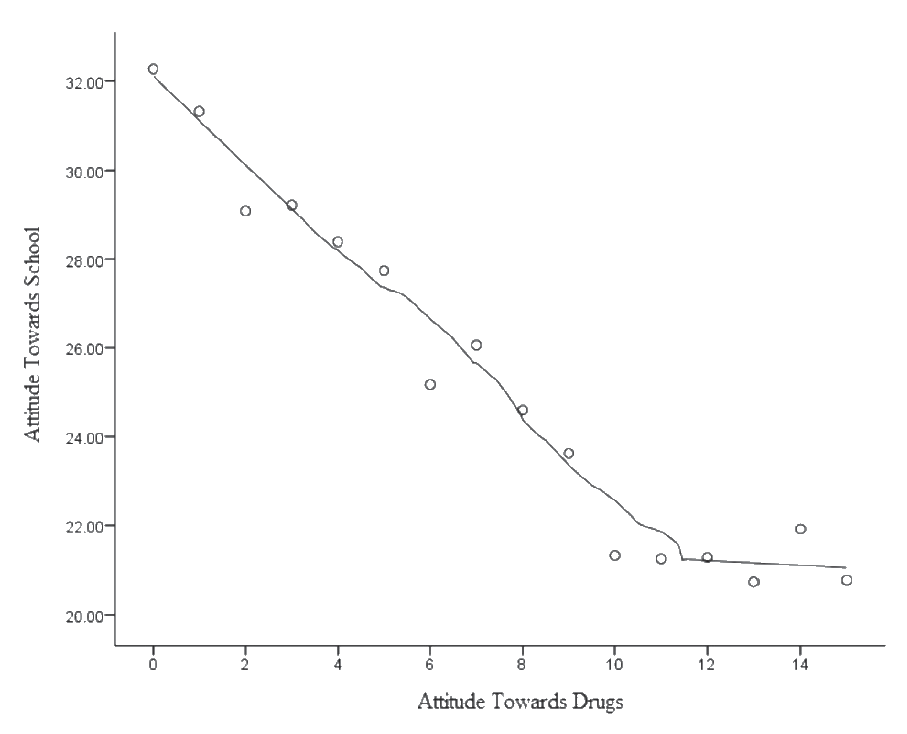 Figure 11.3: Binary Outcome Smoother
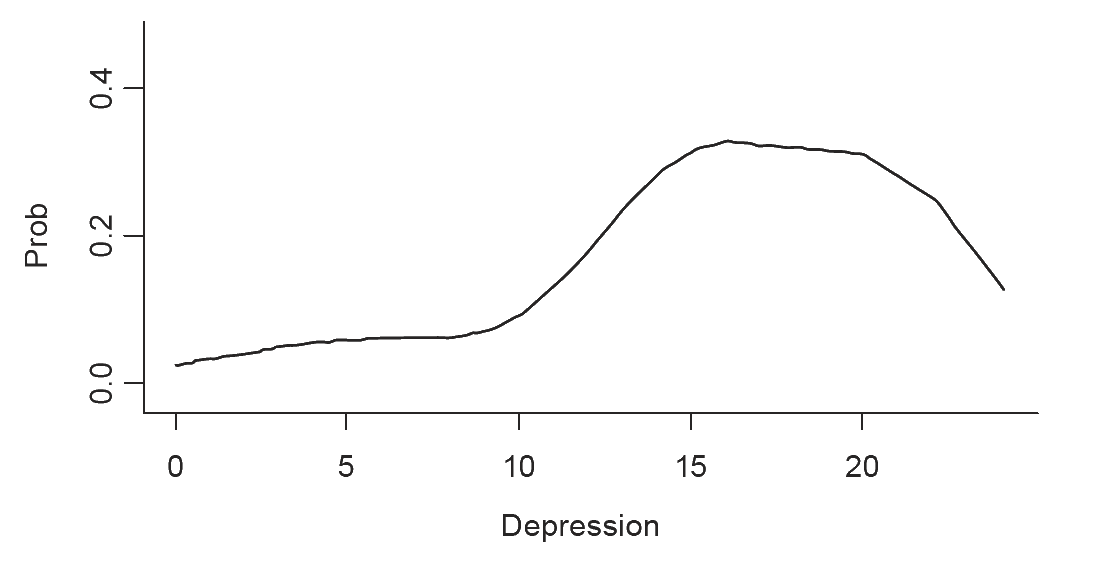 Figure 11.4: Plot of Two Distributions with Equal Means but Different Deciles
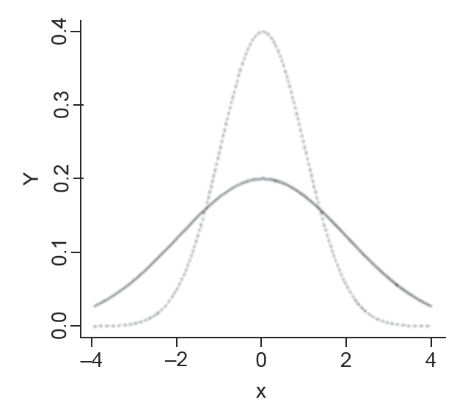 Figure 11.5: Time Pressures and Quality of Work
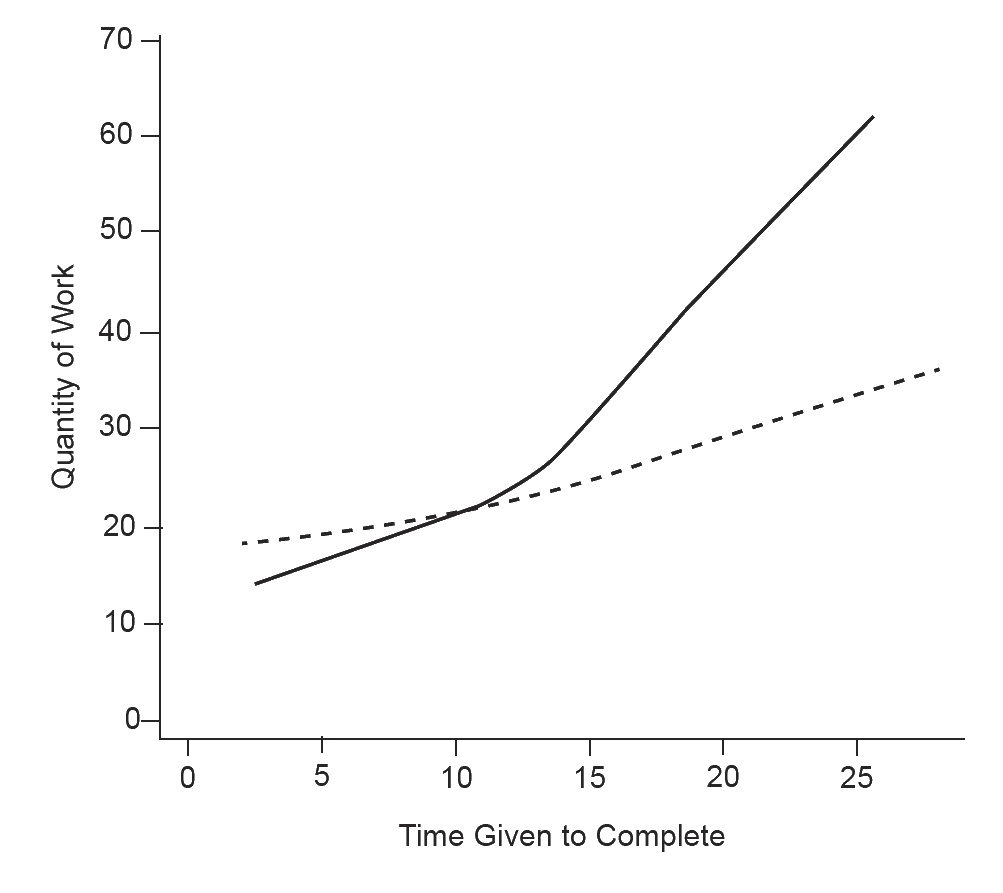 Figure 11.6: Cluster Plot
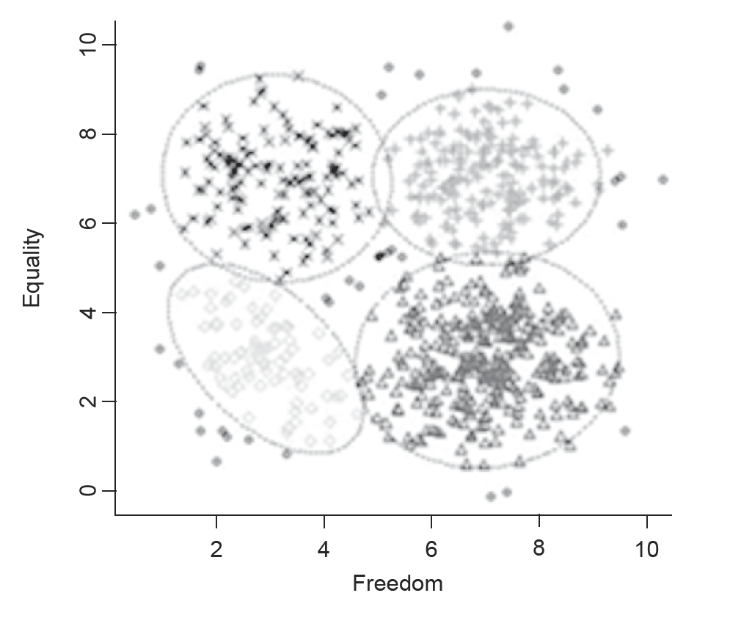 Figure 11.B.1: Cohen’s d for Two Examples
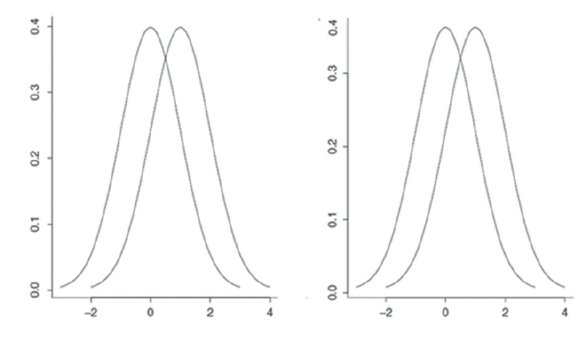 Figure 12.1: A Neural Network
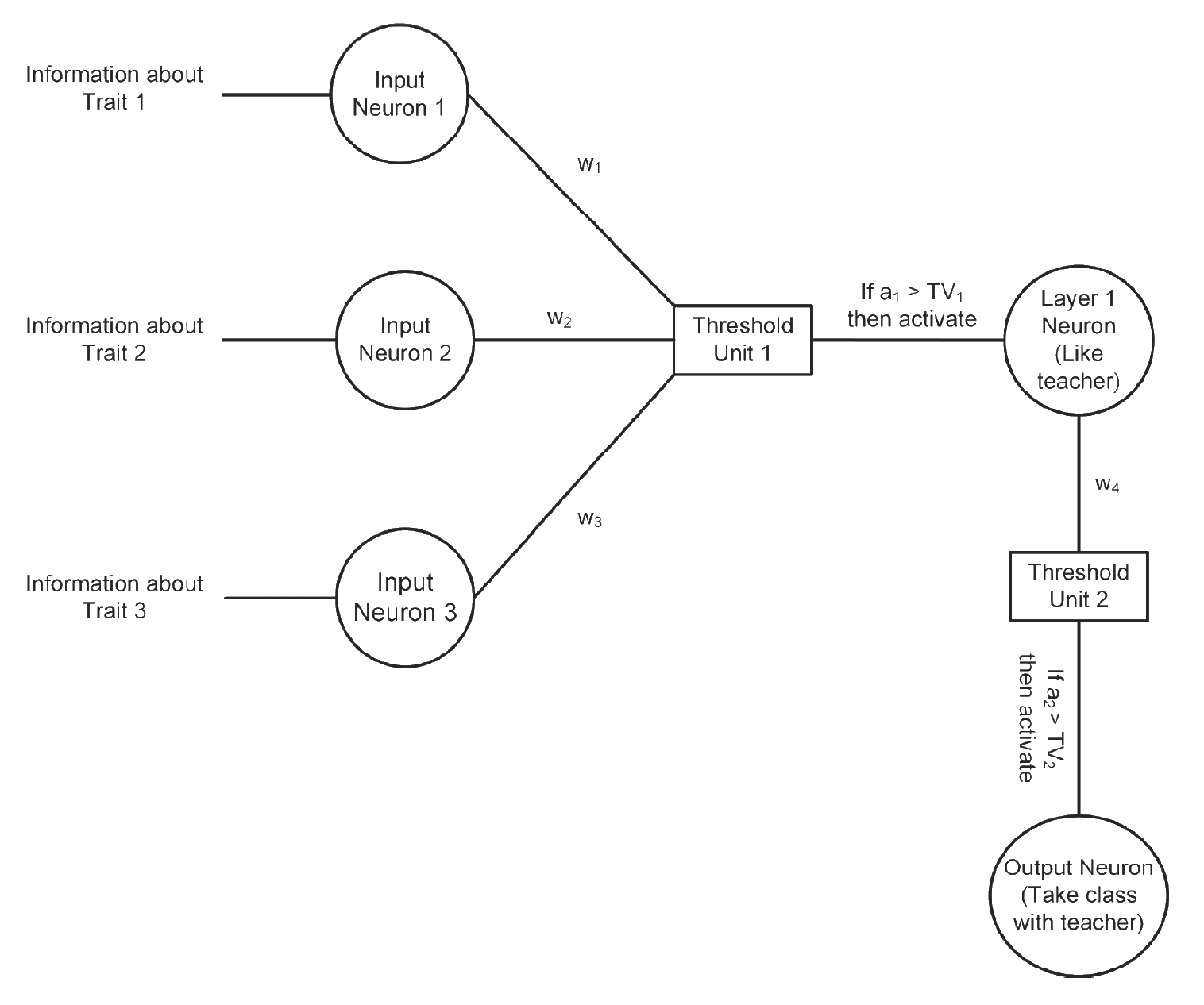 Figure 12.2a: Examples for Multilevel Modeling: Level 1 Analysis
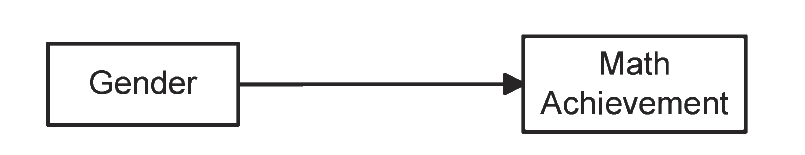 Figure 12.2b: Examples for Multilevel Modeling: Multi-Level Model
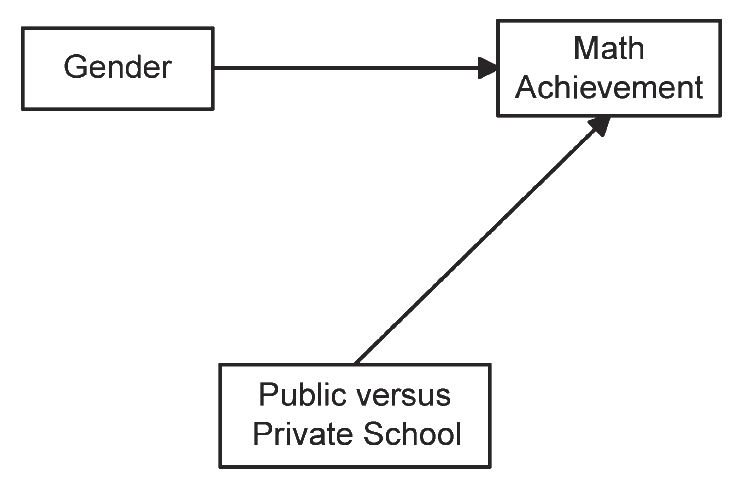 Figure 12.2c: Examples for Multilevel Modeling: Multi-Level Model with Moderation
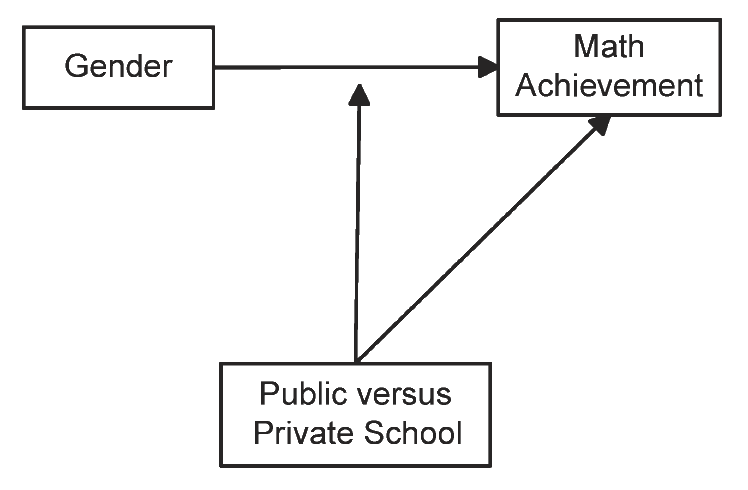 Figure 12.3: Example of the Analysis of Behavioral Trajectories
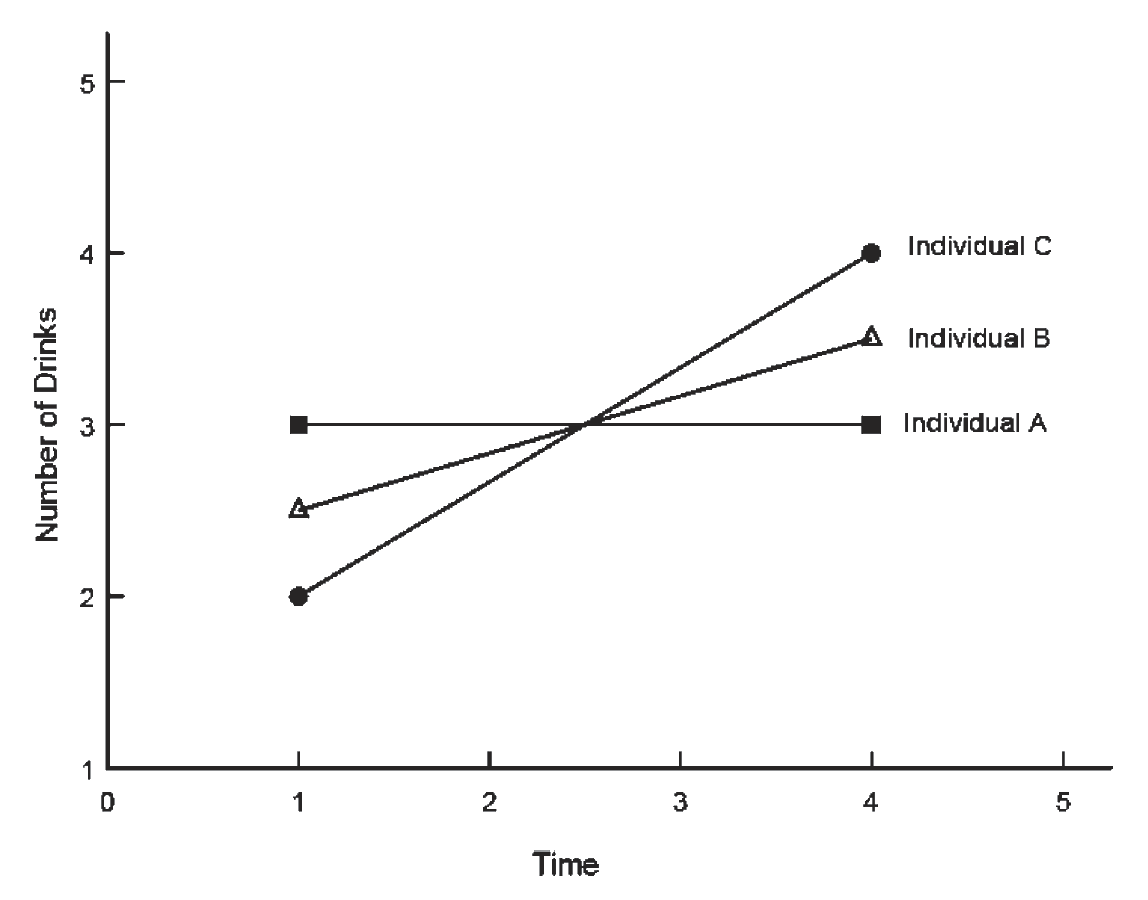 Figure 13.1: Classic Test Theory: Brief Version
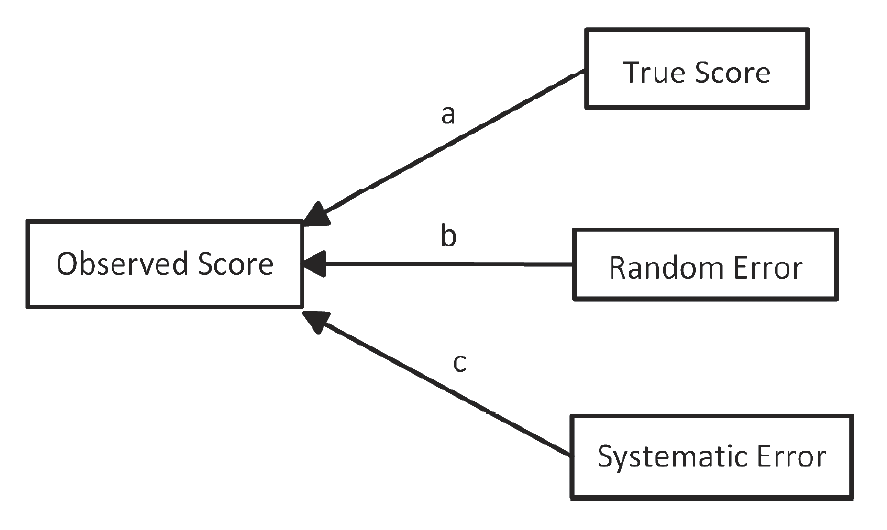 Figure 13.1: Classic Test Theory: Theory Construction Version
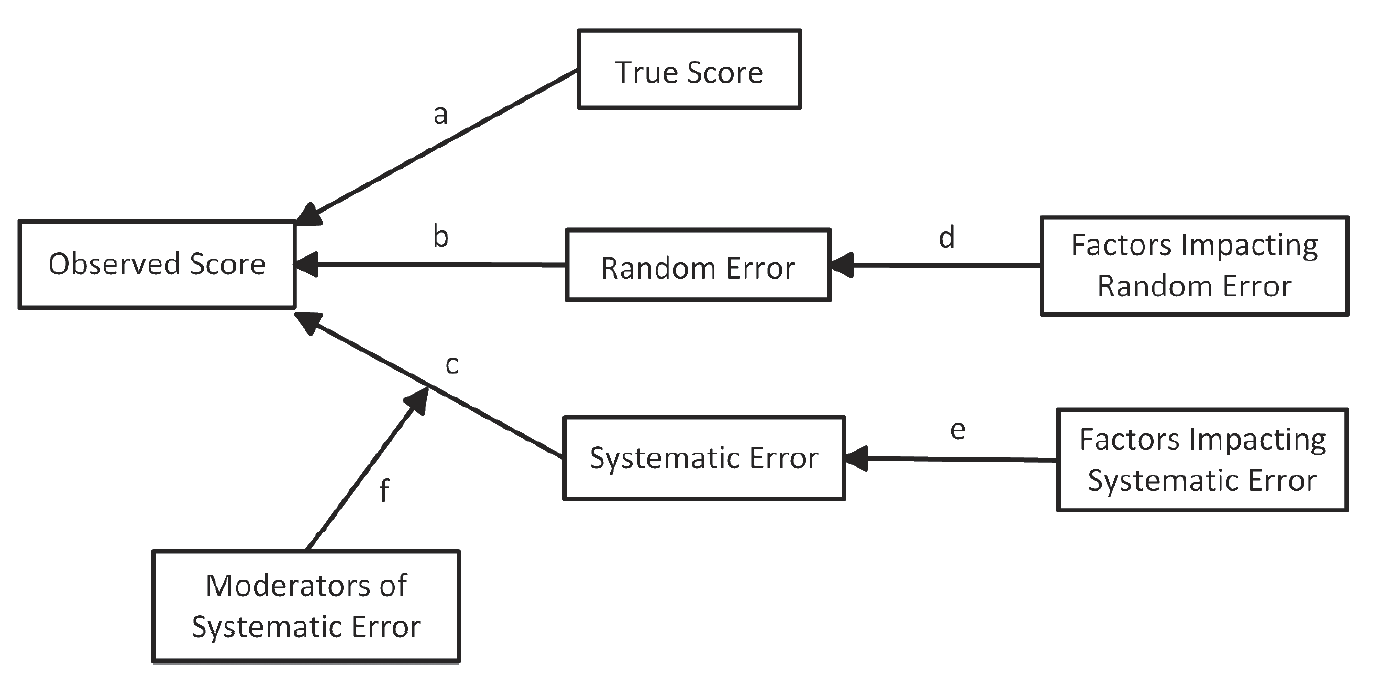 Figure 13.2: Augmented Diagram for Random Error
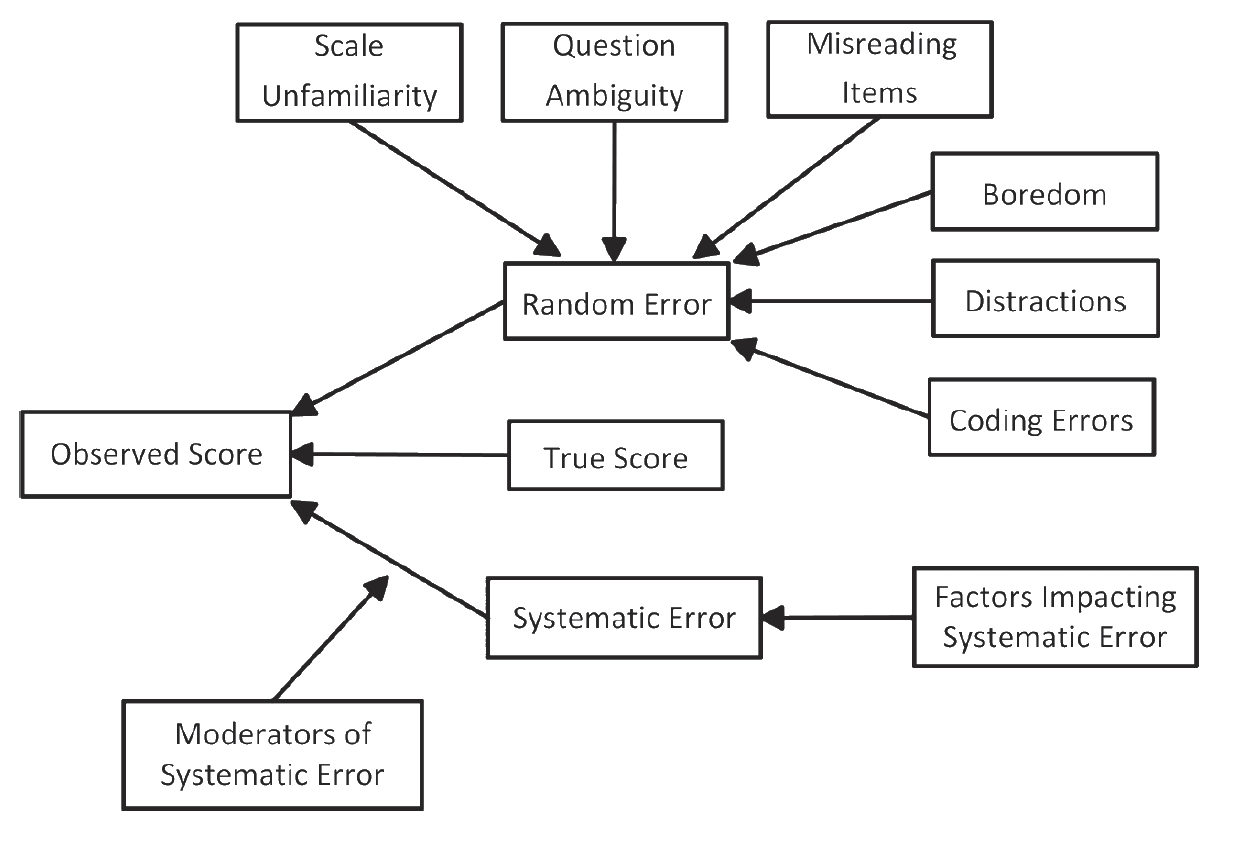 Figure 14.1: Factors Influencing Comprehension
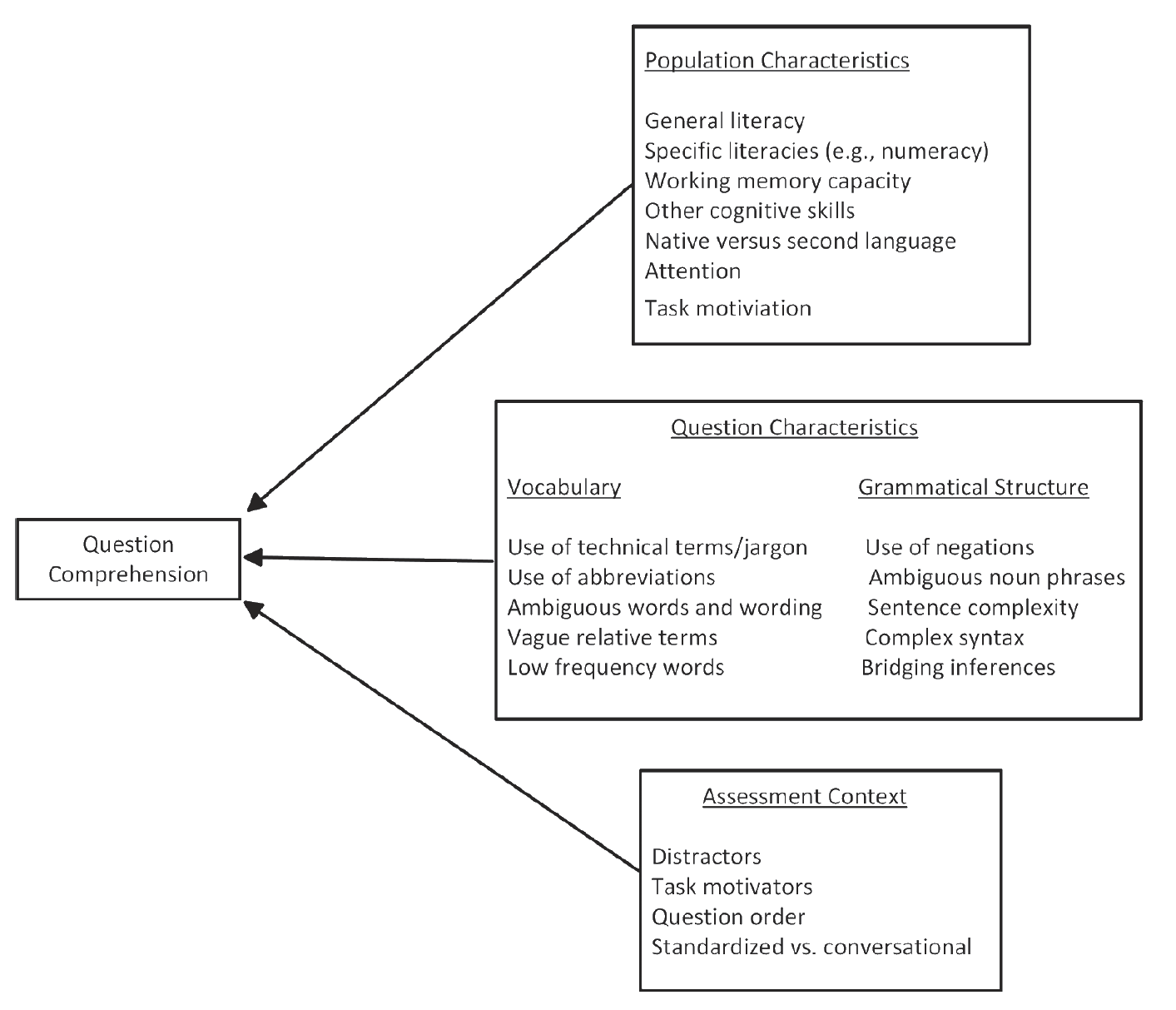 Figure 14.2: Factors Impacting Response Translation
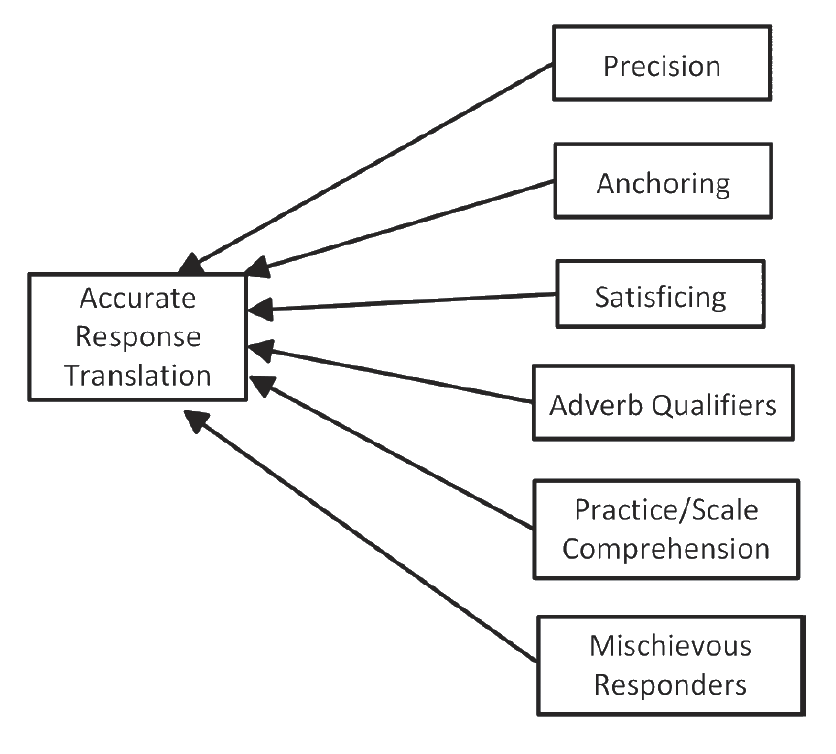 Figure 15.1: Societal Differences in Visual Perception
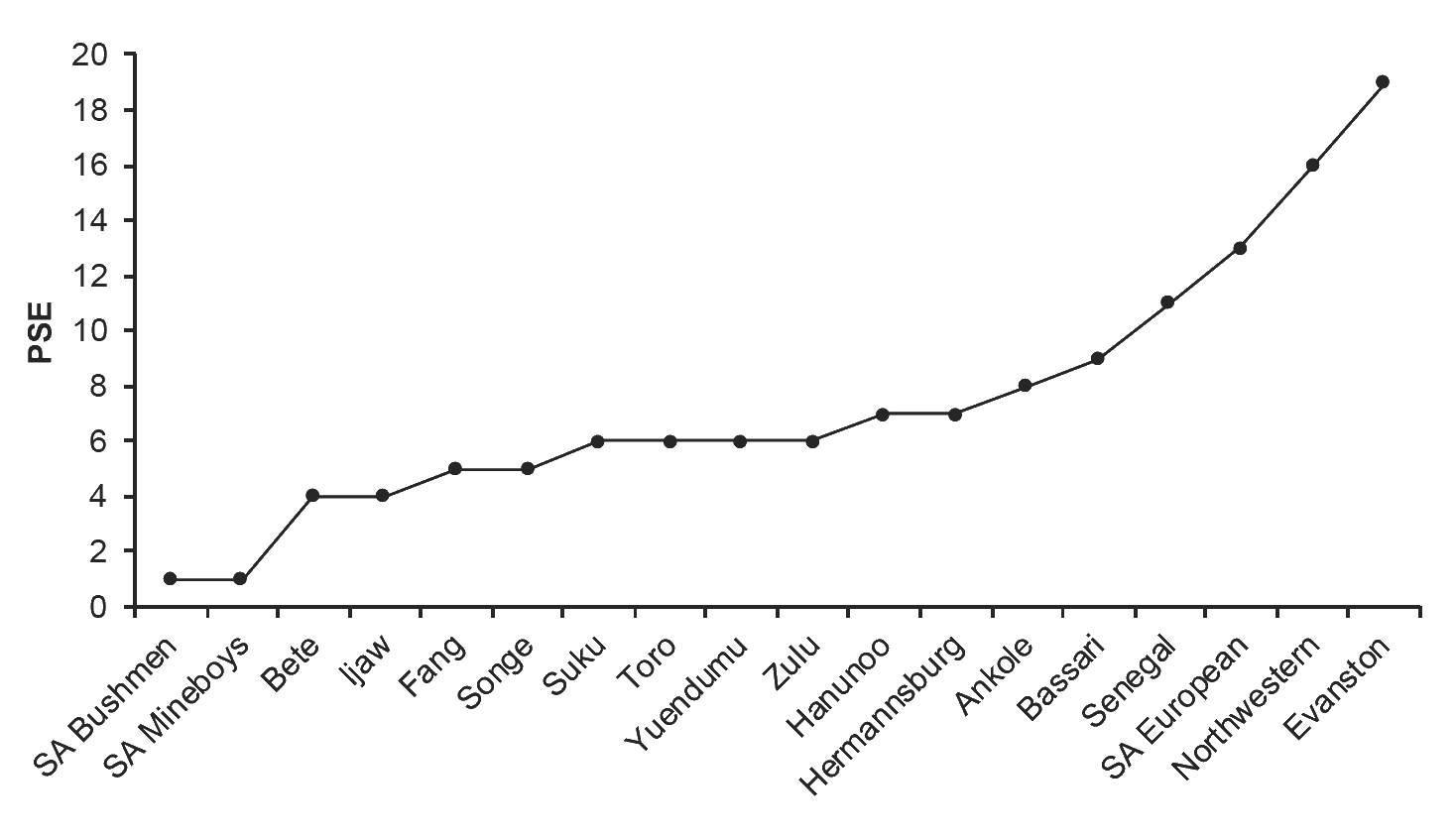 Figure 15.2: Model of School Performance
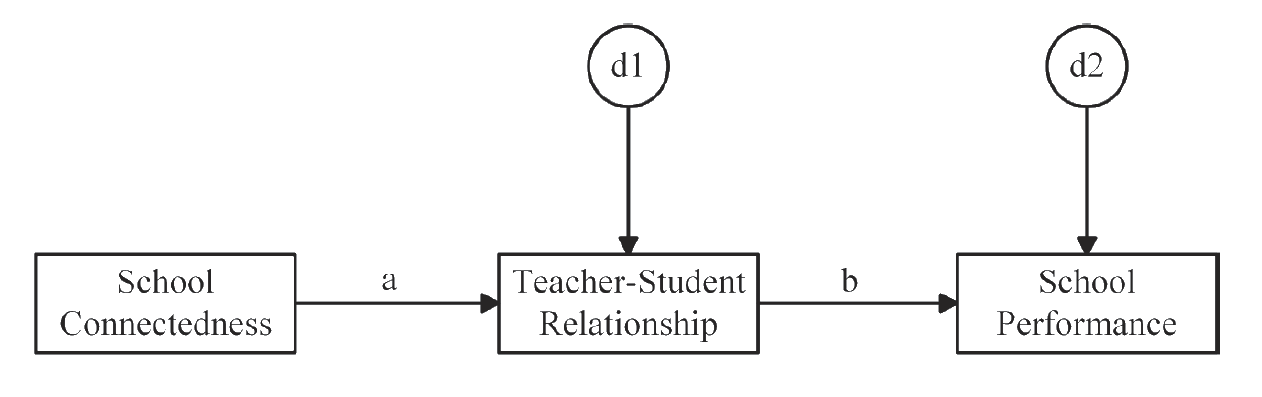 Figure 15.3: Model of School Performance with Coefficients
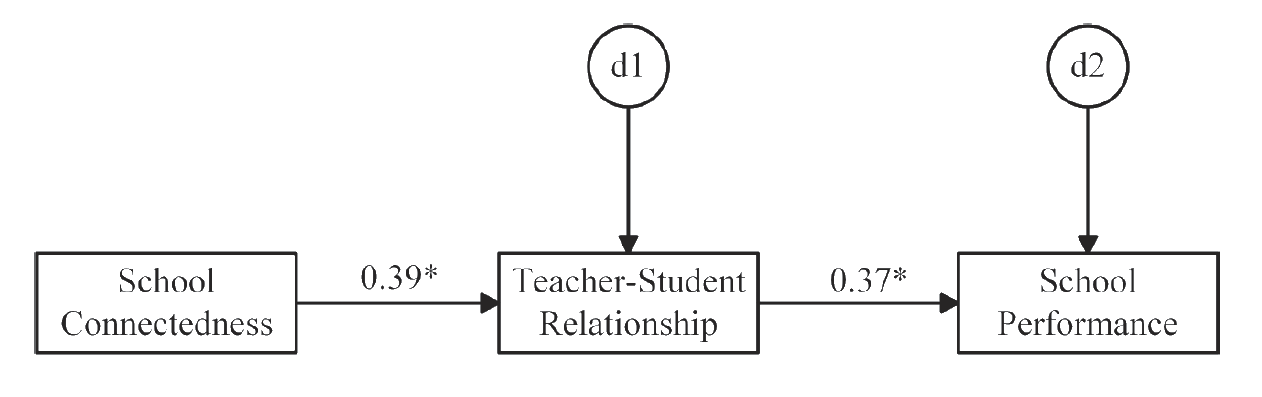 Figure 15.4: Modified Model
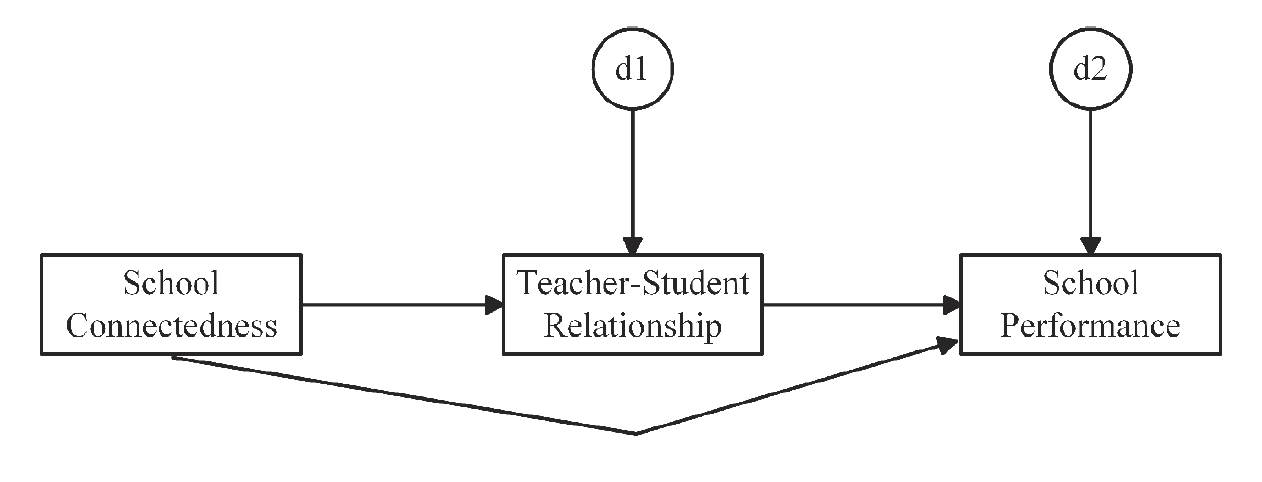 Figure 15.5: Birthweight, Smoking and Alcohol Example
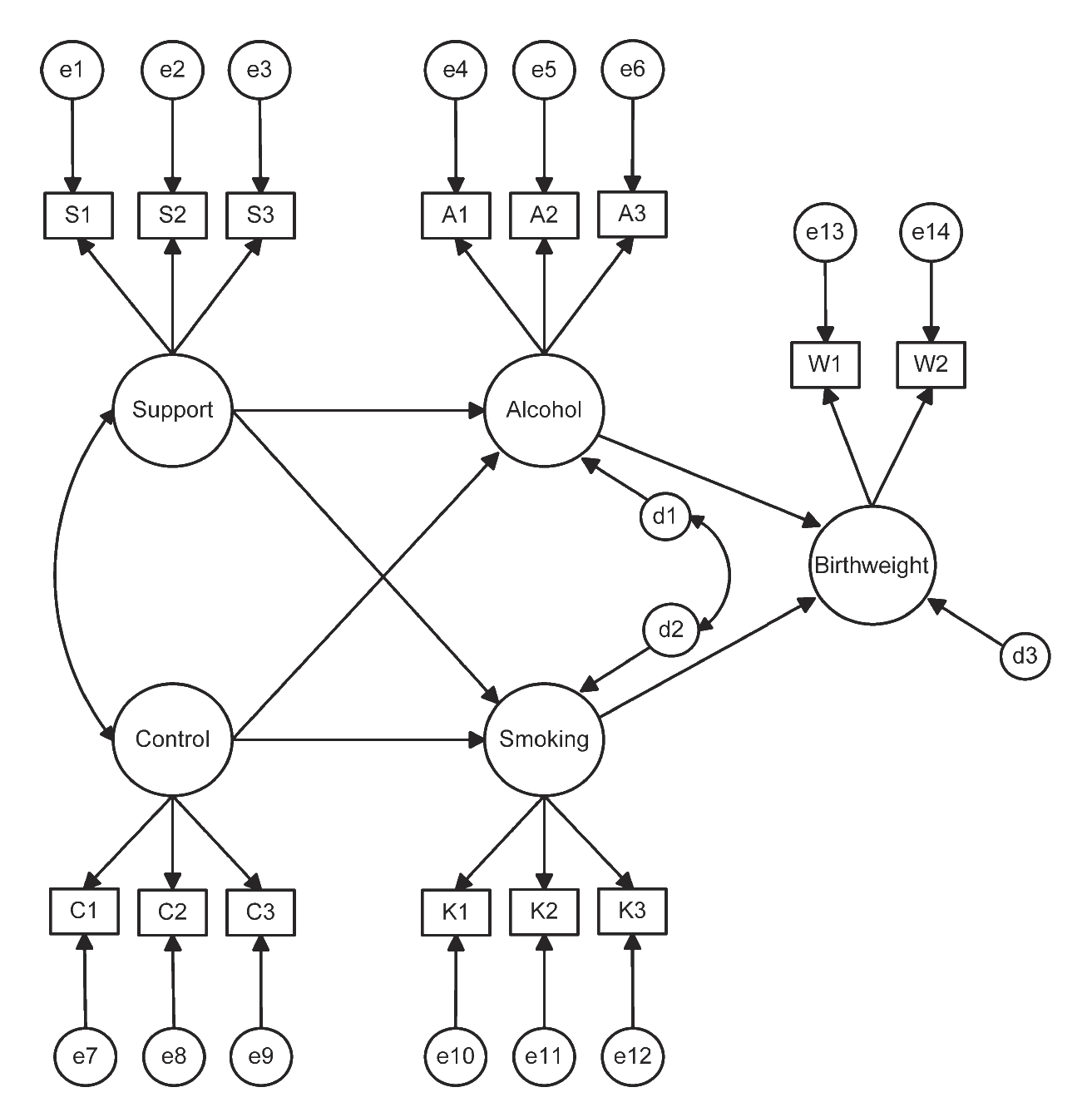 Figure 16.1a: Causal Models Underlying Statistical Tests: Two-Group/Condition t-Test
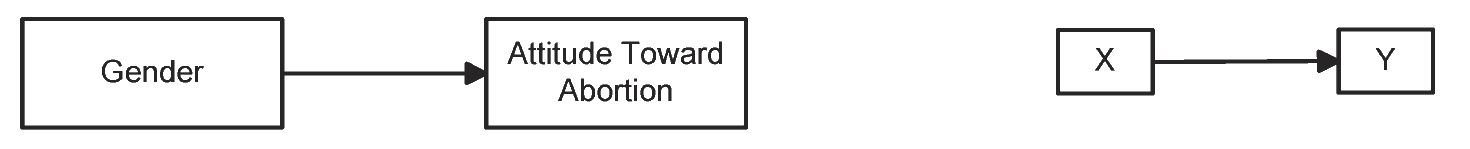 Figure 16.1b: Causal Models Underlying Statistical Tests: One-Way Analysis of Variance
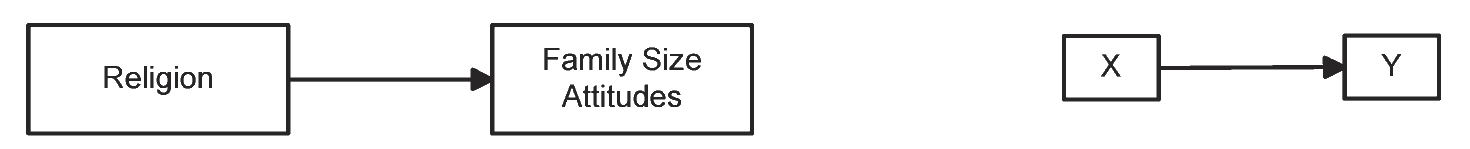 Figure 16.1c: Causal Models Underlying Statistical Tests: Chi-square
Test of Independence and Test of Proportions
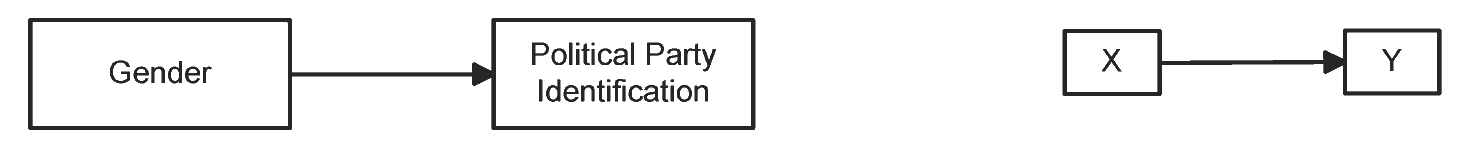 Figure 16.1d: Causal Models Underlying Statistical Tests: Pearson Correlation/Linear Regression - Direct Cause Model
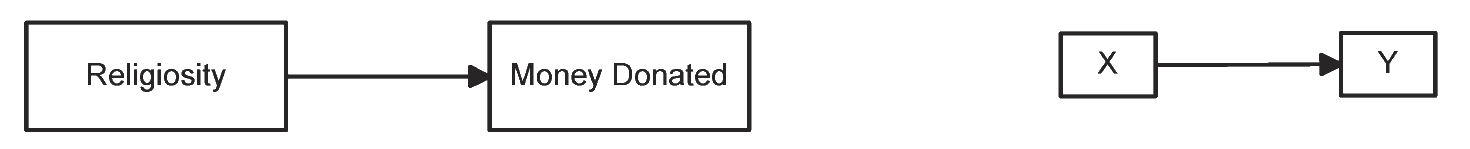 Figure 16.1e: Causal Models Underlying Statistical Tests: Pearson Correlation –
Common Cause or Spurious Effect Model
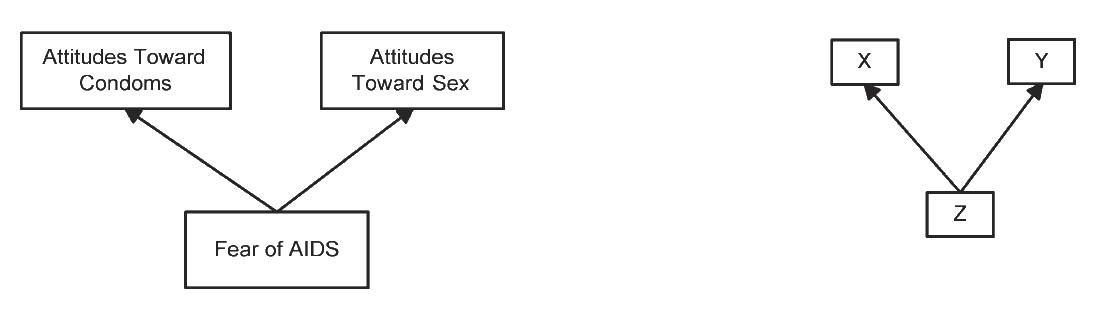 Figure 16.1f: Causal Models Underlying Statistical Tests:  
Two-Factor Analysis of Variance
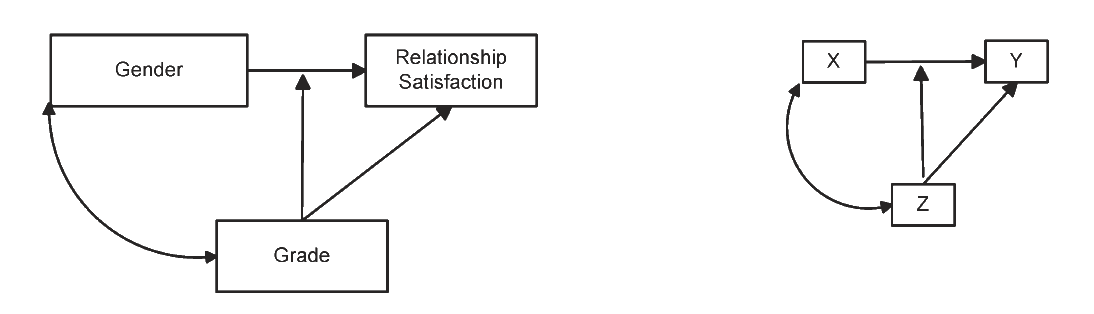 Figure 16.1g: Causal Models Underlying Statistical Tests: One-way Analysis
 of Covariance - Mediation
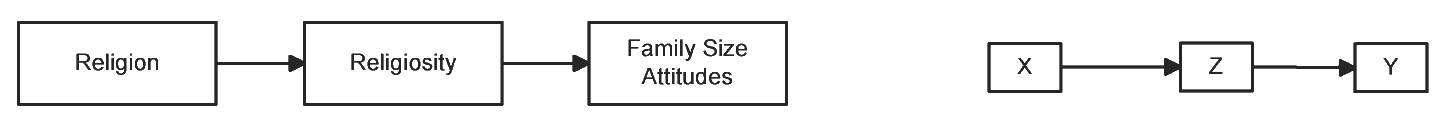 Figure 16.1h: Causal Models Underlying Statistical Tests: One-way Analysis of Covariance -
Independent Influence and Error Reduction;
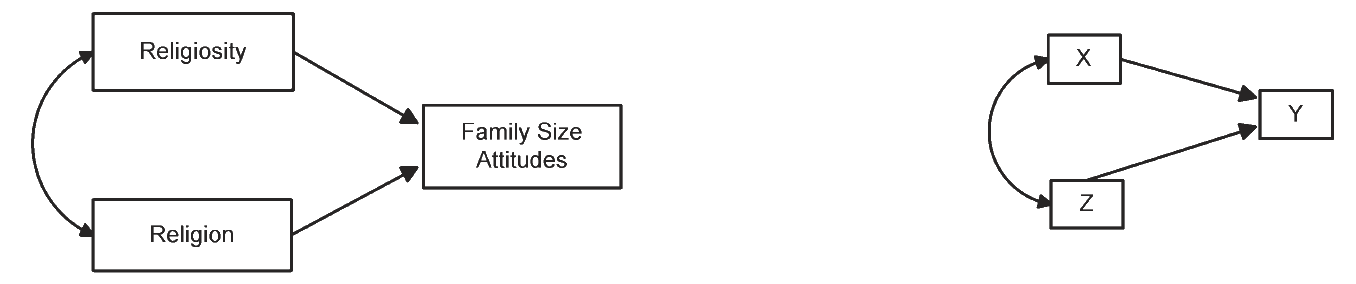 Figure 16.1i: Causal Models Underlying Statistical Tests:  Partial Correlation - Mediation
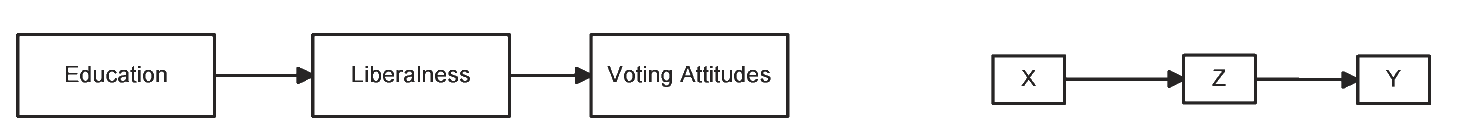 Figure 16.1j: Causal Models Underlying Statistical Tests: Partial Correlation – 
Common Cause or Spurious Effect Model
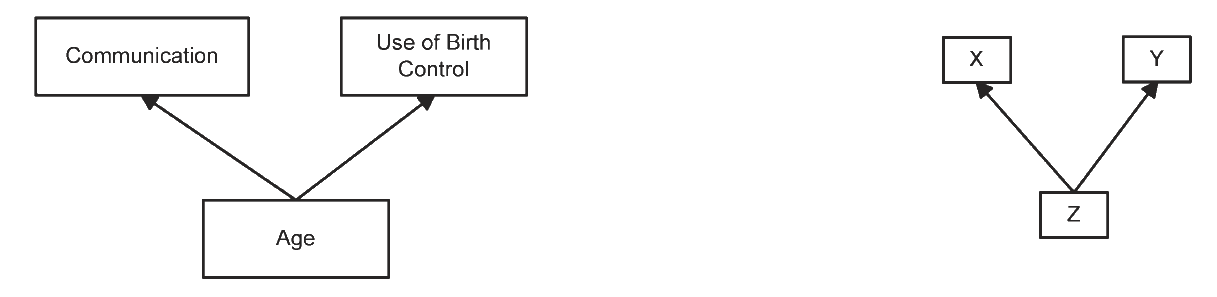 Figure 16.1k: Causal Models Underlying Statistical Tests: Multiple Regression
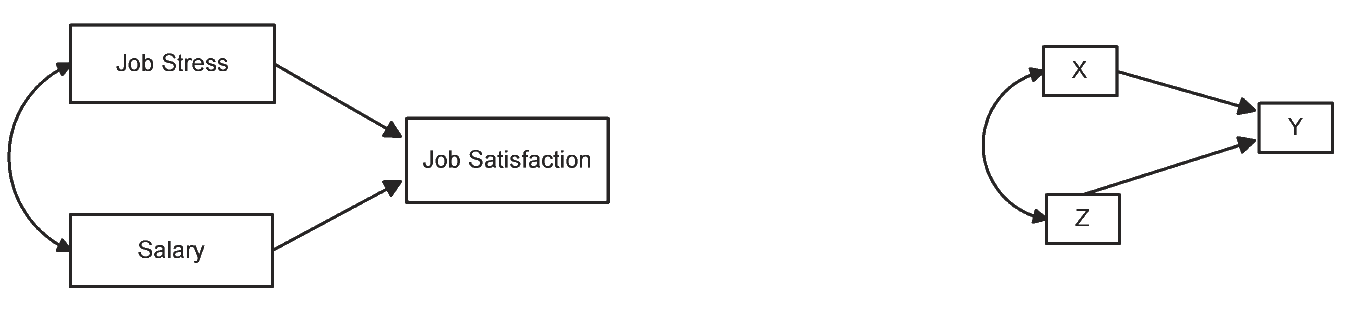 Figure 16.1l: Causal Models Underlying Statistical Tests: Mediation Based 
Hierarchical Multiple Regression
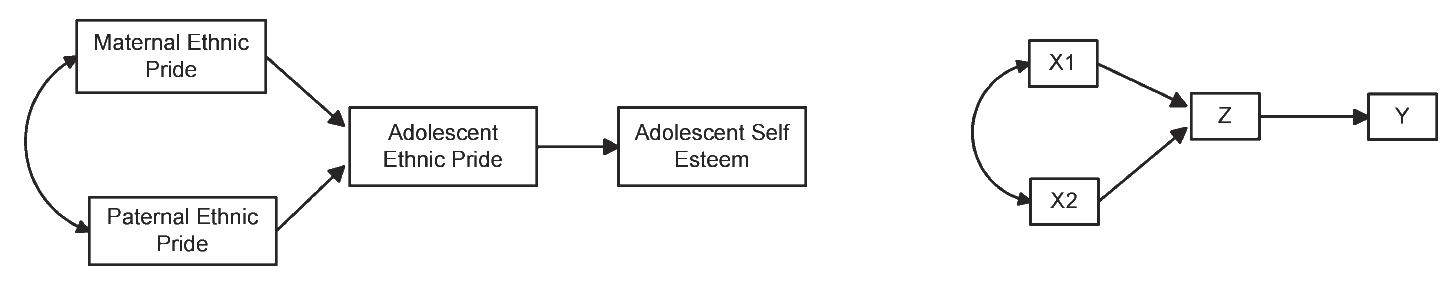